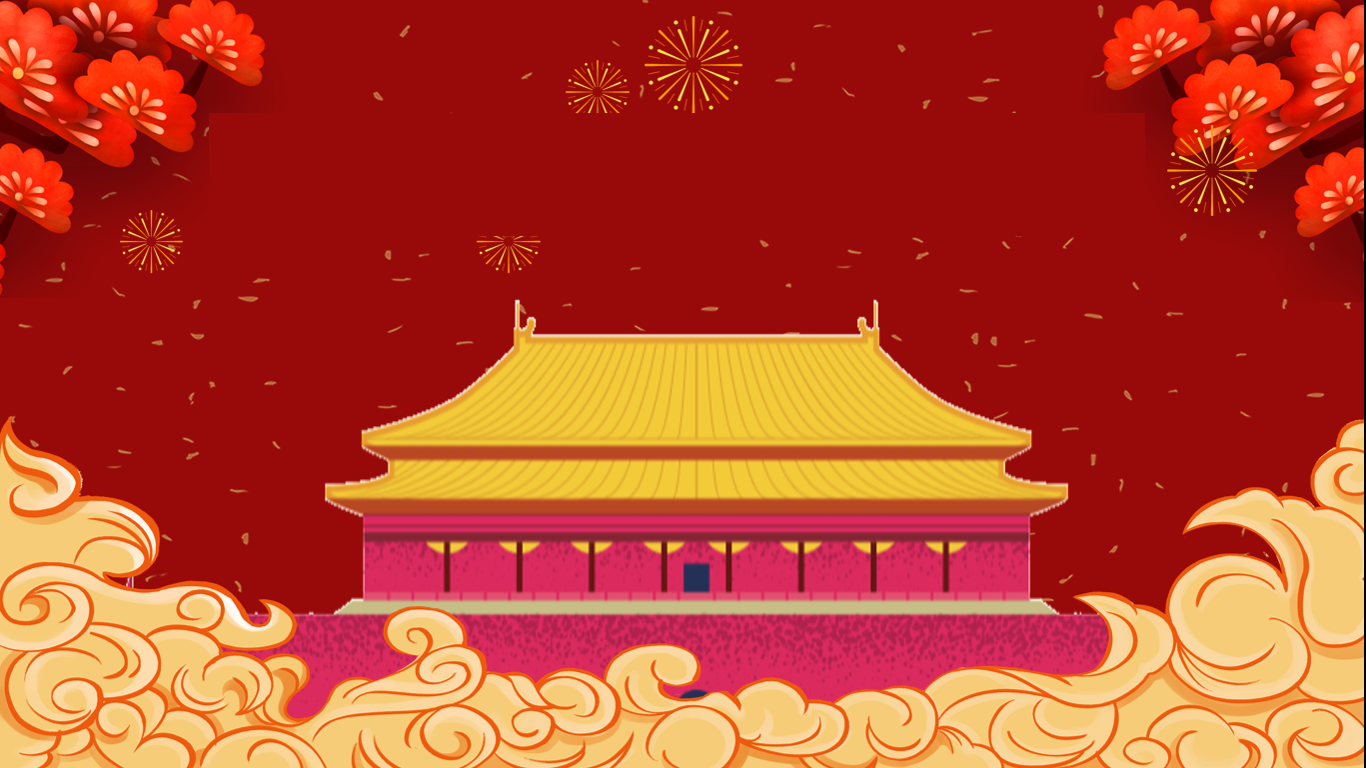 Hiền tài là nguyên khí của quốc gia
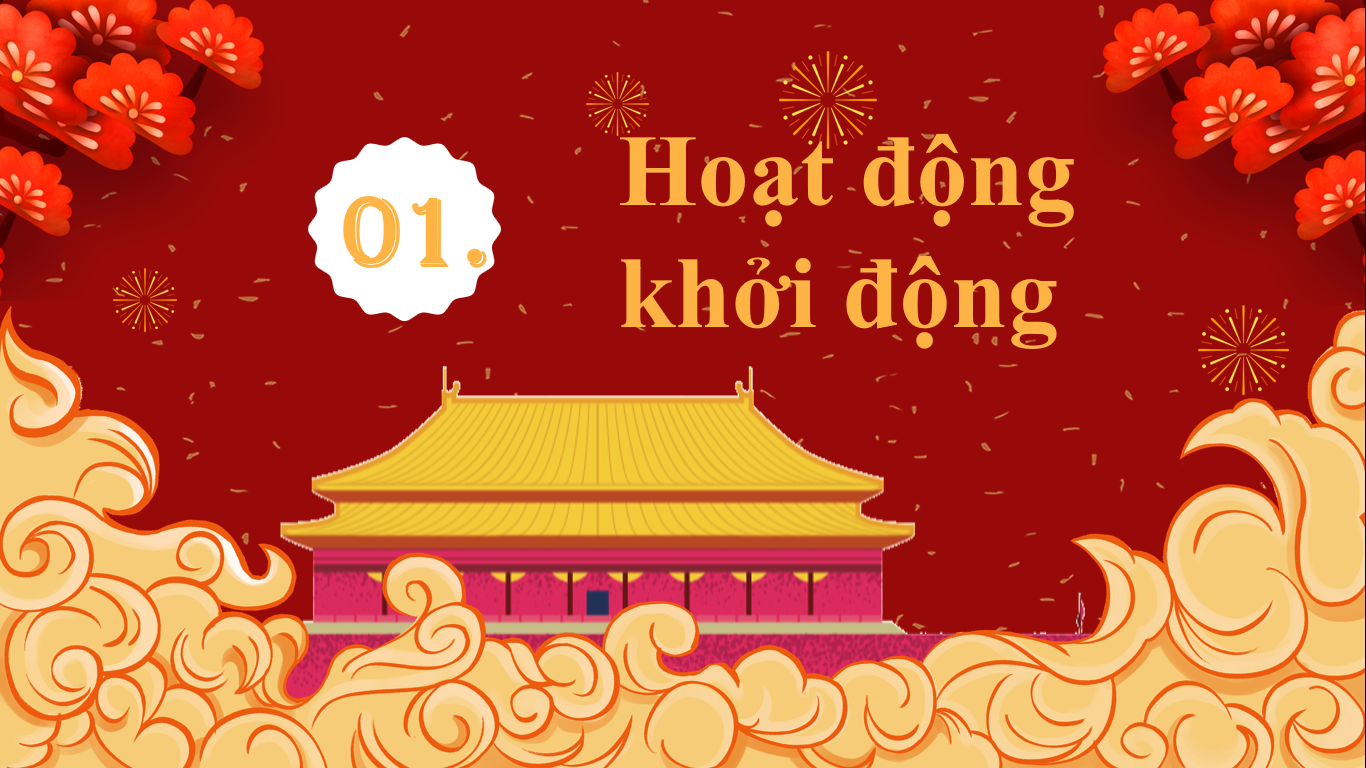 Hoạt động khởi động
Để đất nước phát triển, theo em cần phải có những yếu tố nào?
[Speaker Notes: Nguyễn Nhâm 0981713891- 0366.698.459.]
Yếu tố để đất nước phát triển
Tài nguyên thiên nhiên
Vị trí địa lí
Đường lối chính sách
Người tài giỏi ,...
[Speaker Notes: Nguyễn Nhâm 0981713891- 0366.698.459.]
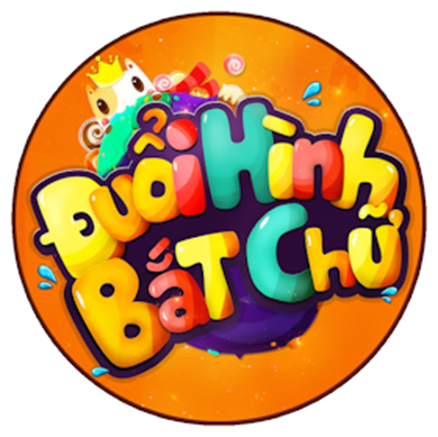 [Speaker Notes: Nguyễn Nhâm 0981713891- 0366.698.459.]
Quang Trung
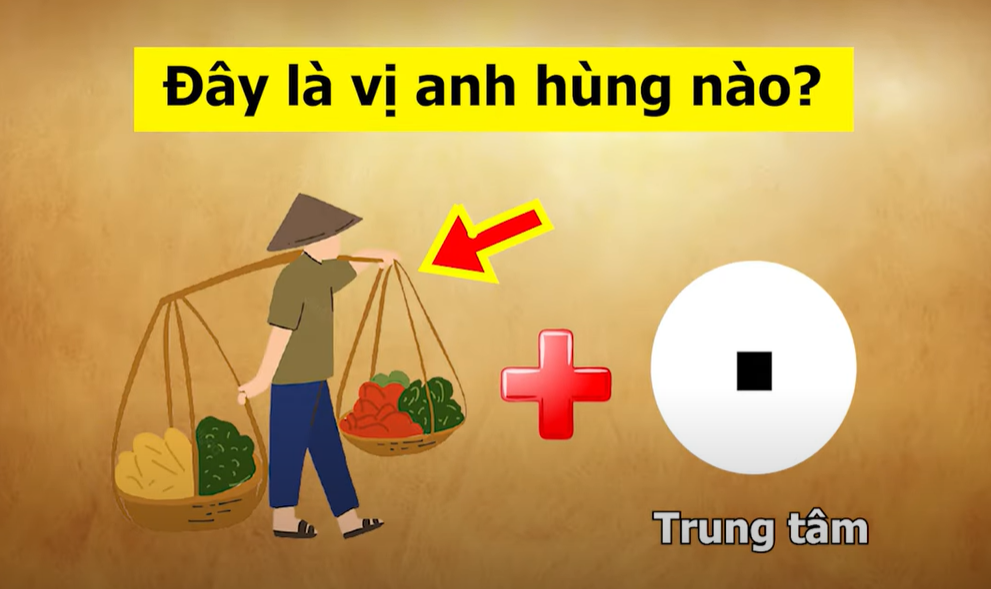 Ngô Quyền
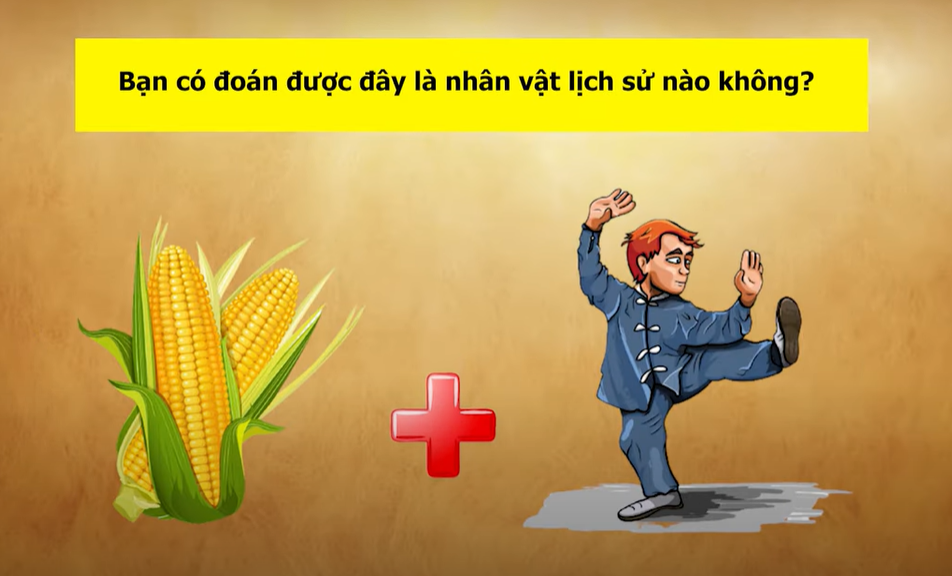 Lý Bí
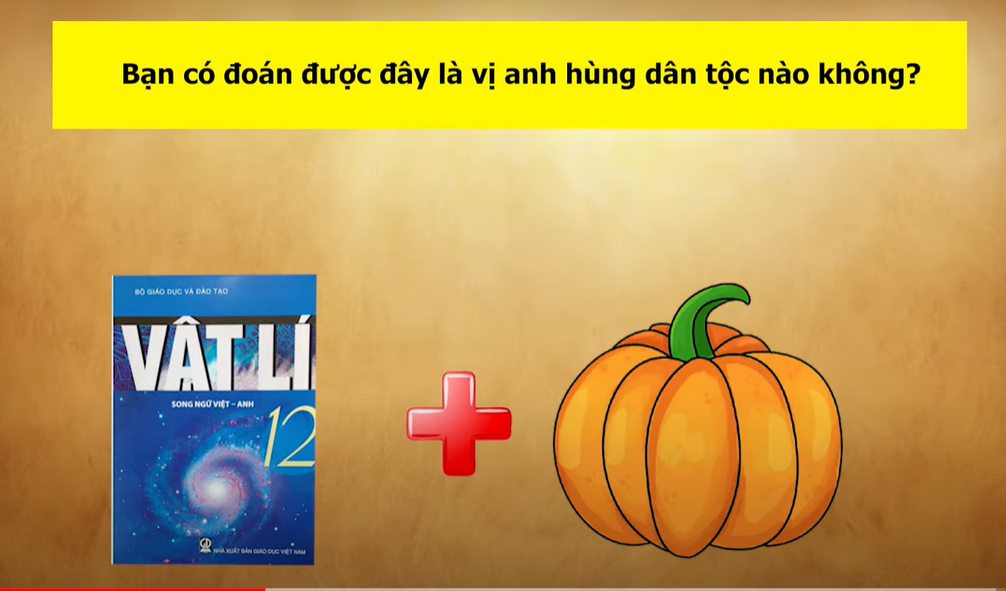 [Speaker Notes: Nguyễn Nhâm 0981713891- 0366.698.459.]
Lê Đại Hành
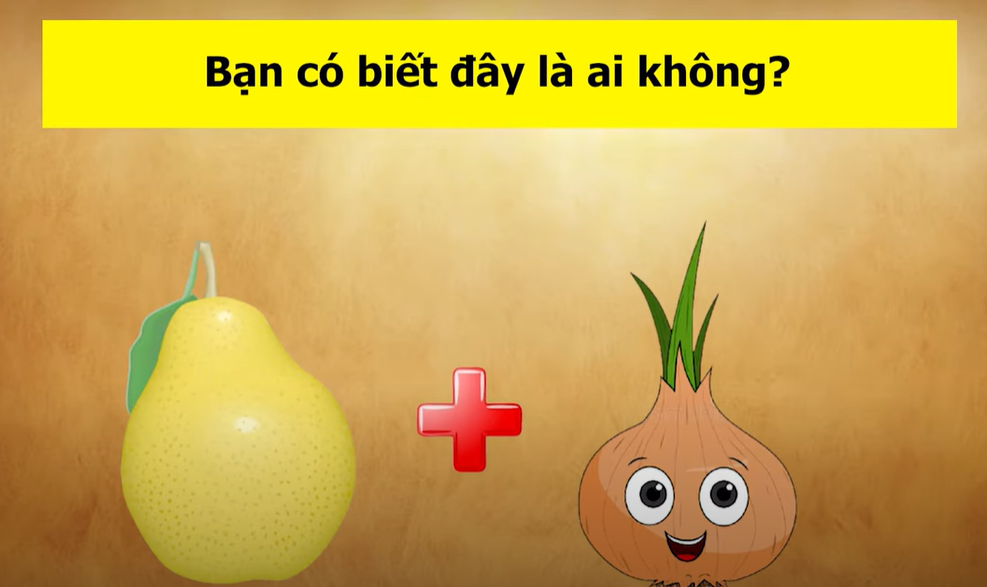 [Speaker Notes: Nguyễn Nhâm 0981713891- 0366.698.459.]
Võ Nguyên Giáp
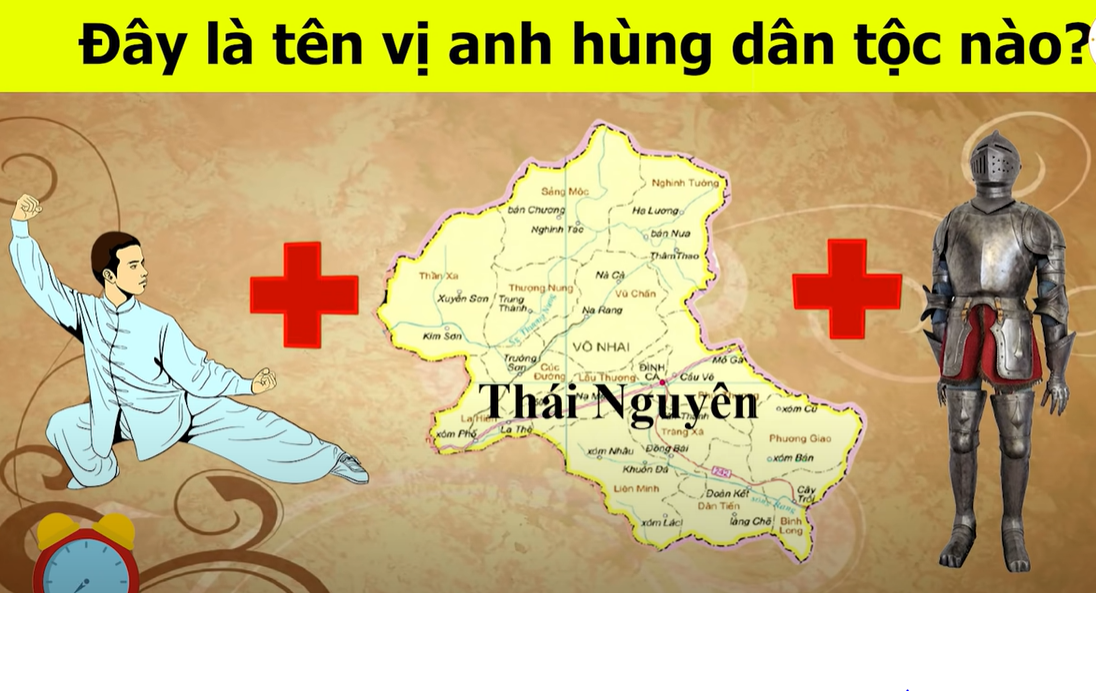 Phạm Ngũ Lão
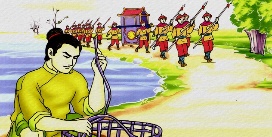 Hoạt động khởi động
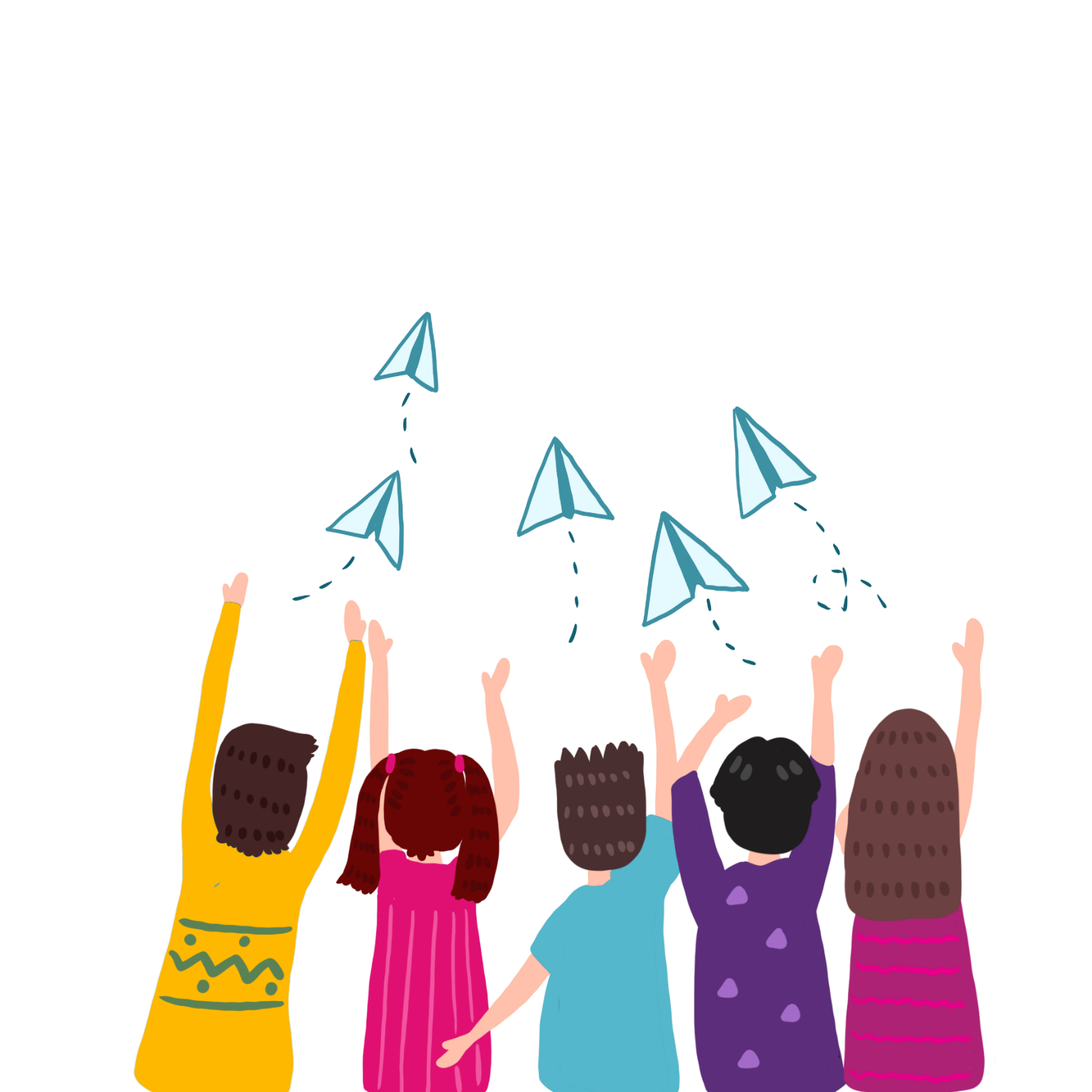 Chia sẻ cảm nhận của em về những nhân vật lịch sử này?
Hoạt động khởi động
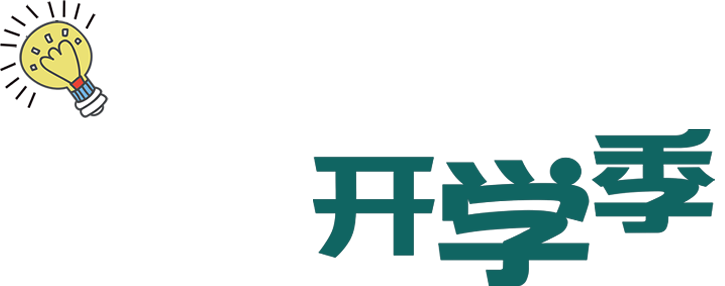 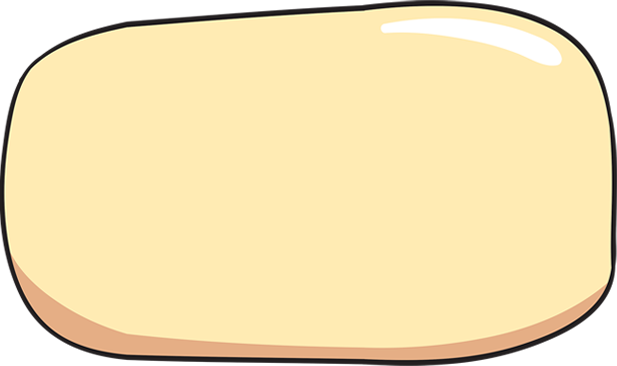 Đây đều là những người tài của đất nước, có công trong việc bảo vệ non sông, đất nước
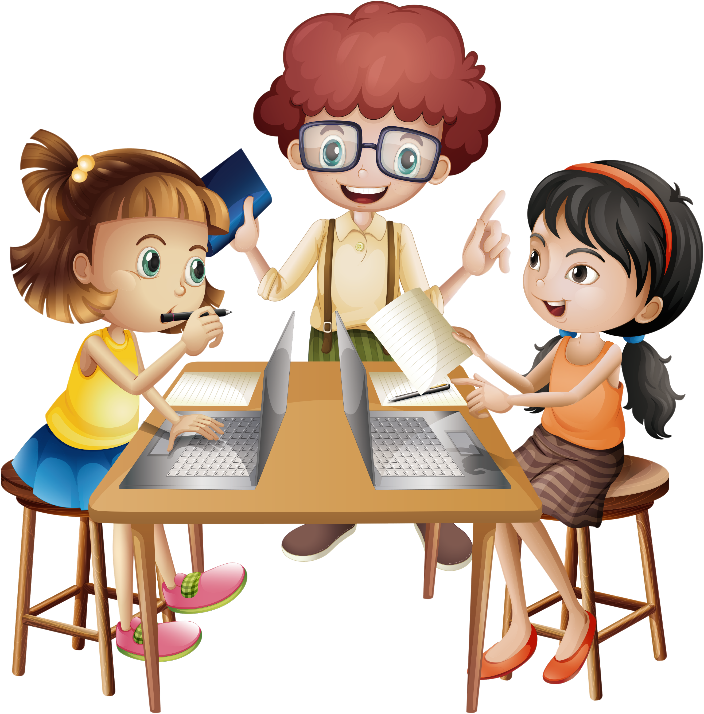 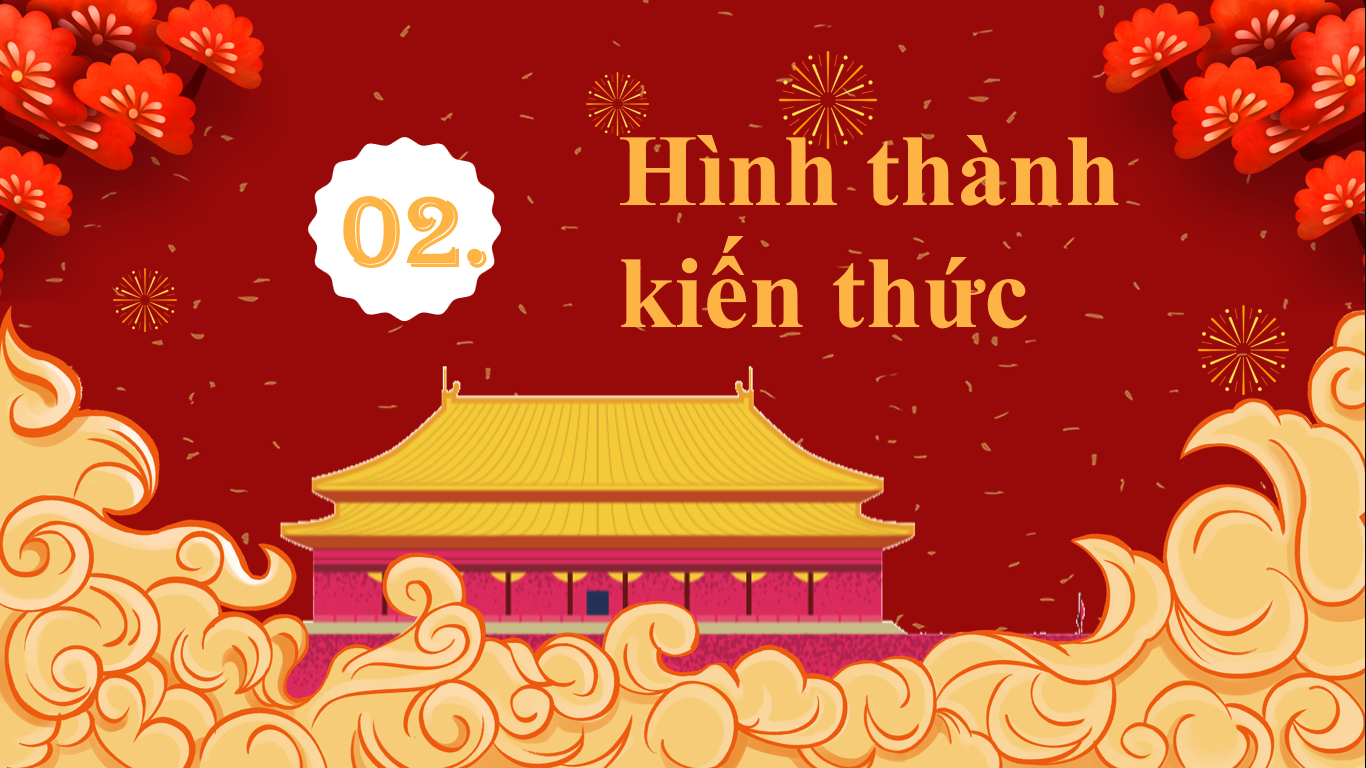 [Speaker Notes: Nguyễn Nhâm 0981713891- 0366.698.459.]
I.
Đọc văn bản và tìm hiểu chung
1. Đọc
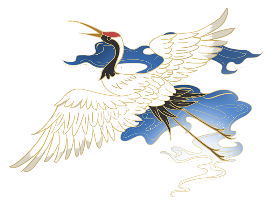 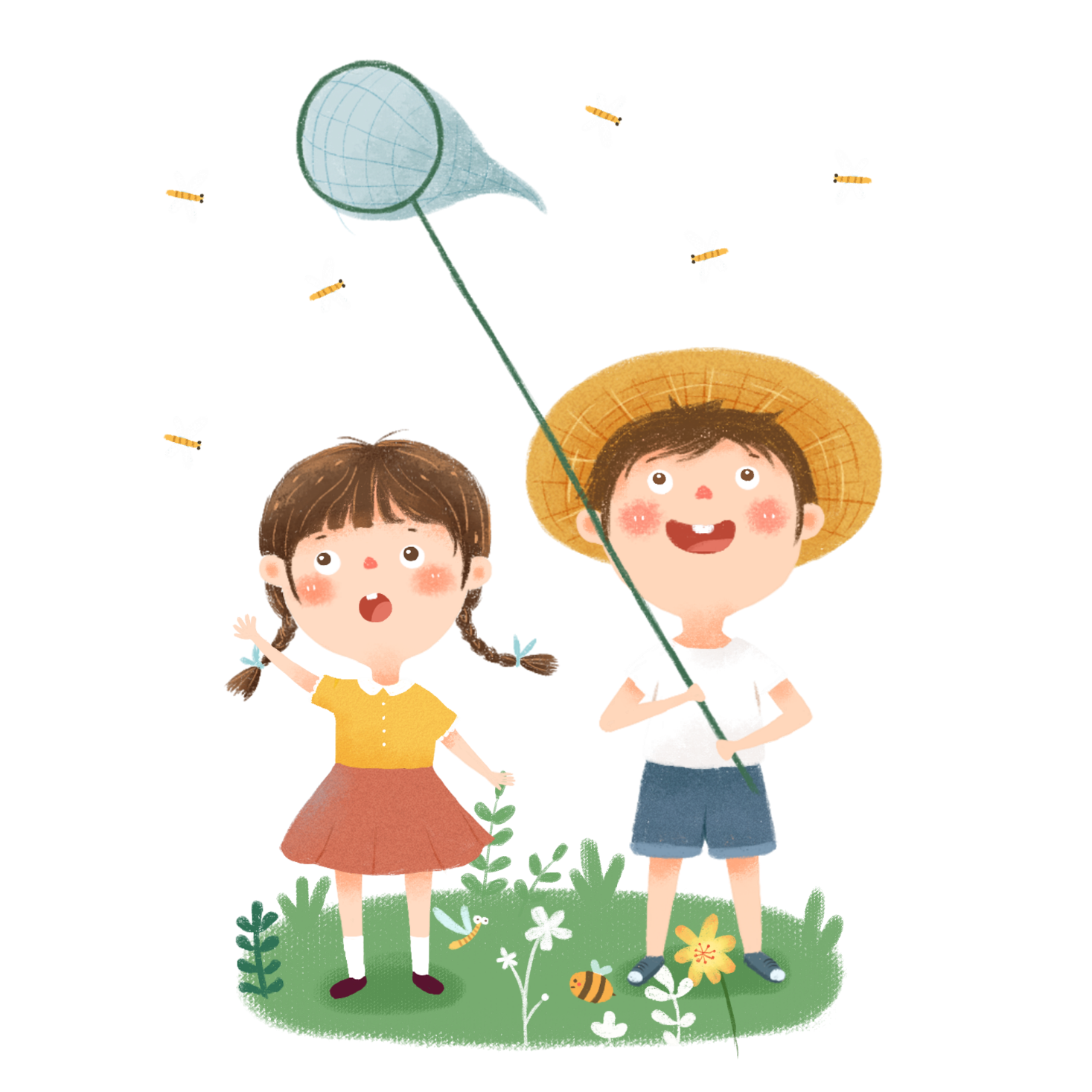 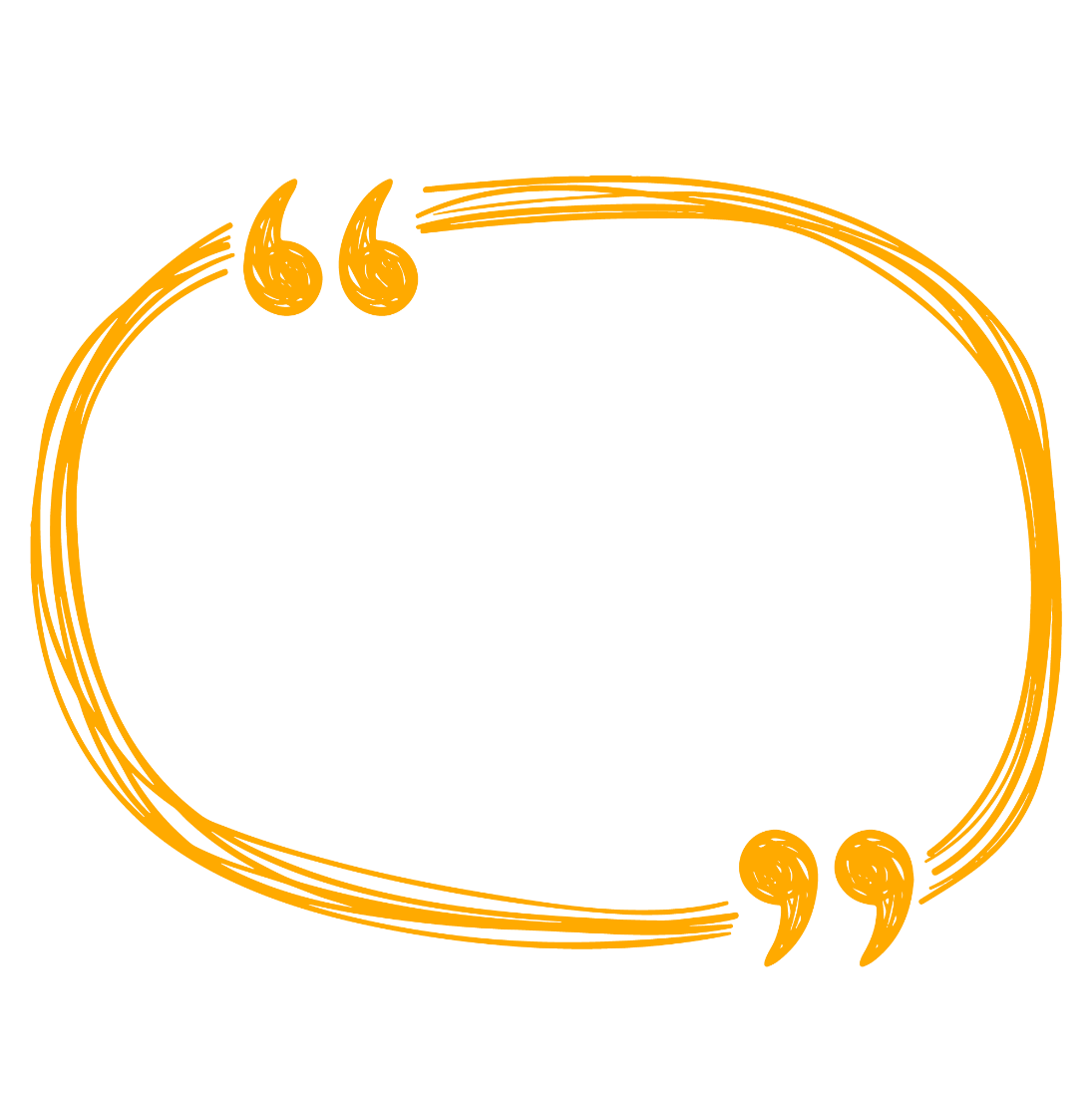 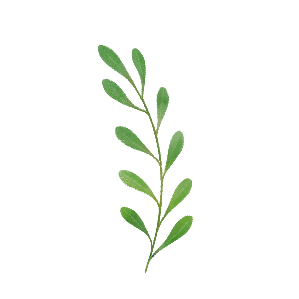 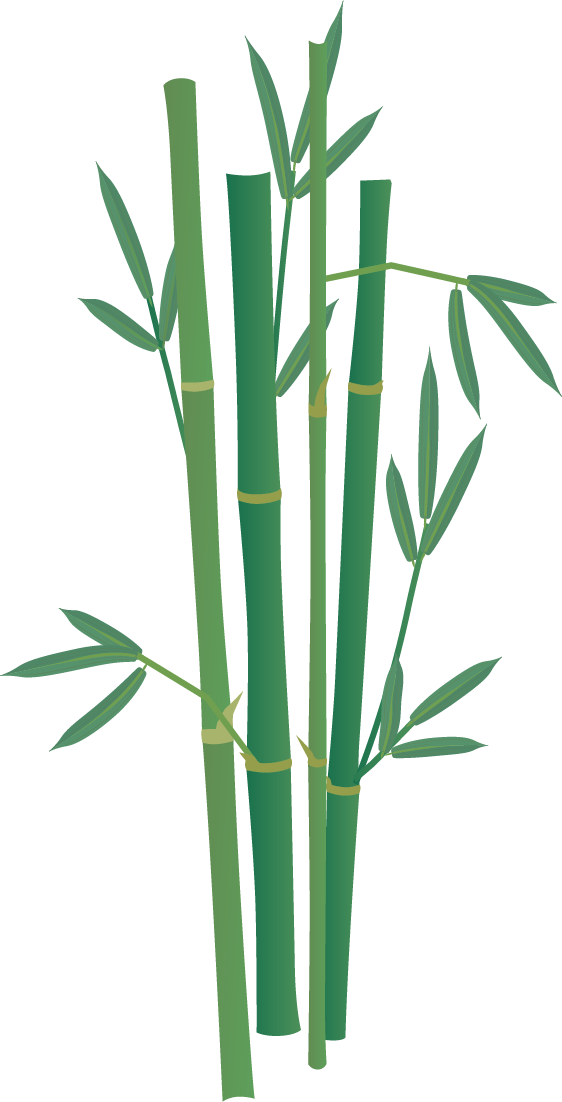 HS đọc với giọng điệu khoan thai, trang trọng, nhấn giọng ở những câu hoặc cụm từ cuối mỗi đoạn
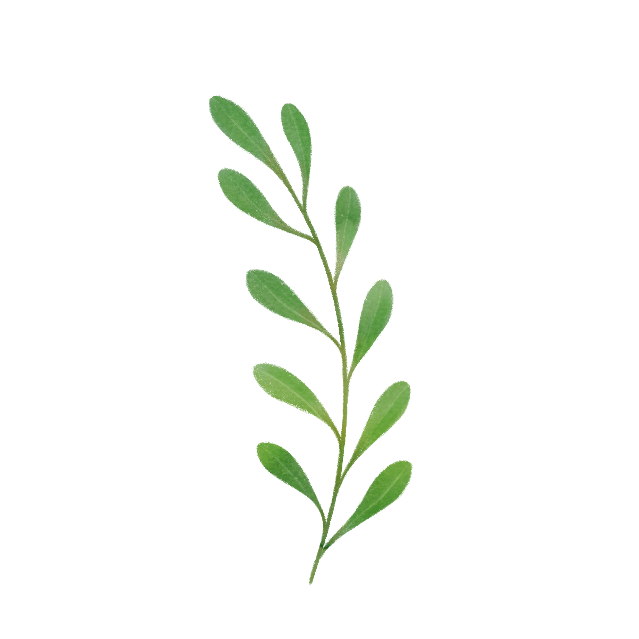 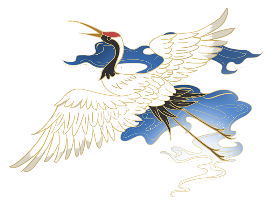 2. Tìm hiểu chung
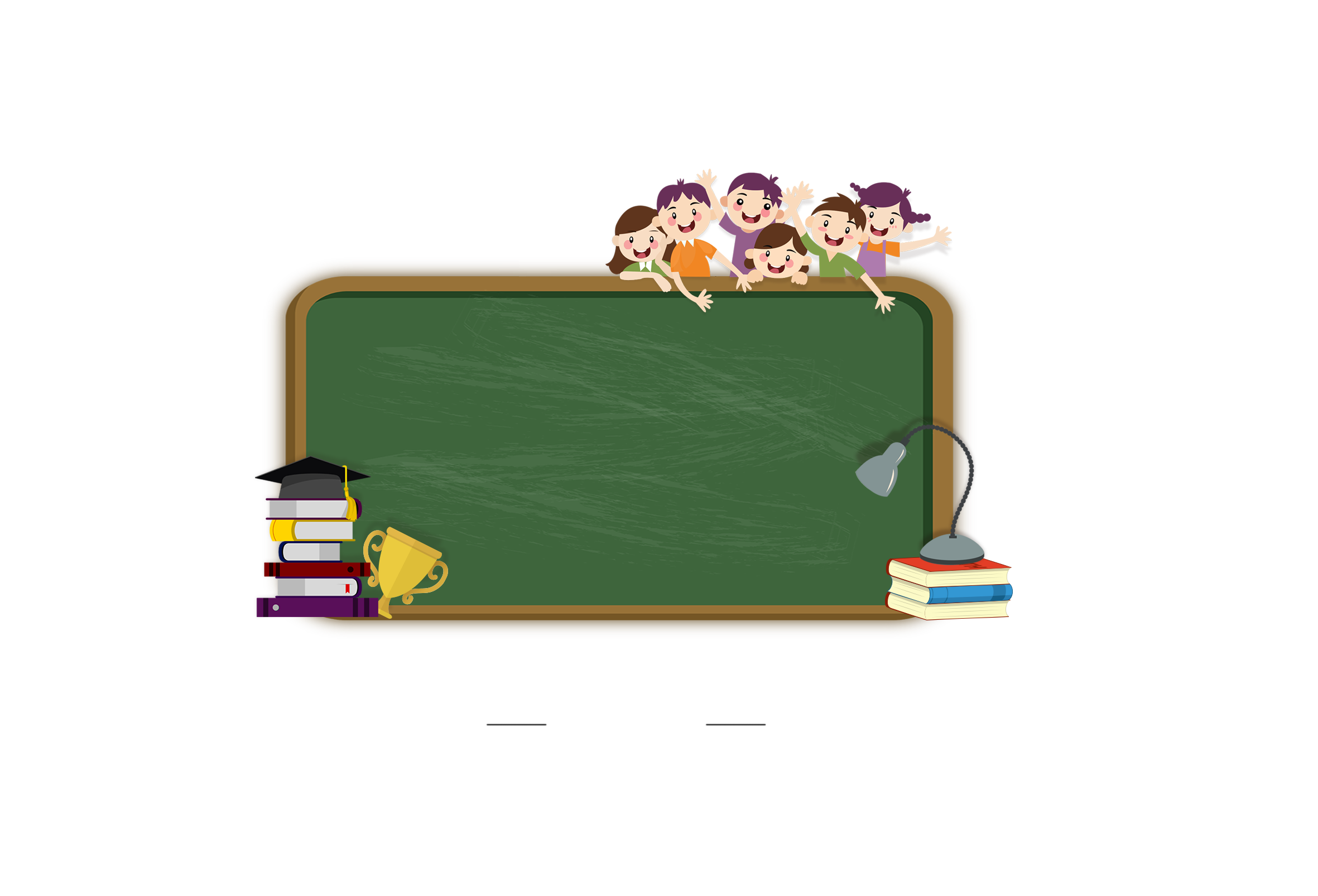 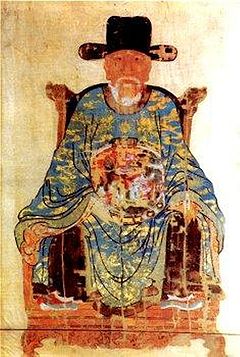 HS báo cáo dự án về 
tác giả, tác phẩm.
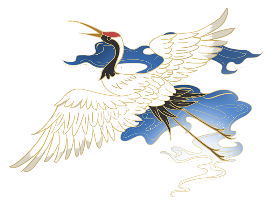 a) Tác giả “Thân Nhân Trung”
05
01
Thân Nhân Trung đỗ tiến sĩ năm 1469
(1418 – 1499)
02
04
học giỏi, được vua Lê Thánh Tông tin dùng và ban là Tao Đàn phó nguyên soái.
tự Hậu Phủ
03
Quê: Yên Ninh, Yên Dũng, Bắc Giang
[Speaker Notes: Trong lịch sử dân tộc, hiếm có một bề tôi nào trung thành, tận tụy cống hiến được ưu ái lưu giữ chức quan đến cuối đời và chỉ trí sĩ khi ở tuổi ngoài tám mươi như Thân Nhân Trung.]
b) Tác phẩm
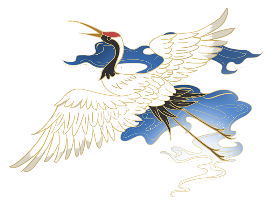 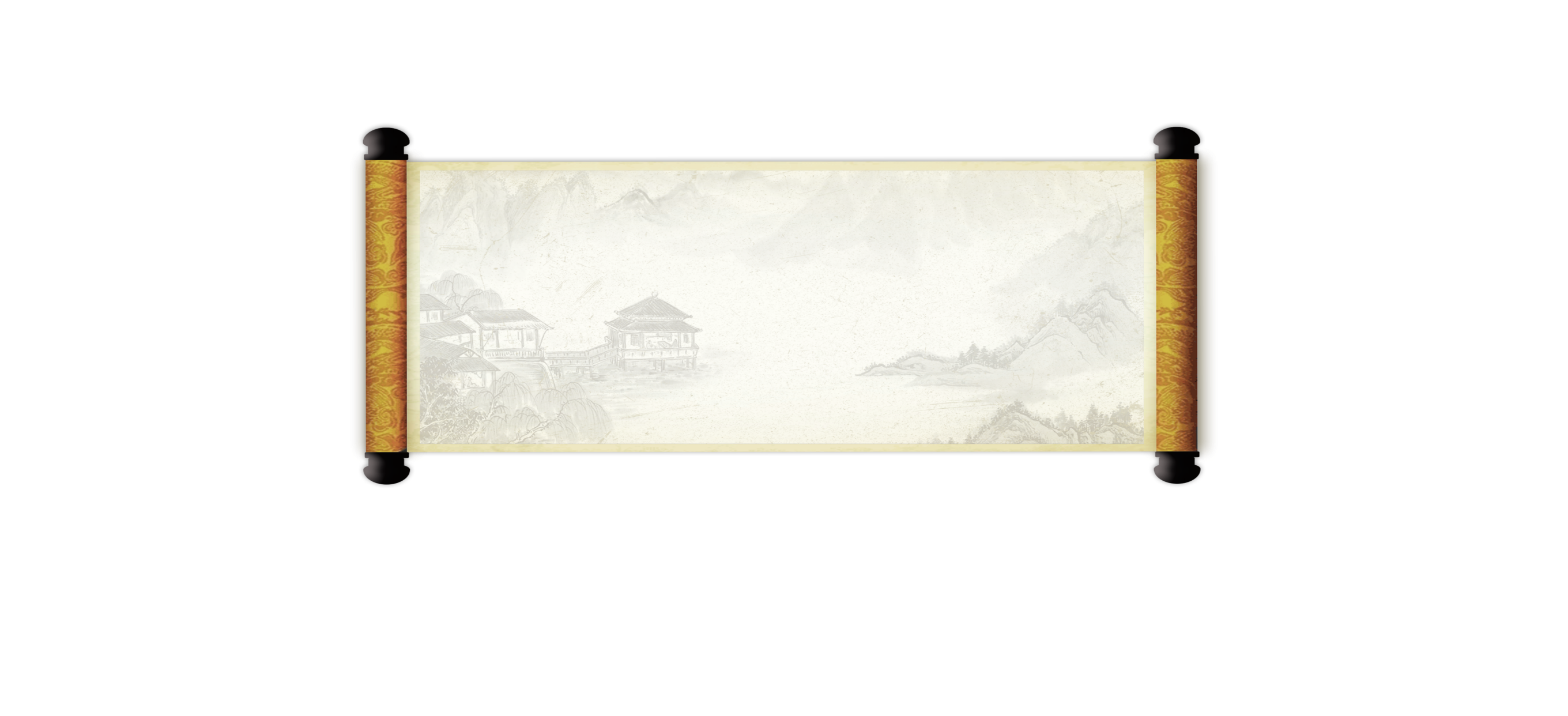 Hãy giới thiệu nhưng nét khái quát về thân thế và sự nghiệp thơ ca của Nguyễn Trãi ?
Hoàn cảnh ra đời: Năm 1439 trở đi, nhà nước phong kiến triều Lê đặt ra lệ xướng danh, yết bảng, ban mũ áo, cấp ngựa, đãi yến và vinh quy bái tổ cho những người đỗ đạt cao.
HS cho biết hoàn cảnh ra đời tác phẩm?
[Speaker Notes: Đây được xem là bài văn nghị luận mẫu mực tôn vinh đạo học, ca ngợi cảnh thái bình thịnh trị của quốc gia. Trong bài văn bia này, Thân Nhân Trung đã khéo vận dụng tri thức tiền nhân, đề cao nguyên khí quốc gia gắn với việc kén chọn và sử dụng nhân tài của các bậc đế vương và đưa ra chân lý bất hủ đến nay vẫn ấm nóng tính thời sự: “Hiền tài là nguyên khí của quốc gia. Nguyên khí thịnh thì thế nước mạnh mẽ, nguyên khí suy thì thế nước yếu mà thấp hèn...”.]
b) Tác phẩm
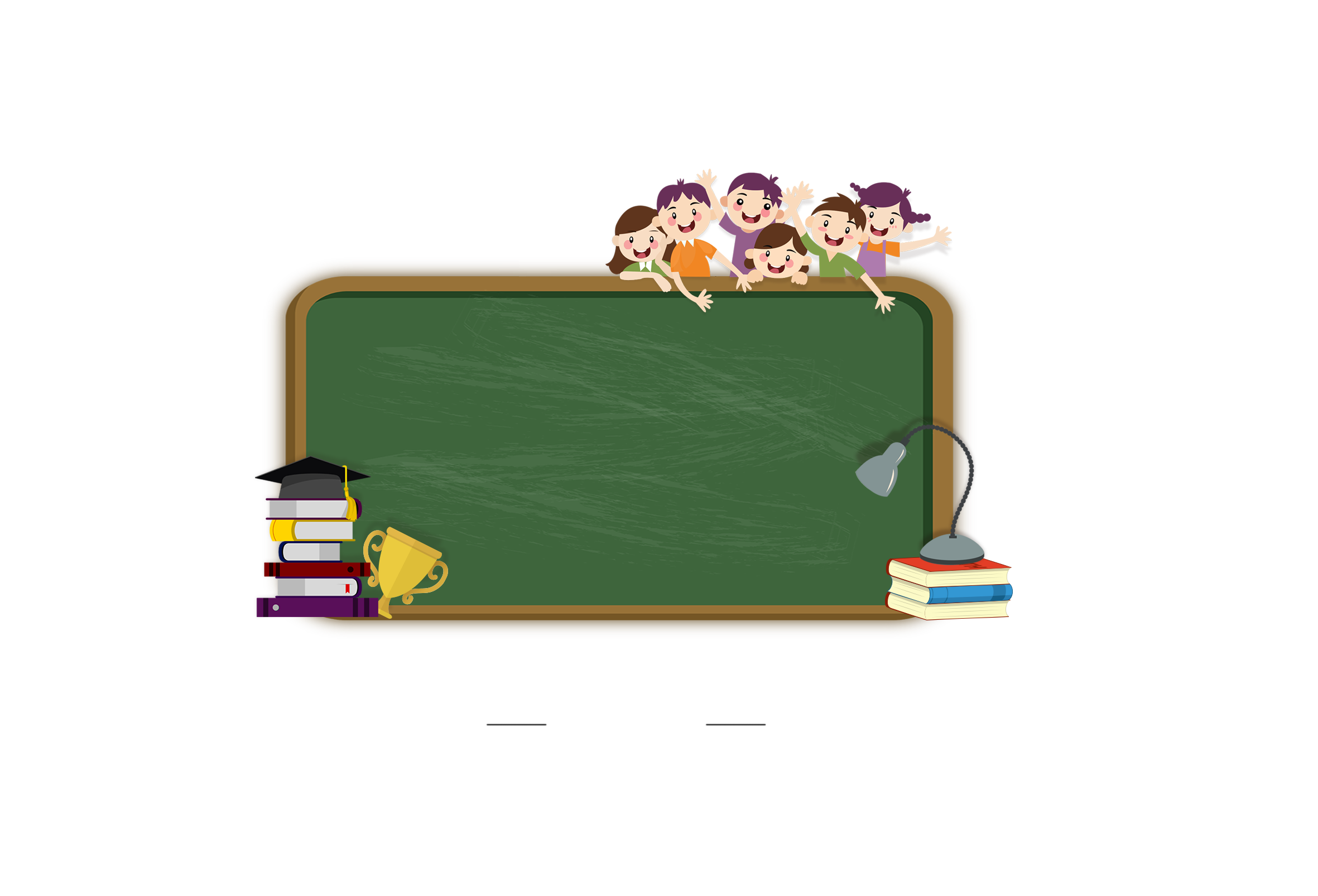 Hãy giới thiệu nhưng nét khái quát về thân thế và sự nghiệp thơ ca của Nguyễn Trãi ?
HS cho biết hoàn cảnh ra đời tác phẩm?
Xuất xứ văn bản: Hiền tài là nguyên khí quốc gia được trích trong bài kí đề danh tiến sĩ khoa Nhâm Tuất, niên hiệu Đại Bảo thứ ba.
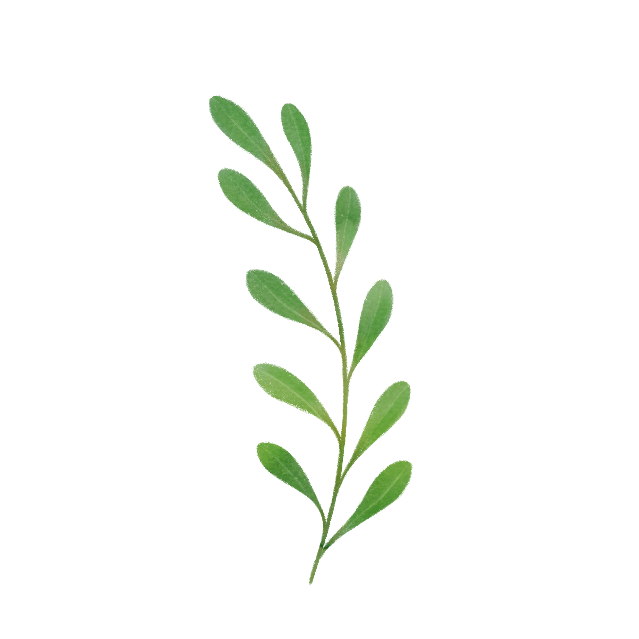 [Speaker Notes: Đây được xem là bài văn nghị luận mẫu mực tôn vinh đạo học, ca ngợi cảnh thái bình thịnh trị của quốc gia. Trong bài văn bia này, Thân Nhân Trung đã khéo vận dụng tri thức tiền nhân, đề cao nguyên khí quốc gia gắn với việc kén chọn và sử dụng nhân tài của các bậc đế vương và đưa ra chân lý bất hủ đến nay vẫn ấm nóng tính thời sự: “Hiền tài là nguyên khí của quốc gia. Nguyên khí thịnh thì thế nước mạnh mẽ, nguyên khí suy thì thế nước yếu mà thấp hèn...”.]
b) Tác phẩm
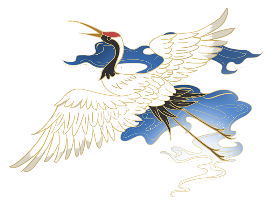 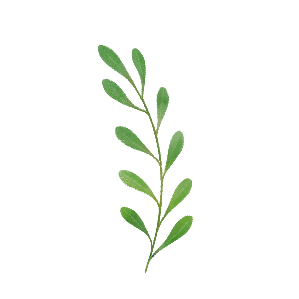 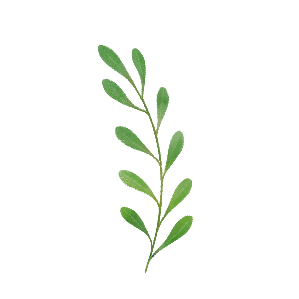 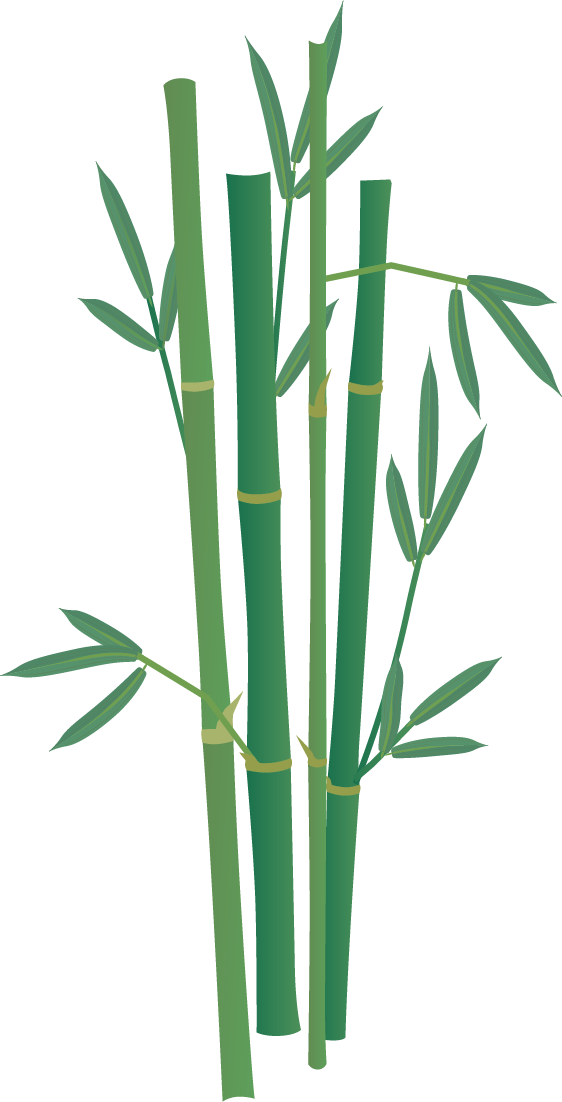 Phương thức biểu đạt: Nghị luận
Hãy giới thiệu nhưng nét khái quát về thân thế và sự nghiệp thơ ca của Nguyễn Trãi ?
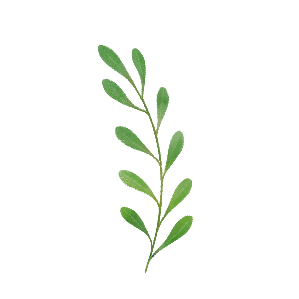 Thể loại: Văn bia (Văn bia là loại văn được khắc trên mặt đá nhằm ghi chép những sự việc trọng đại, hoặc tên tuổi, cuộc đời của những người có công đức lớn để lưu truyền cho đời sau..)
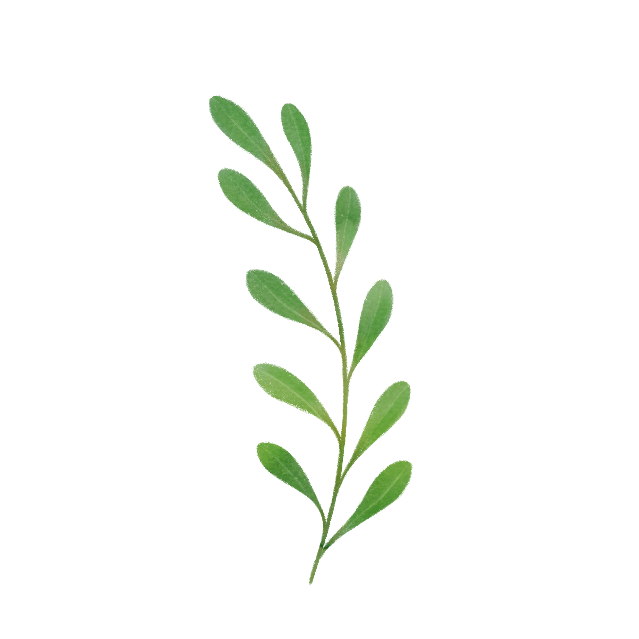 [Speaker Notes: Đây được xem là bài văn nghị luận mẫu mực tôn vinh đạo học, ca ngợi cảnh thái bình thịnh trị của quốc gia. Trong bài văn bia này, Thân Nhân Trung đã khéo vận dụng tri thức tiền nhân, đề cao nguyên khí quốc gia gắn với việc kén chọn và sử dụng nhân tài của các bậc đế vương và đưa ra chân lý bất hủ đến nay vẫn ấm nóng tính thời sự: “Hiền tài là nguyên khí của quốc gia. Nguyên khí thịnh thì thế nước mạnh mẽ, nguyên khí suy thì thế nước yếu mà thấp hèn...”.]
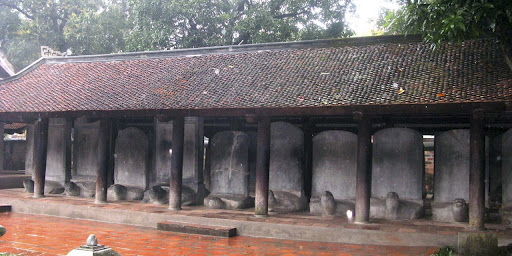 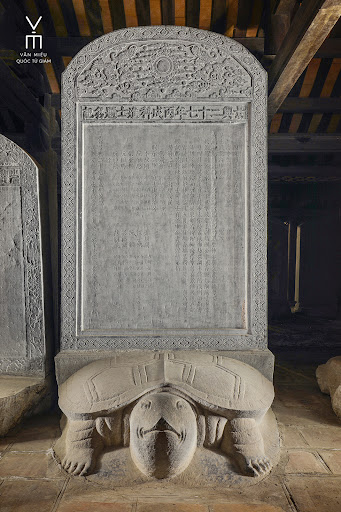 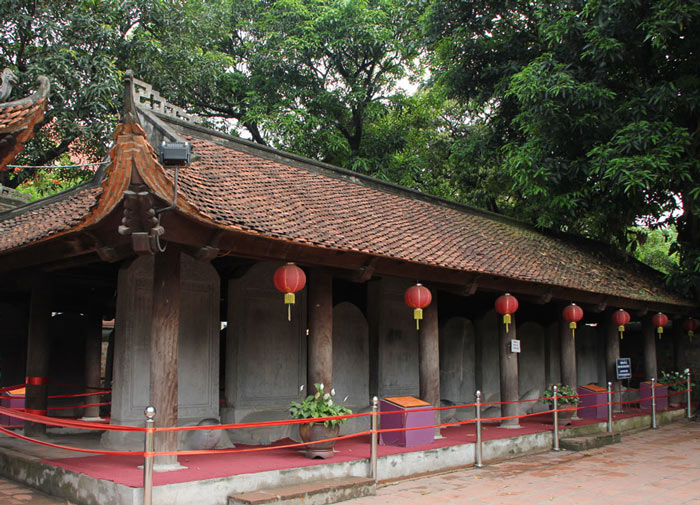 II.
Khám phá văn bản
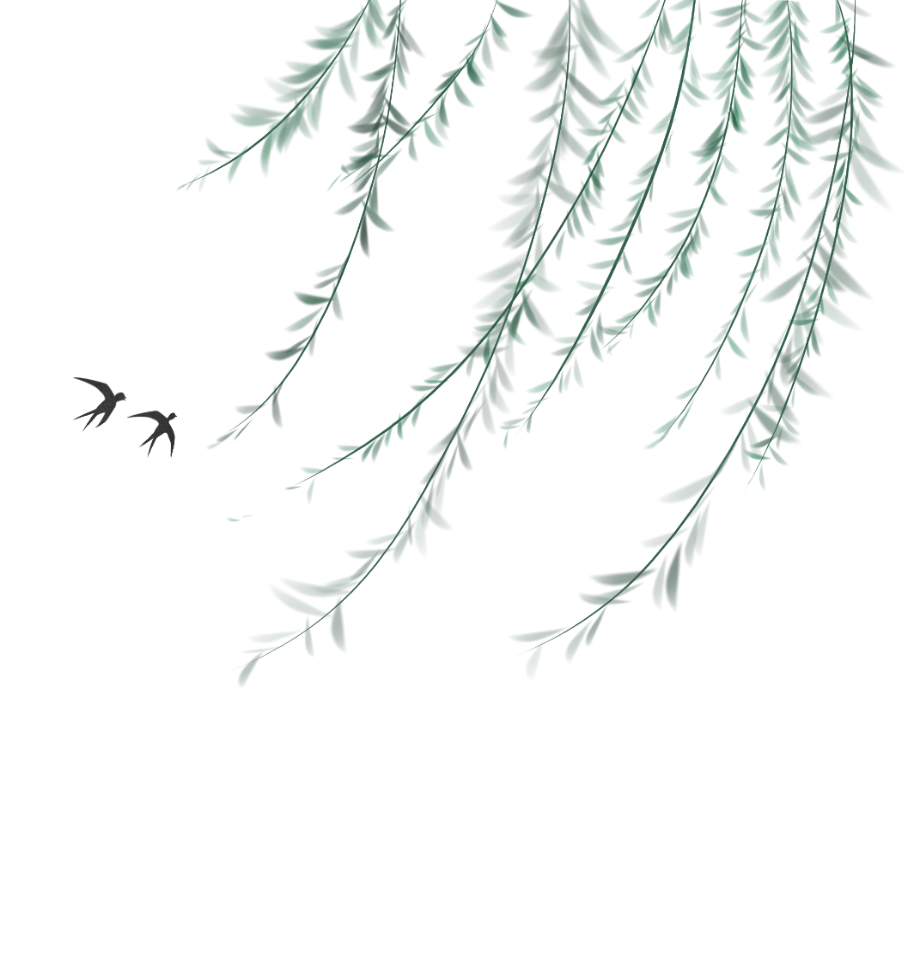 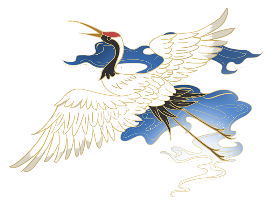 1. Xác định luận đề, luận điểm
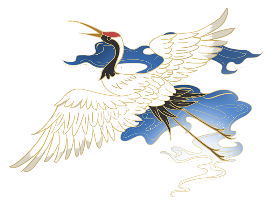 1. Xác định luận đề, luận điểm
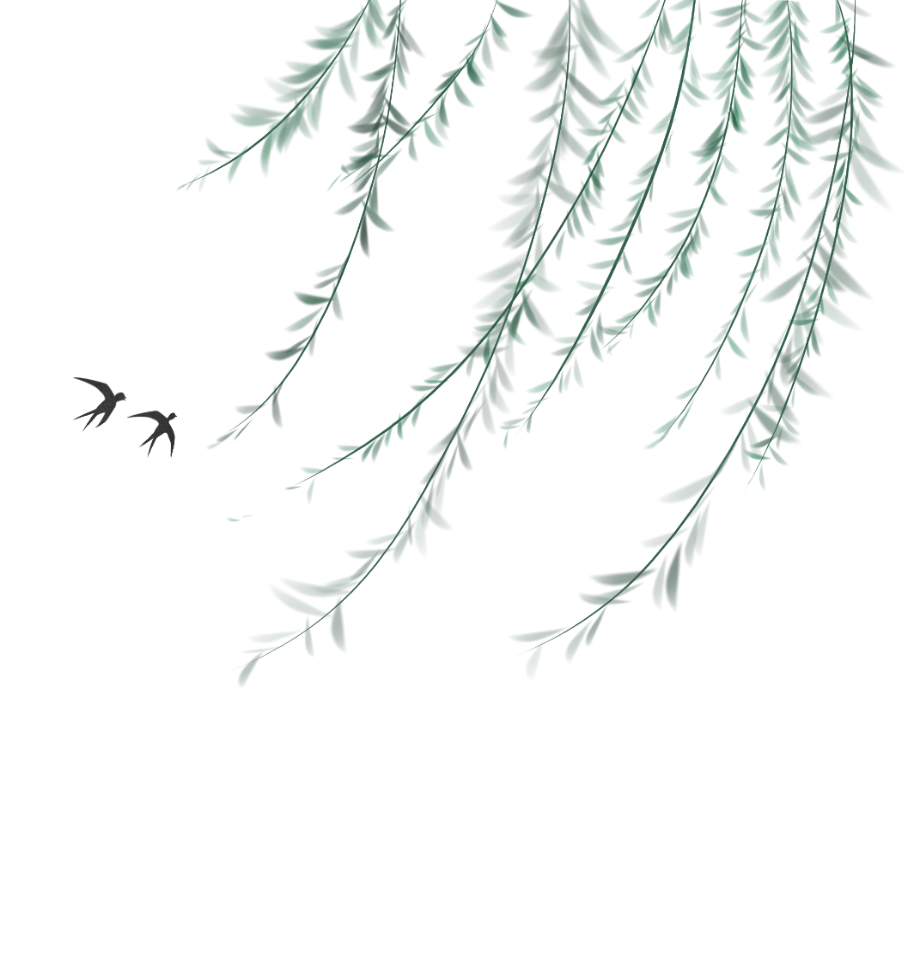 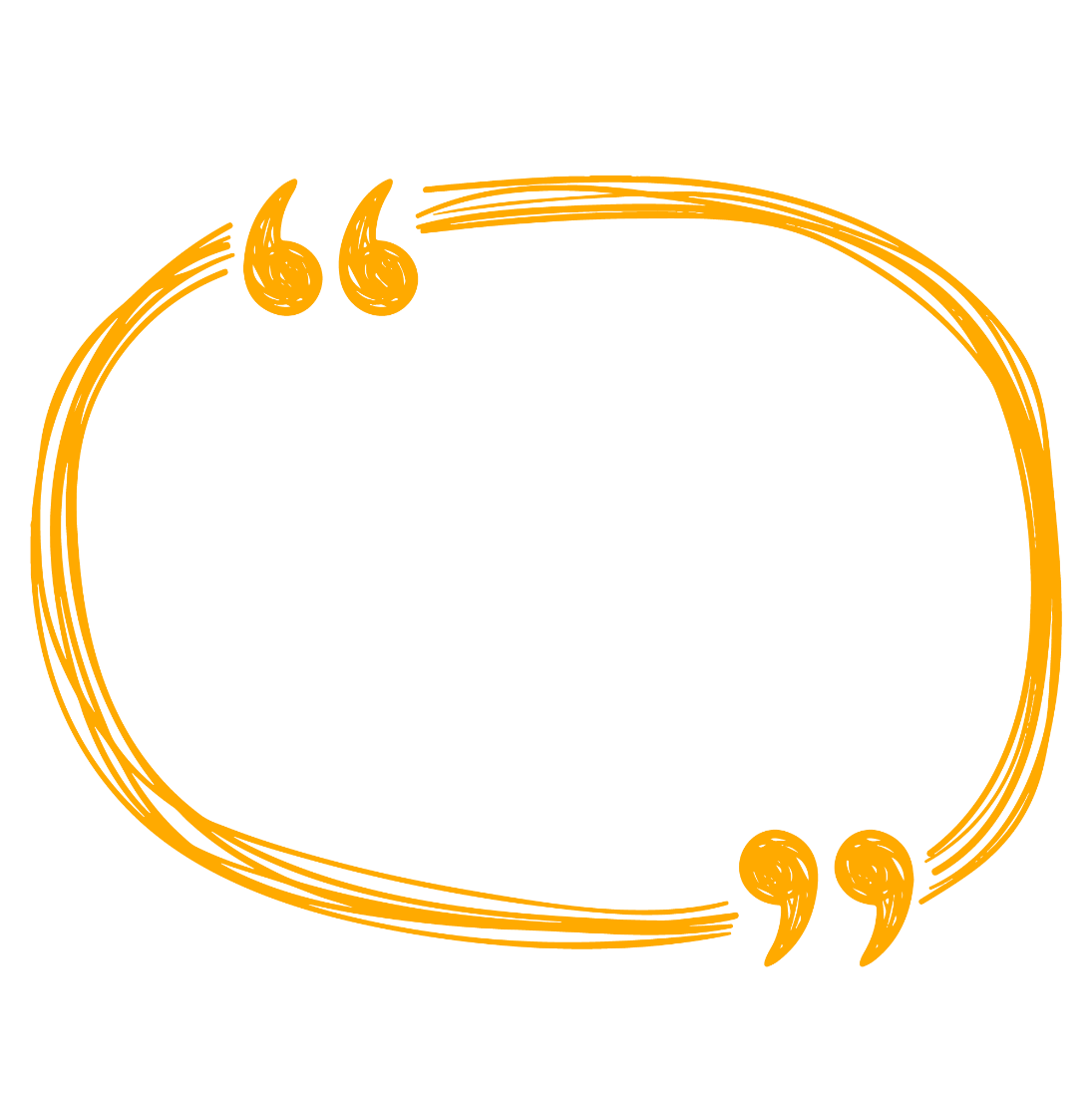 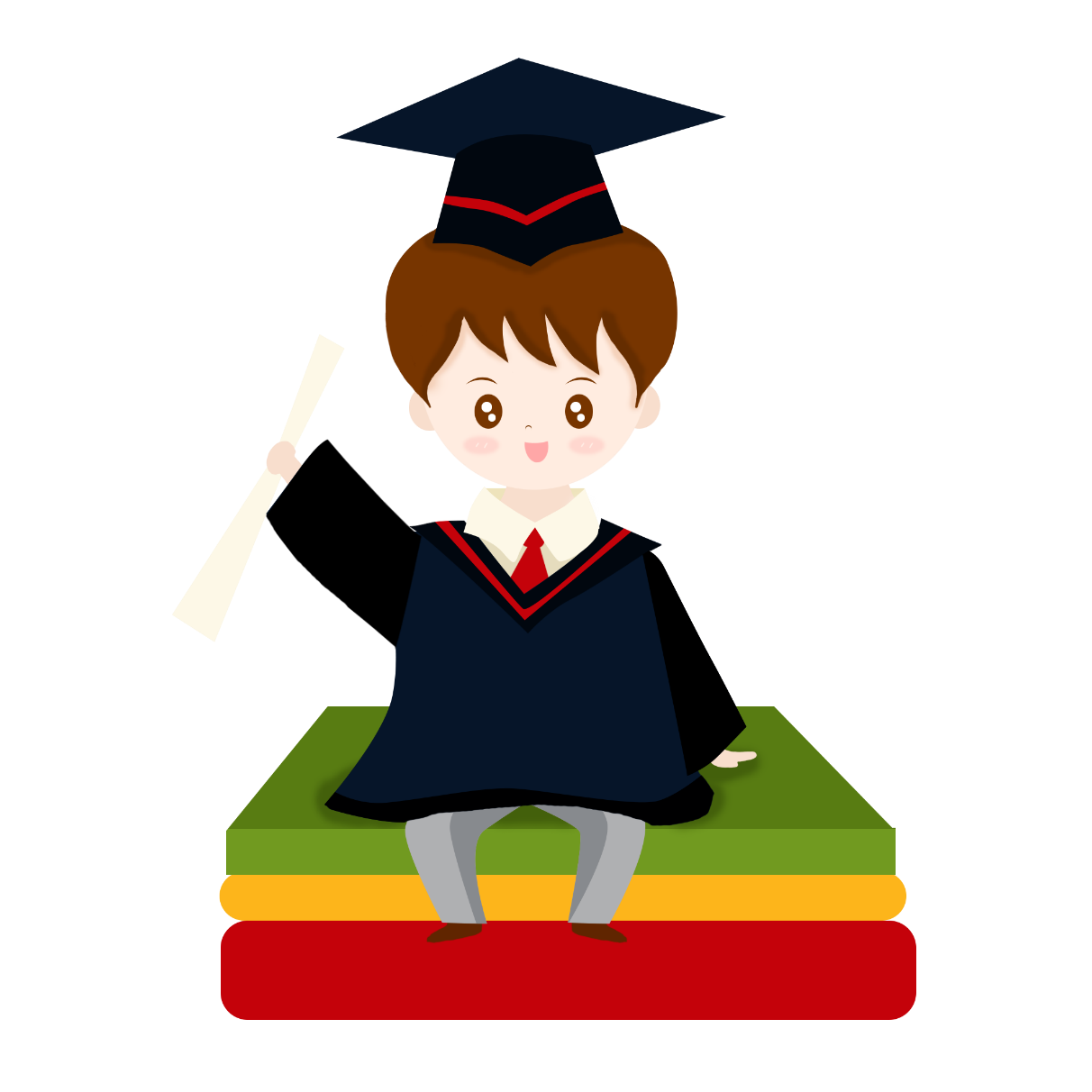 Luận đề: “Hiền tài là nguyên khí của quốc gia”.
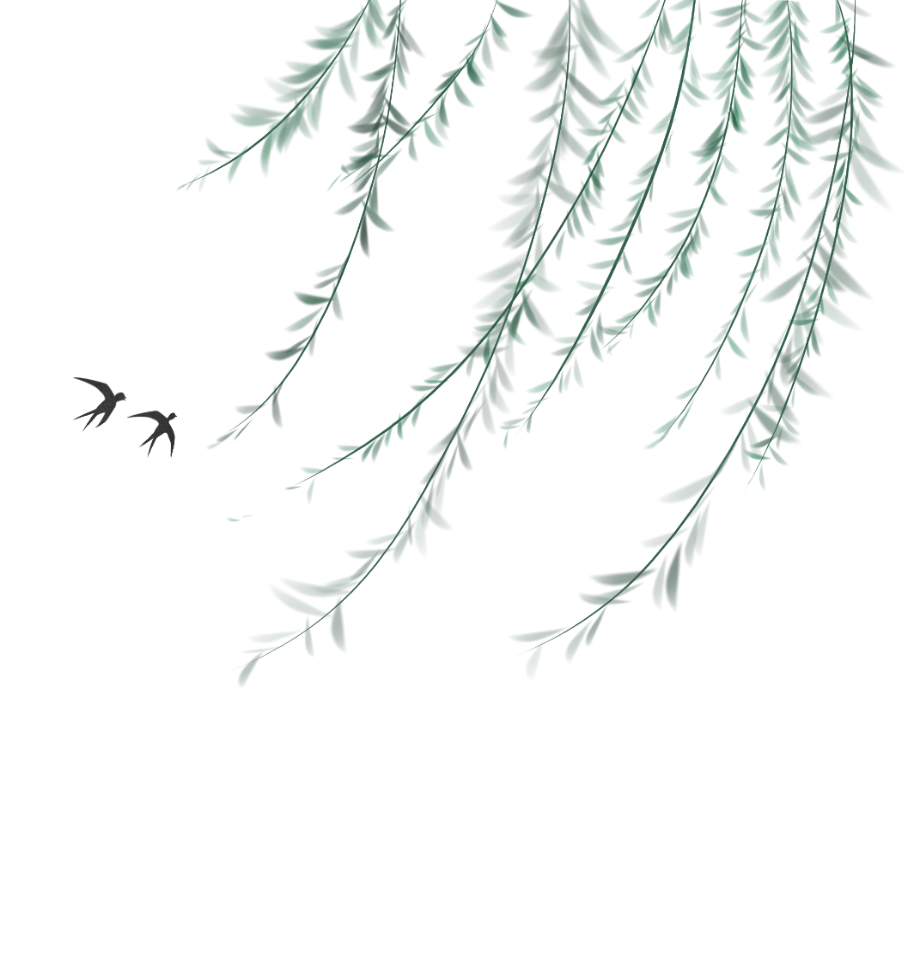 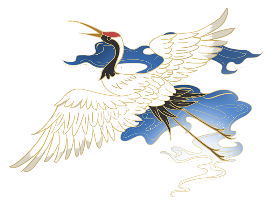 1. Xác định luận đề, luận điểm
Lí do xác định luận đề
Xoay quanh trả lời
Vì sao hiền tài được xem là nguyên khí của 
quốc gia?
01
Khi xem hiền tài là nguyên khí của quốc gia, 
các đấng “thánh đế minh vương” đã làm gì?
02
03
Người hiền tài phải tỏ thái độ trách nhiệm 
thế nào đối với thế nước, vận dân?
Hệ thống luận điểm cụ thể
Luận điểm 1: Vai trò to lớn của người hiền tài với vận mệnh quốc gia và chính sách khuyến khích người hiền tài (Đoạn văn bản 2 + 3).
Luận điểm 2: Trách nhiệm của người hiền tài đối với đất nước (Đoạn văn bản 4 + 5)
2. Luận điểm 1: Vai trò to lớn của người hiền tài với vận mệnh quốc gia và chính sách khuyến khích người hiền tài
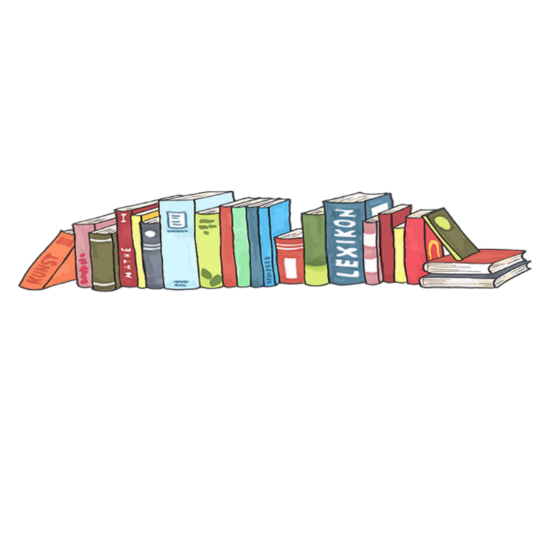 Vòng 1: Nhóm chuyên gia
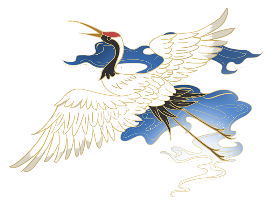 04.
03.
02.
01.
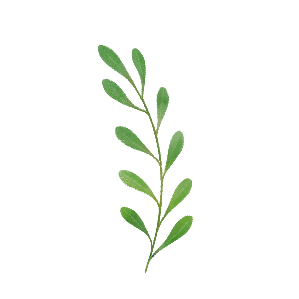 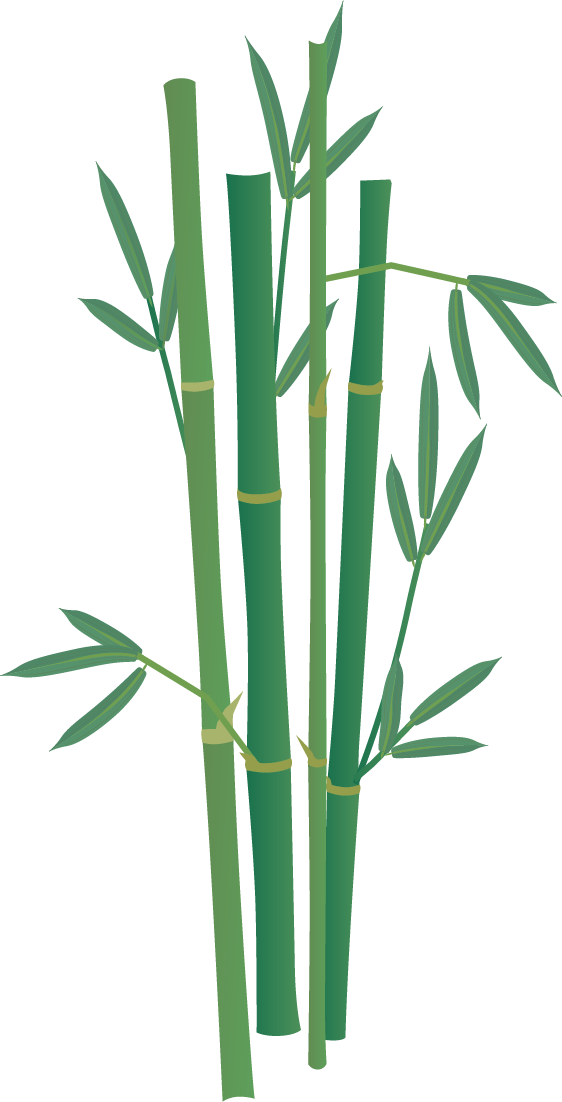 Nhóm 3: Ngoài những biện pháp đã làm ở đoạn 2 để khuyến khích người tài, triều đình còn thực hiện việc nào khác nữa? Việc làm đó thể hiện mục đích gì 
+ Em hãy chỉ ra mối quan hệ giữa đoạn 3 và đoạn 2?
Nhóm 4: Chỉ ra đặc sắc nghệ thuật trong việc triển khai luận điểm 1 của tác giả? Qua đó em có nhận xét gì về cách đối xử với người tài của triều Lê?
Nhóm 1: Theo em, hiền tài có vai trò gì đối với đất nước?
Nhóm 2:  Đọc đoạn 2 và cho biết nhà nước đã thực hiện chính sách nào để khuyến khích người tài? Nhận xét về nghệ thuật lập luận ở đoạn 2? Nêu thái độ của các bậc thánh minh đối với người tài?
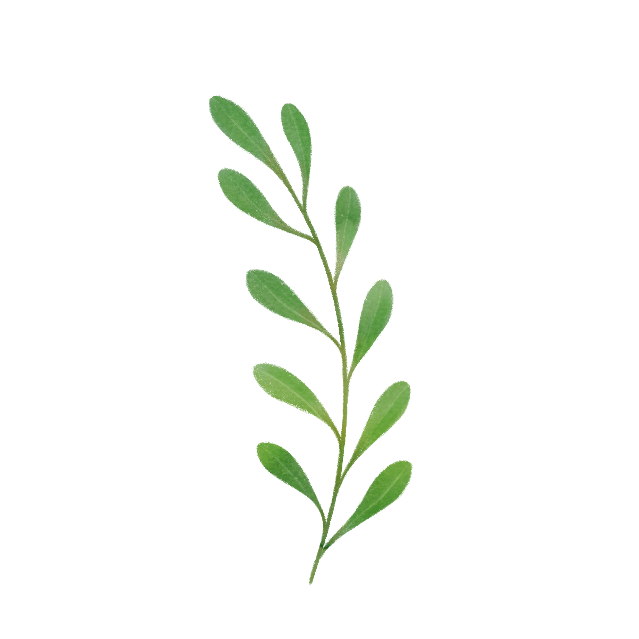 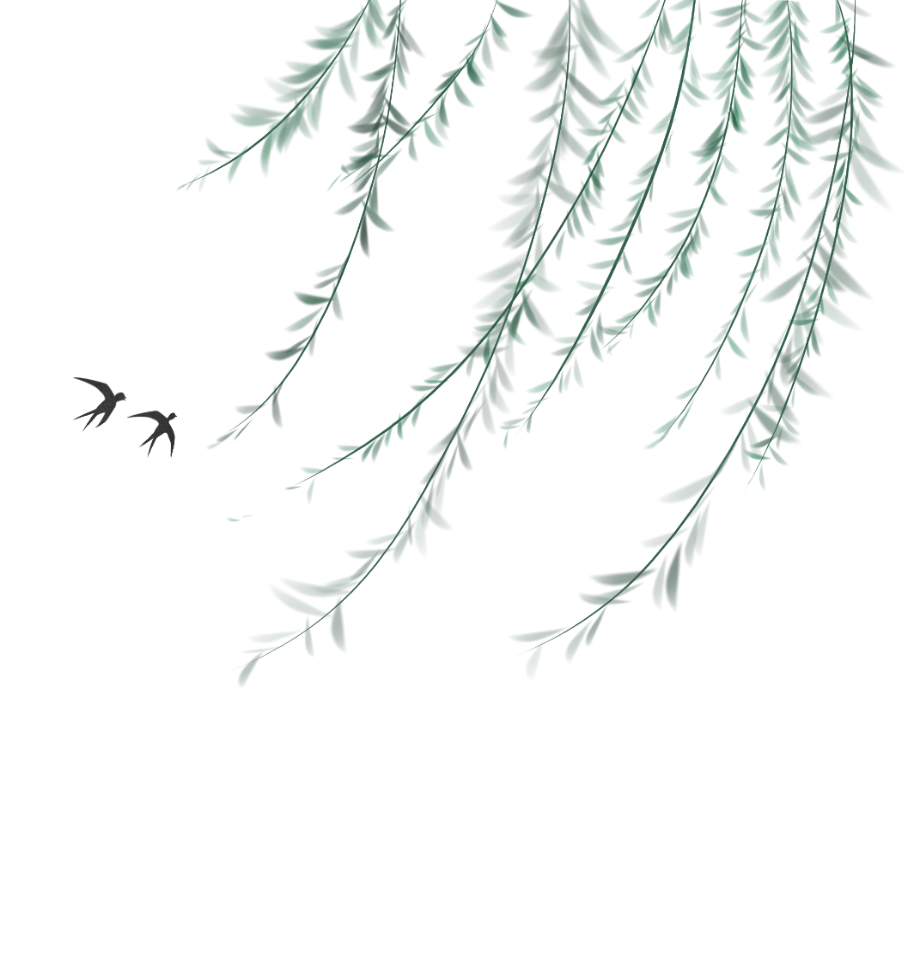 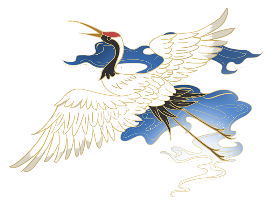 2. Luận điểm 1
Vai trò của hiền tài
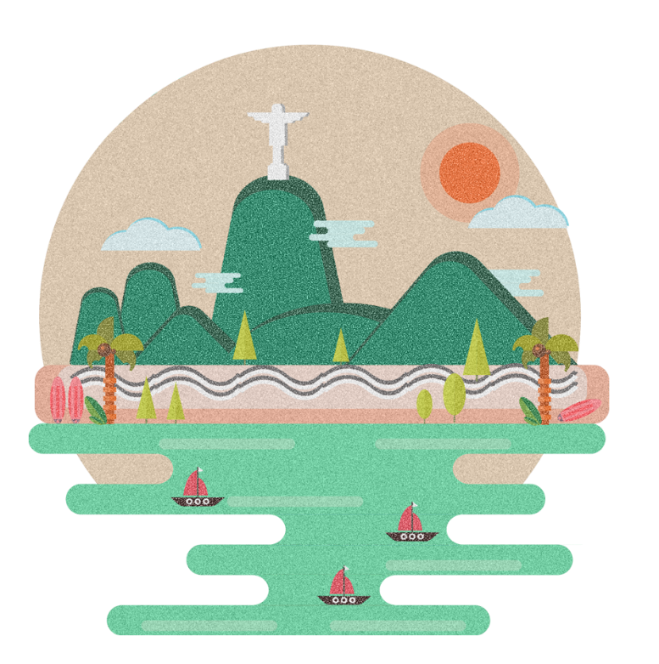 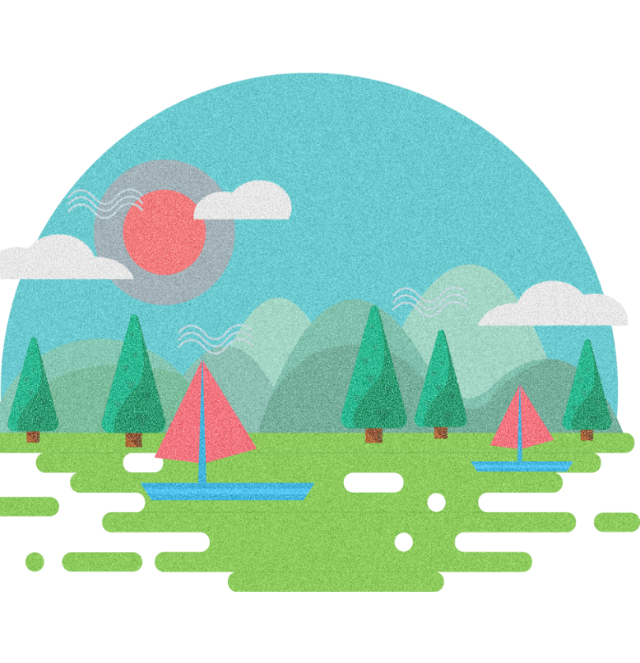 Nguyên khí là chất làm nên sự sống còn và phát triển của đất nước, xã hội.
Hiền tài là người tài cao, học rộng và có đạo đức.
Hiền tài là nguyên khí quốc gia có nghĩa là: Hiền tài, chính là phần cốt lõi, chất ban đầu để làm nên sự sống còn và phát triển của đất nước. Quốc gia có nhiều hiền tài và biết sử dụng hiền tài thì sẽ phát triển vững mạnh.
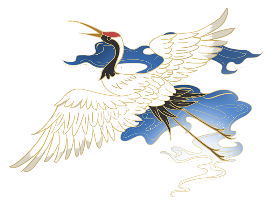 2. Luận điểm 1
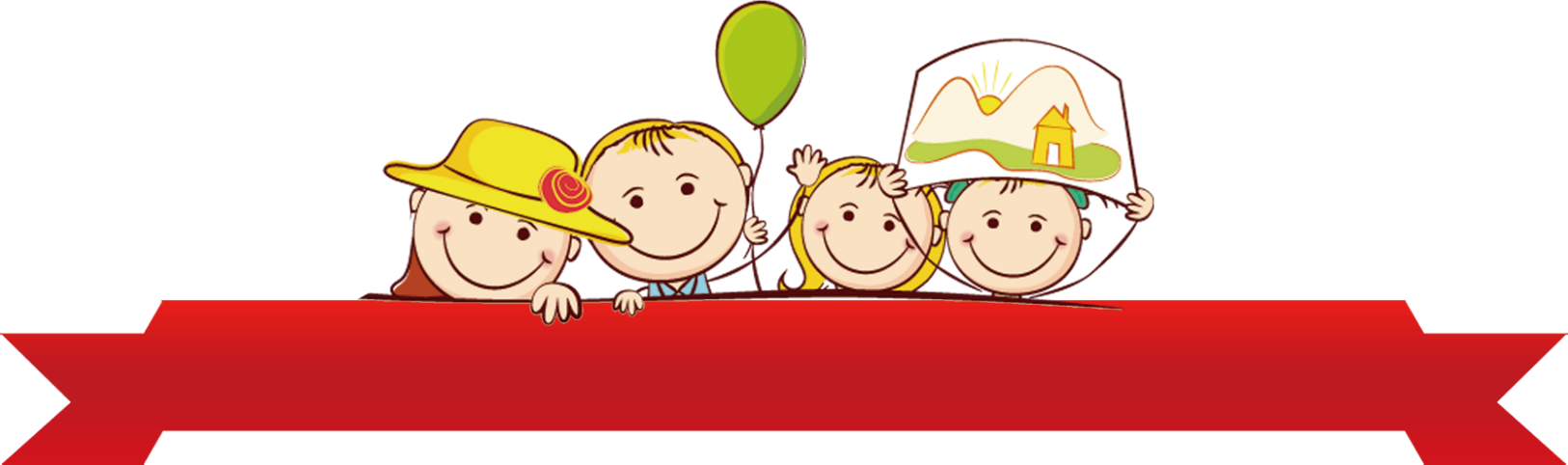 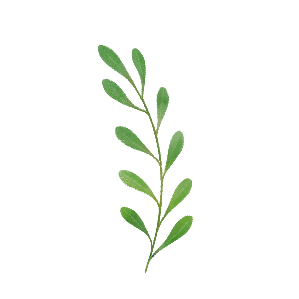 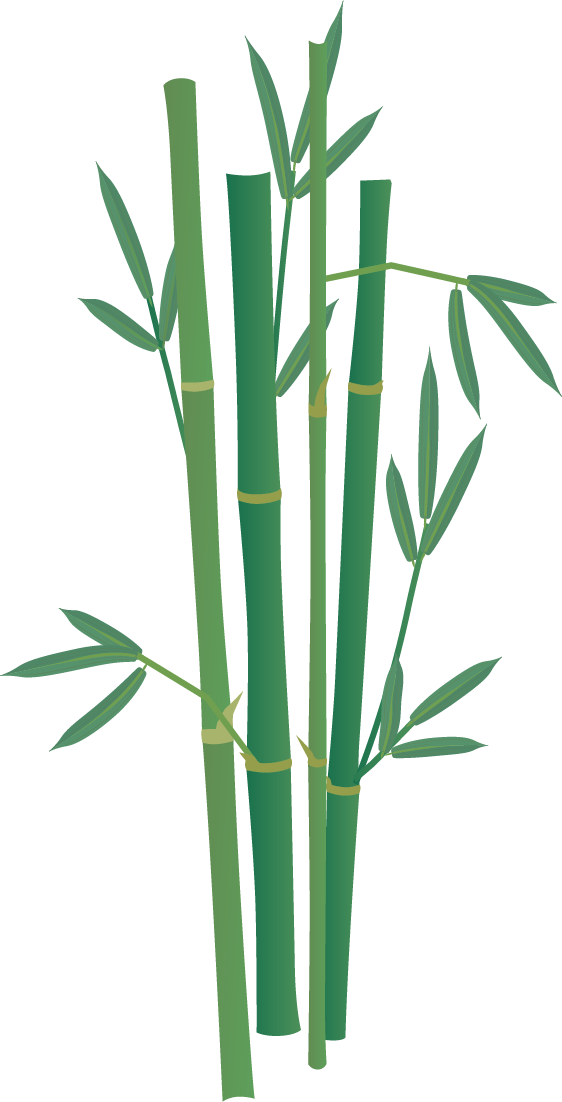 Cách lập luận
Theo kiểu diễn dịch kết hợp lối so sánh đối lập: thịnh-suy, mạnh-yếu, cao-thấp, khiến mối quan hệ giữa hiền tài với vận mệnh đất nước như chân lí hiển nhiên
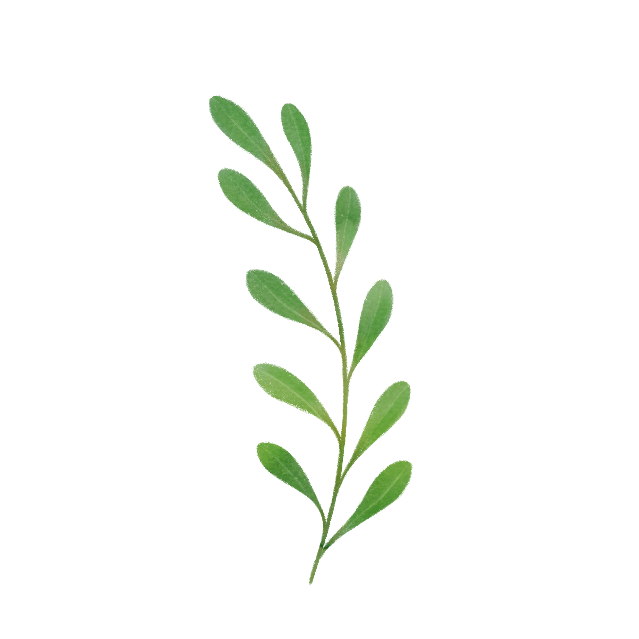 [Speaker Notes: Tác giả đã đề cao , khẳng định vai trò của người tài . Họ chính là trụ cột của nước nhà , có quan hệ lớn đến sư thịnh suy của đất nước.]
2. Luận điểm 1
01
02
03
Quý chuộng không biết thế nào là cùng
Yêu mến cho khoa danh
Ban ân rất lớn
Chính sách khuyến khích người tài – đoạn 1
06
05
04
Bày tiệc 
Văn hỉ
Ban danh hiệu Long hổ
Nêu tên ở tháp Nhạn
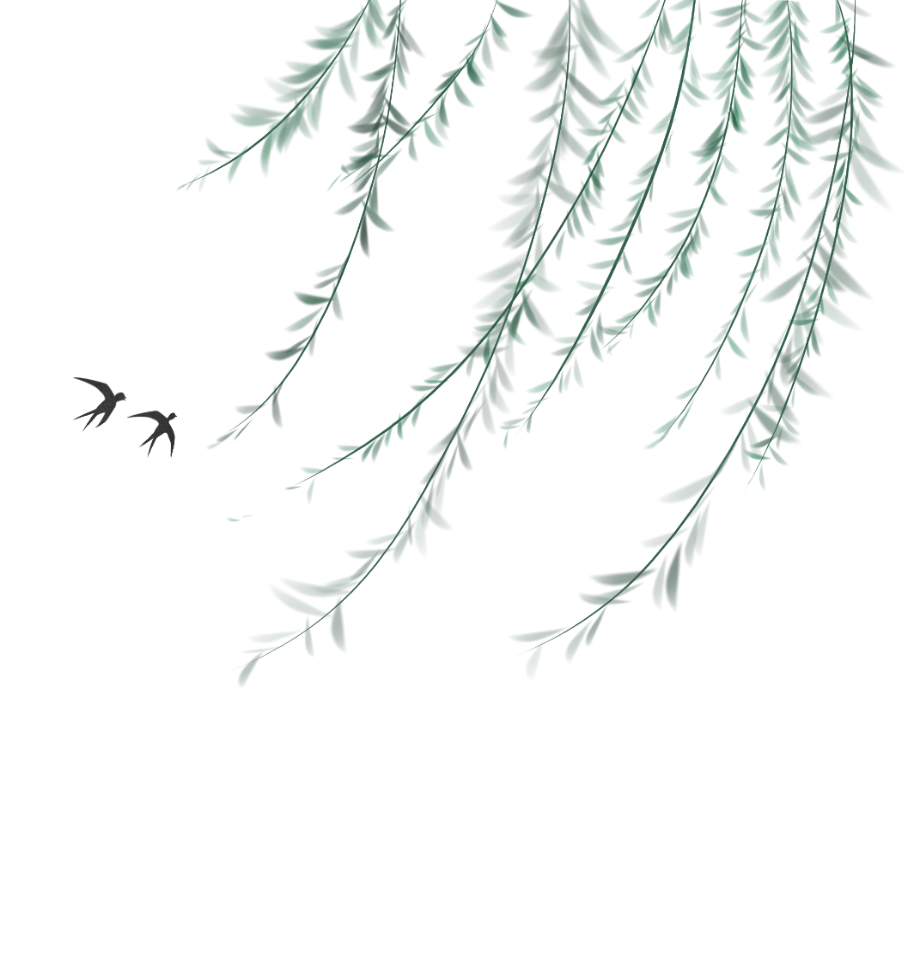 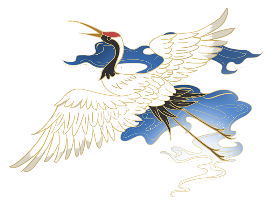 Chính sách khuyến khích người tài _Đoạn 1
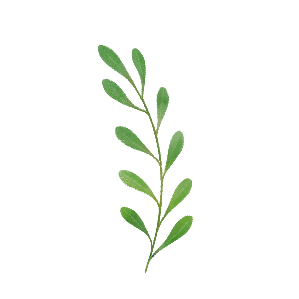 Các câu văn được kết nối bằng nghệ thuật liệt kê tăng tiến, thể hiện sự trọng đãi người hiền tài hết mực của các đấng thánh đế minh vương
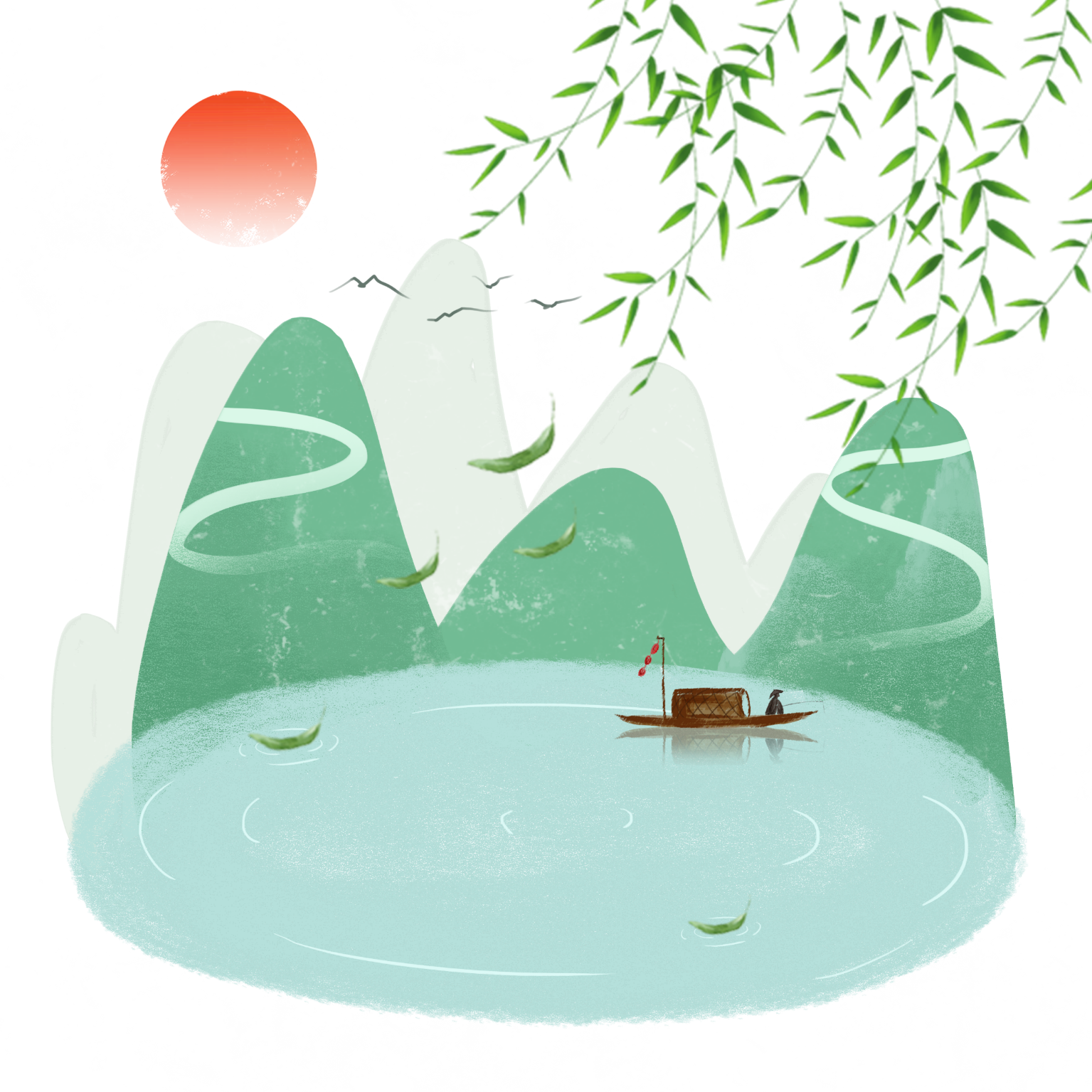 Lời văn sử dụng nhiều điển tích, điển cố mang sắc thái trang trọng, cung nghiêm.
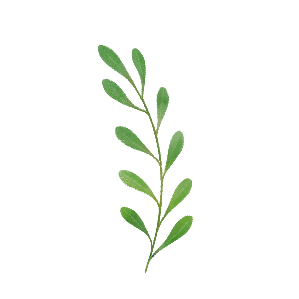 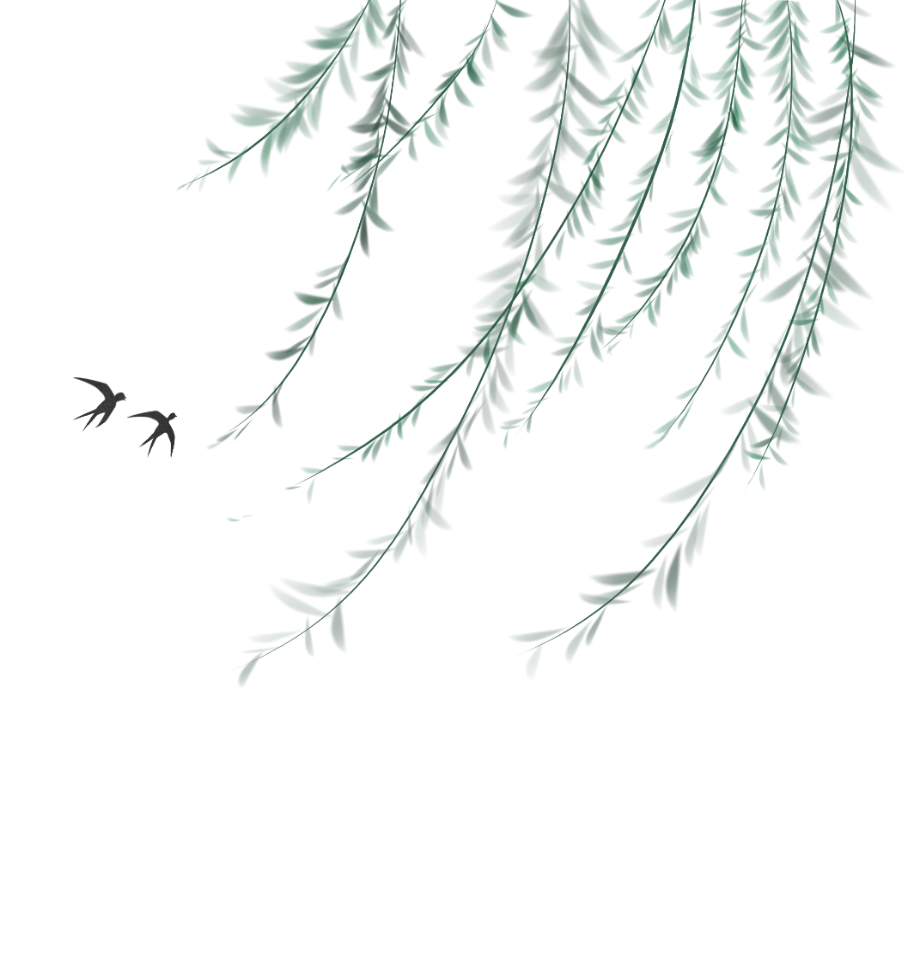 Chính sách khuyến khích người tài _Đoạn 3
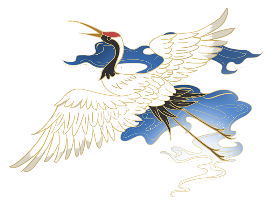 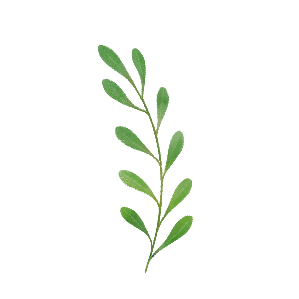 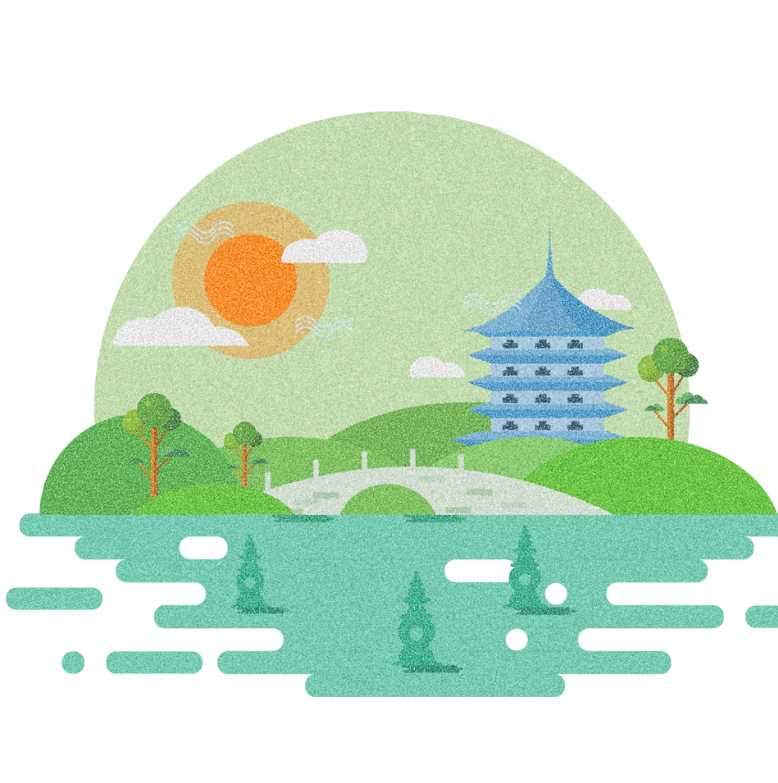 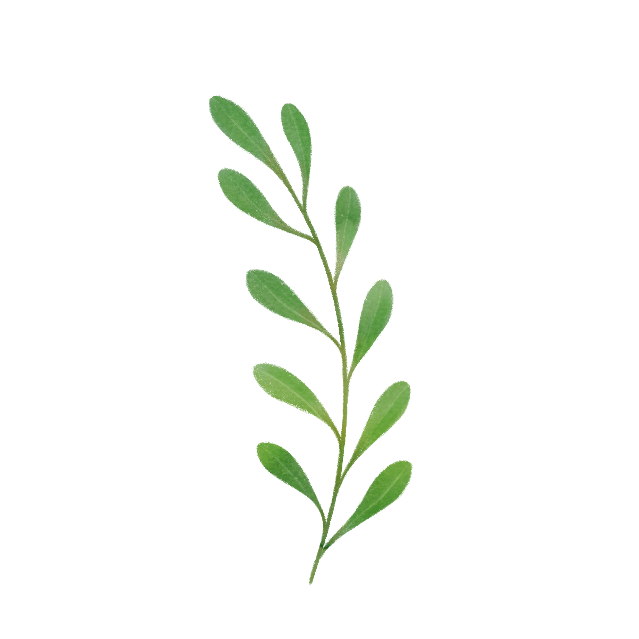 Dựng bia ghi danh “Nay thánh minh lại cho rằng, chuyện hay việc tốt tuy có một thời lừng lẫy, nhưng lời khen tiếng thơm chưa đủ lưu vẻ sáng lâu dài, ...gánh sức giúp vua”
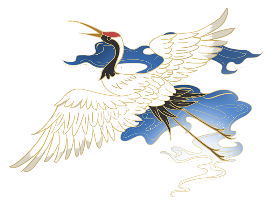 Mối quan hệ giữa đoạn 2 và đoạn 3
Đoạn 3 có mối quan hệ chặt chẽ với đoạn 2, các câu văn trong đoạn 3 bổ sung thêm nội dung chi tiết cho ý lớn: sự trọng đãi của triều đình đối với bậc hiền tài, đã được triển khai trong đoạn văn số 3.
Những dẫn chứng được nêu thêm như: vua cho xây dựng đá đề danh đặt ở cửa Hiền Quan, giúp chuyển mạch lập luận từ chỗ bàn về nguyên lí chung đến những việc cụ thể như dựng bia.
Khẳng định vai trò to lớn của họ trong xây dựng và phát triển đất nước
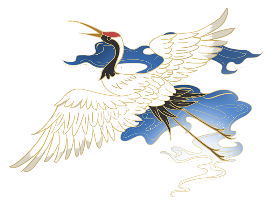 3. Trách nhiệm của người hiền tài đối với đất nước
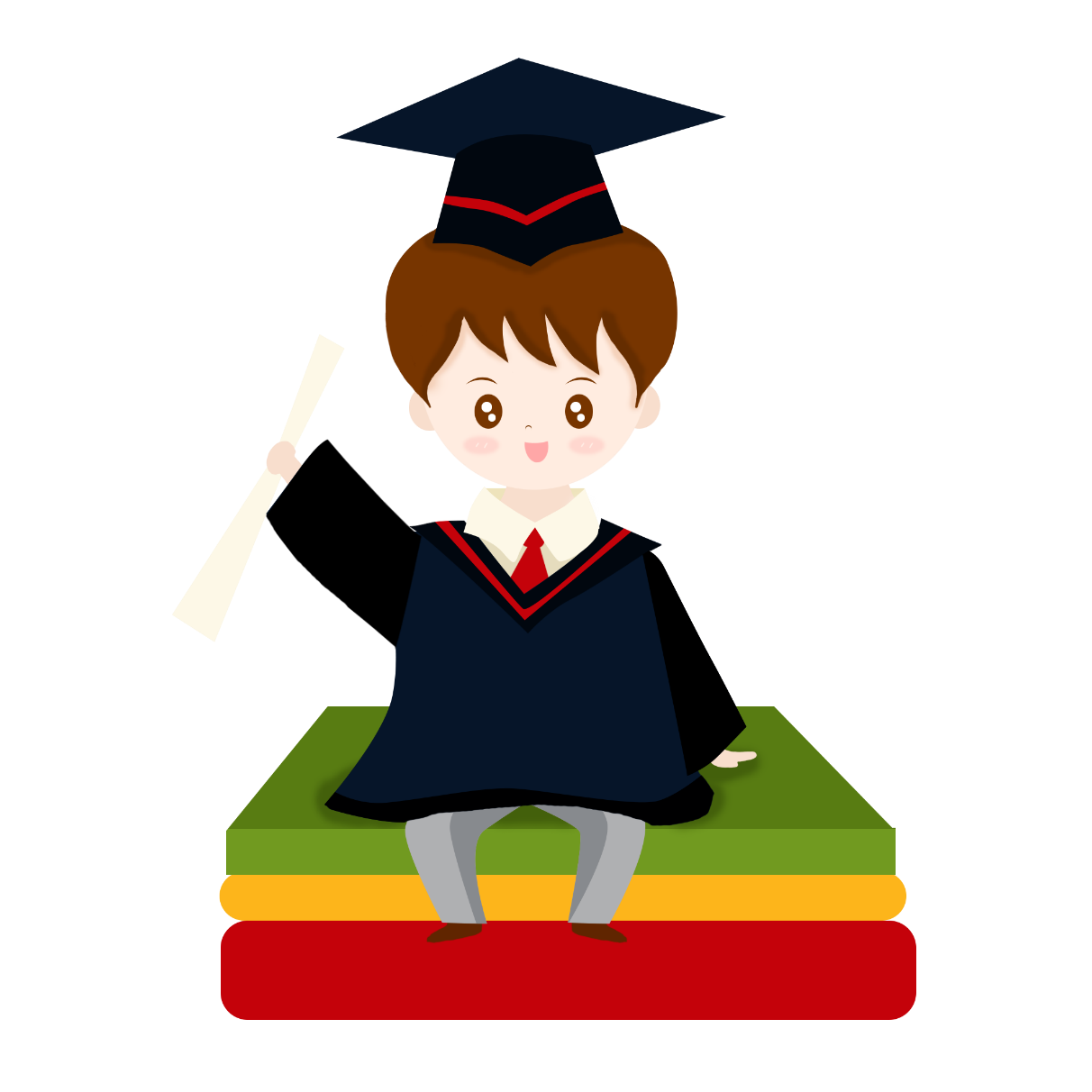 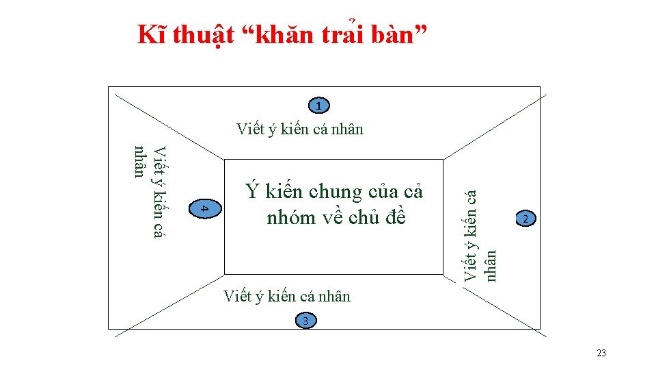 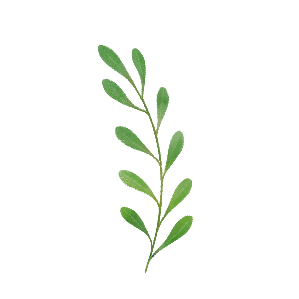 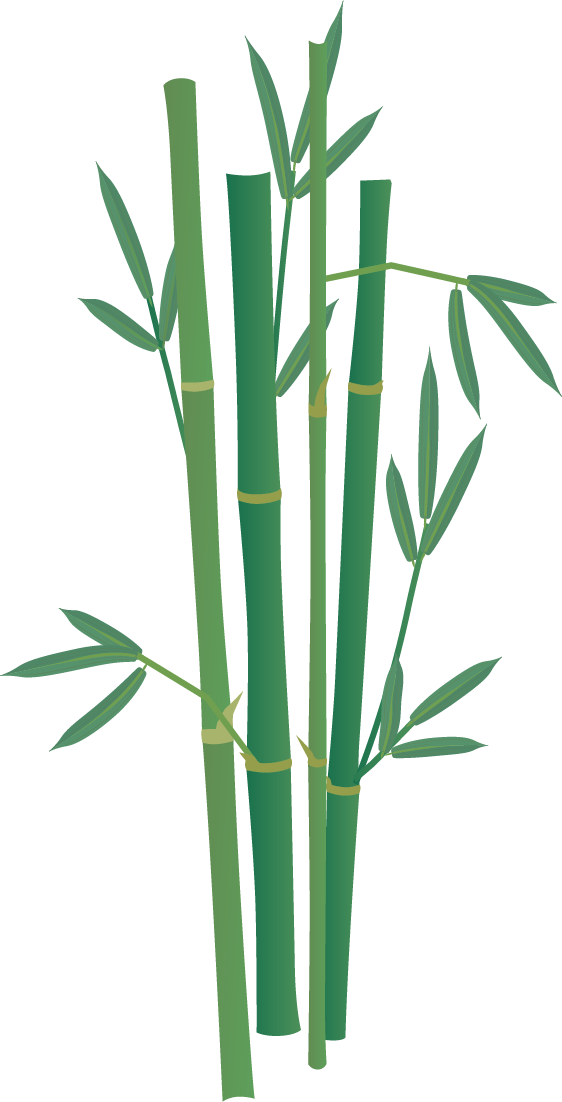 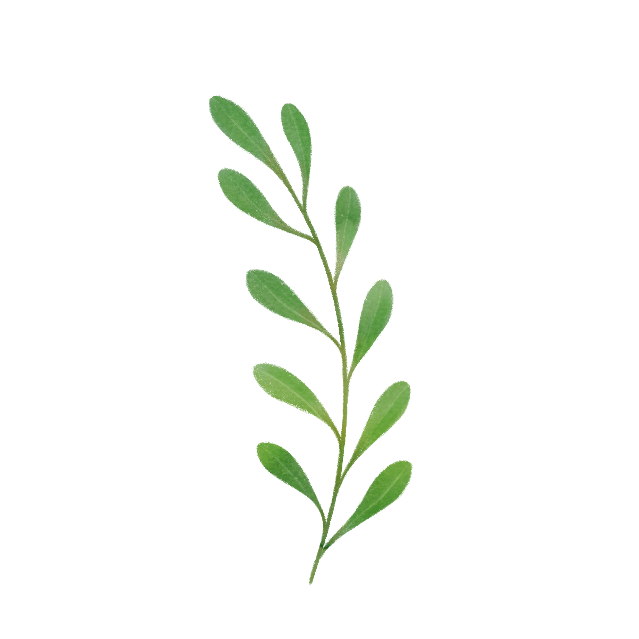 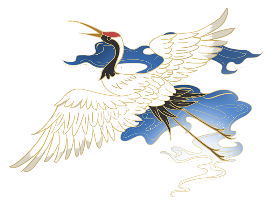 3. Trách nhiệm của người hiền tài đối với đất nước
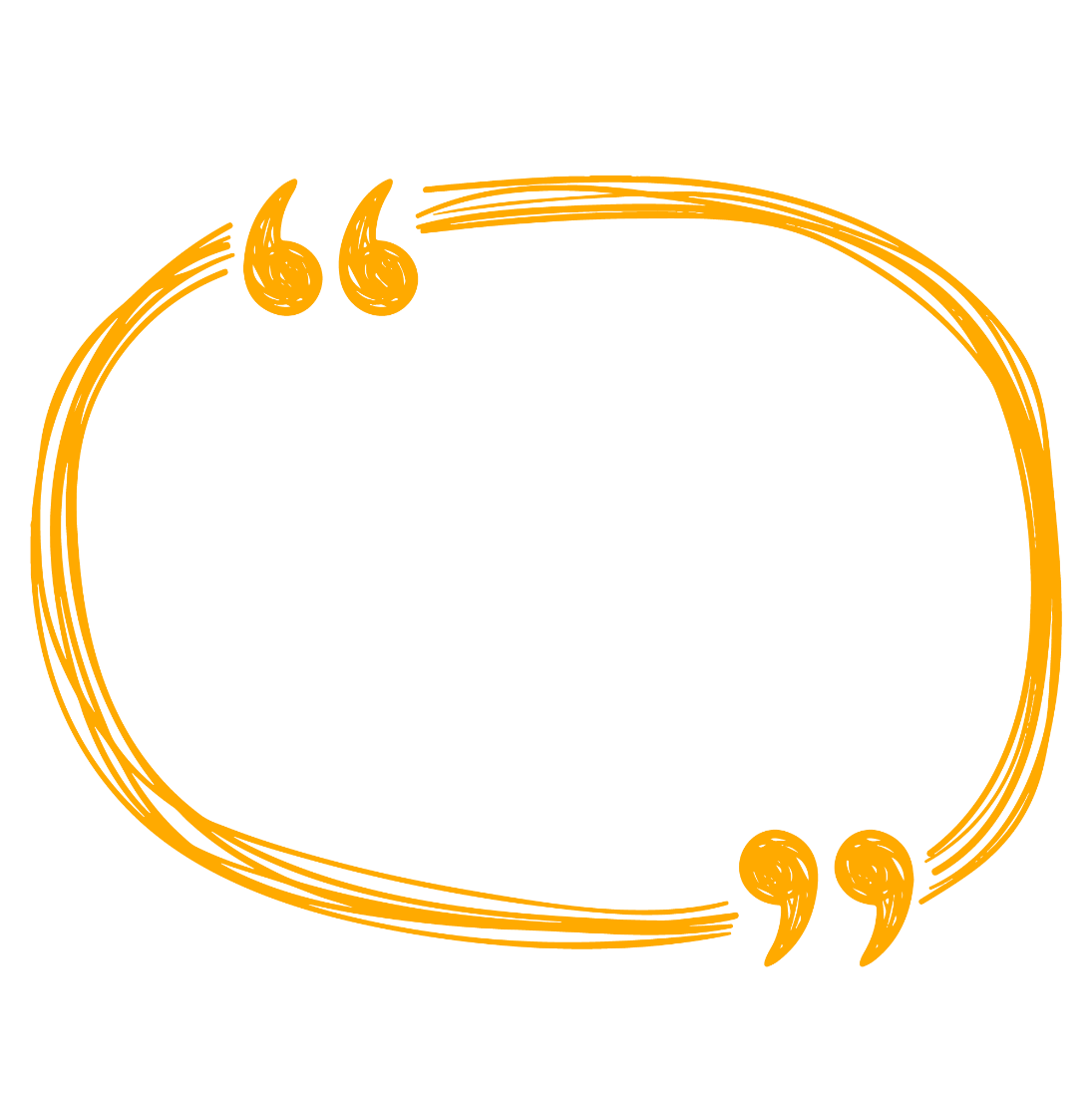 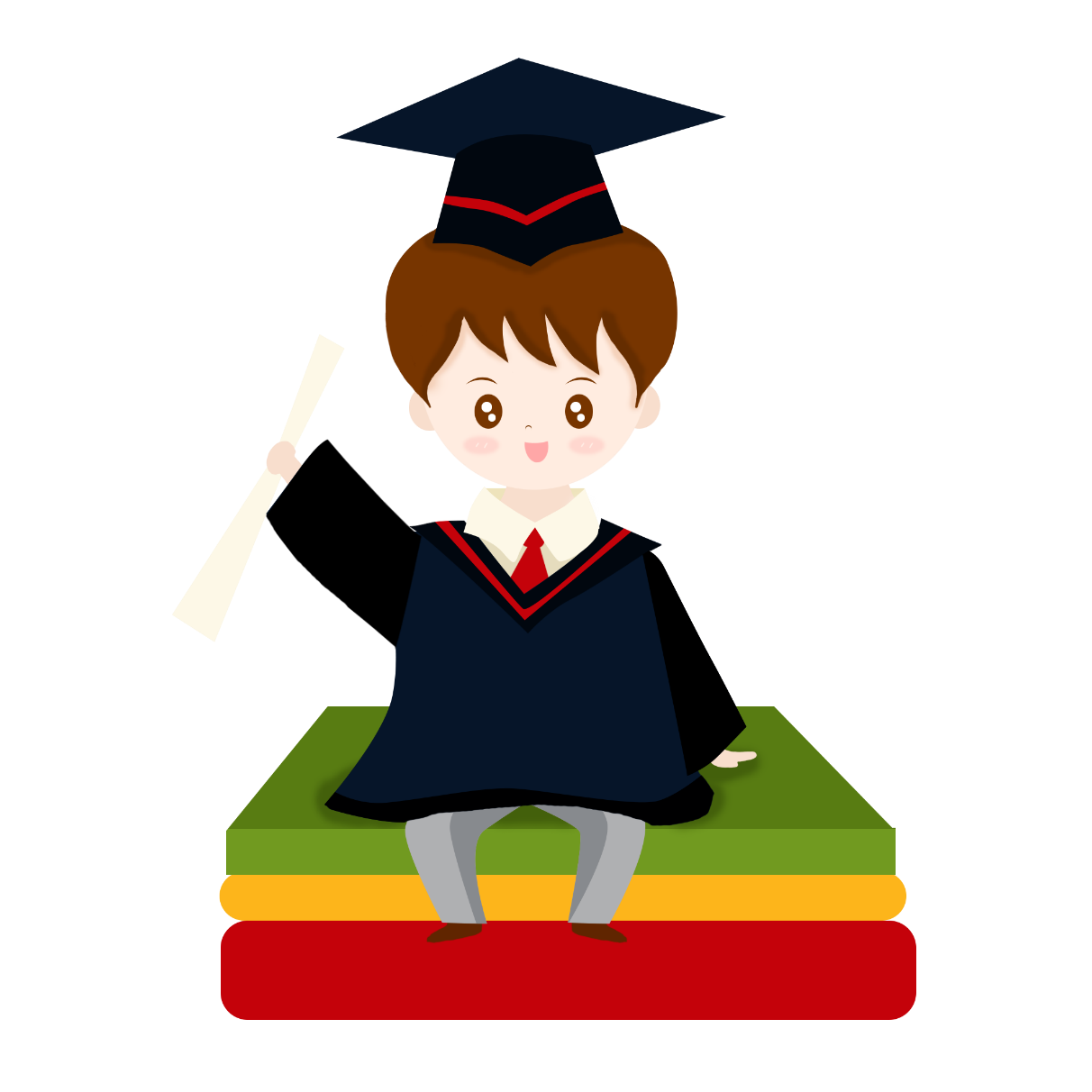 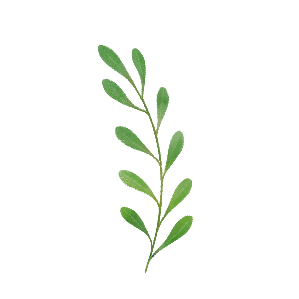 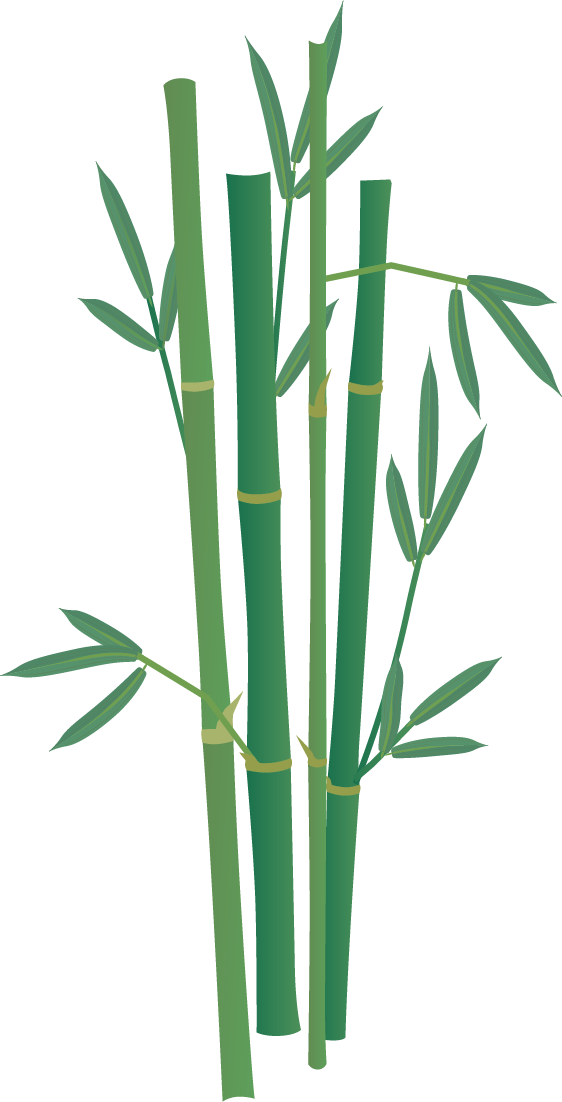 Em hãy khái quát nội dung của đoạn 4 và cho biết đoạn này đảm nhận chức năng gì trong mạch lập luận?
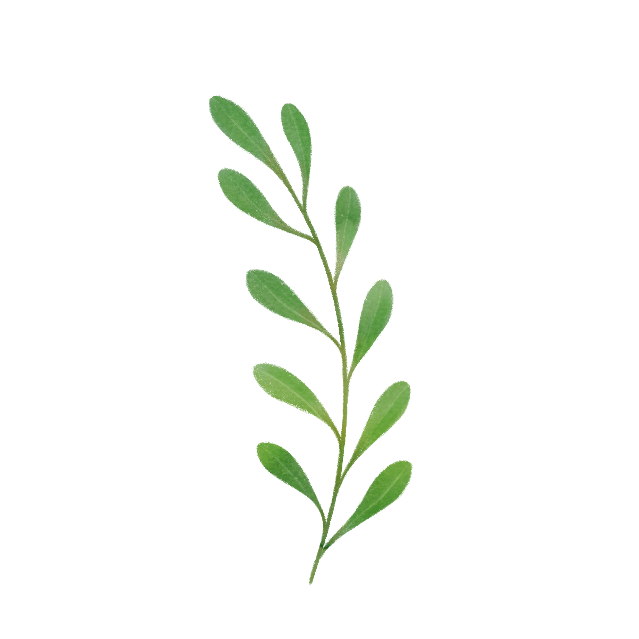 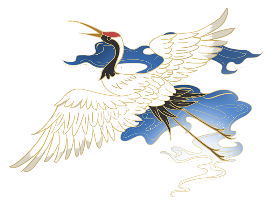 3. Trách nhiệm của người hiền tài đối với đất nước
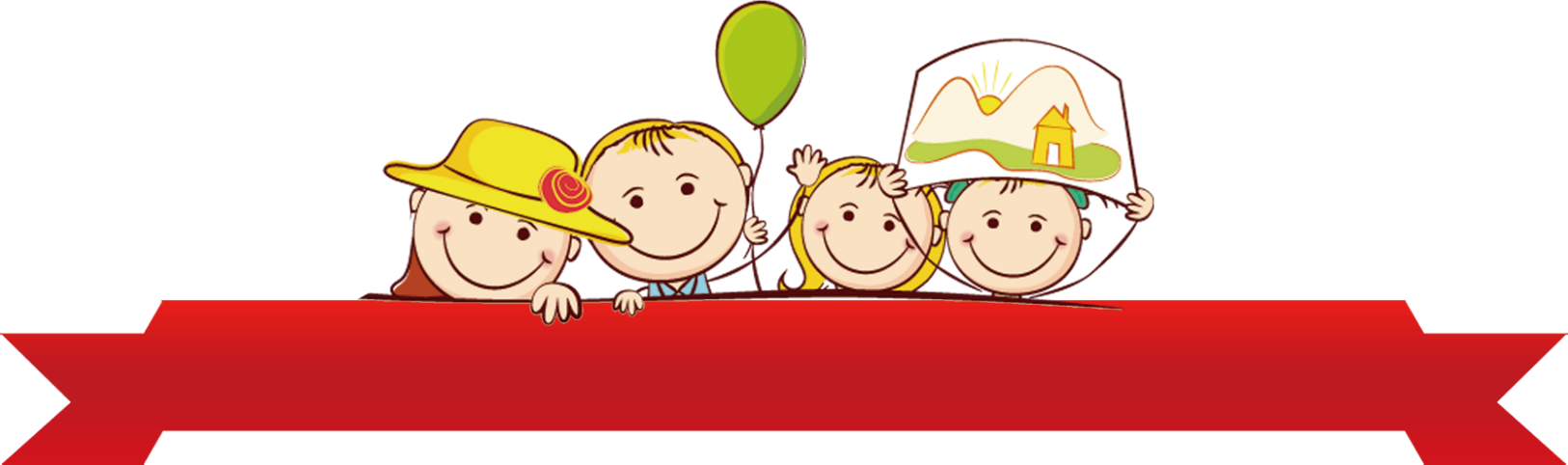 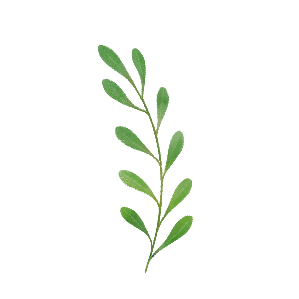 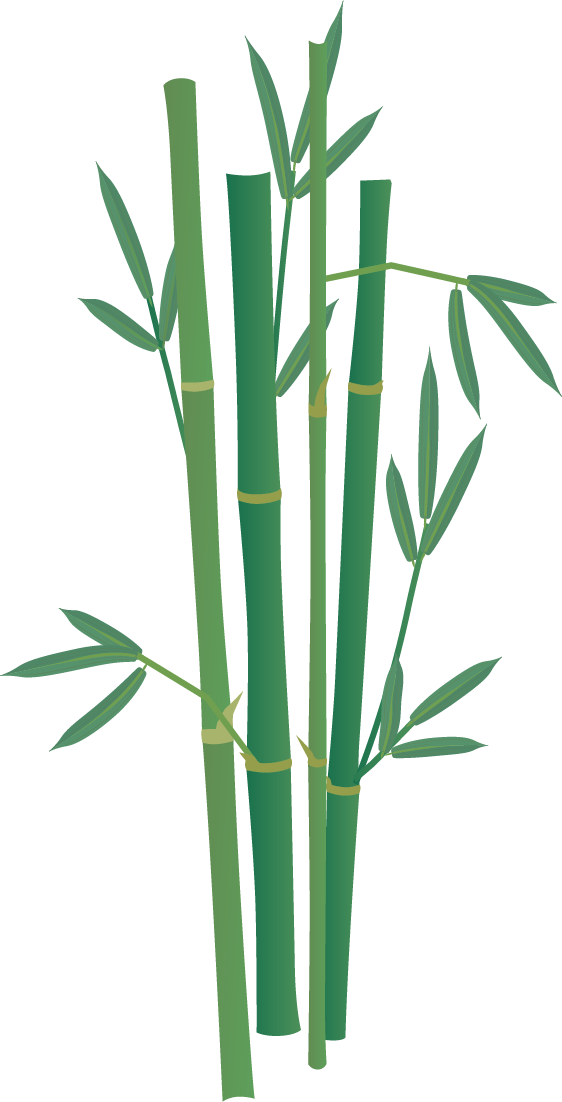 Đoạn văn 4
“Ôi, kẻ sĩ chốn trường ốc lều tranh, phận thật nhỏ mọn mà được triều đình đề cao rất mực như thế, thì họ phải làm thế nào để tự trọng tấm thân mà ra sức báo đáp?”
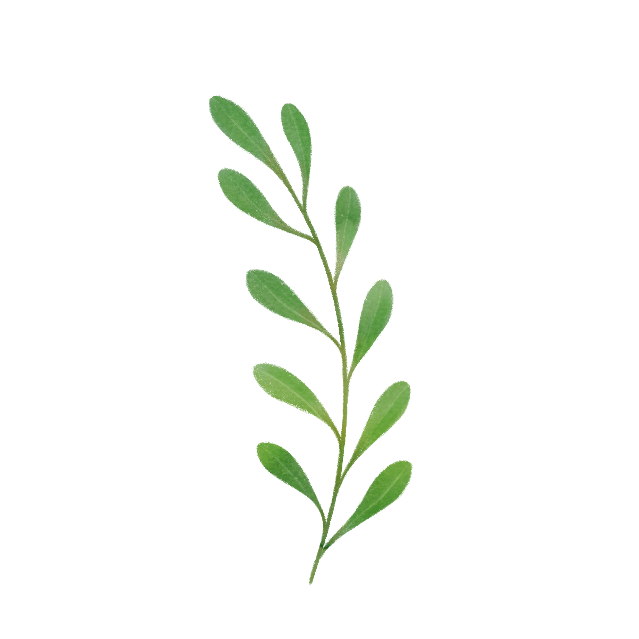 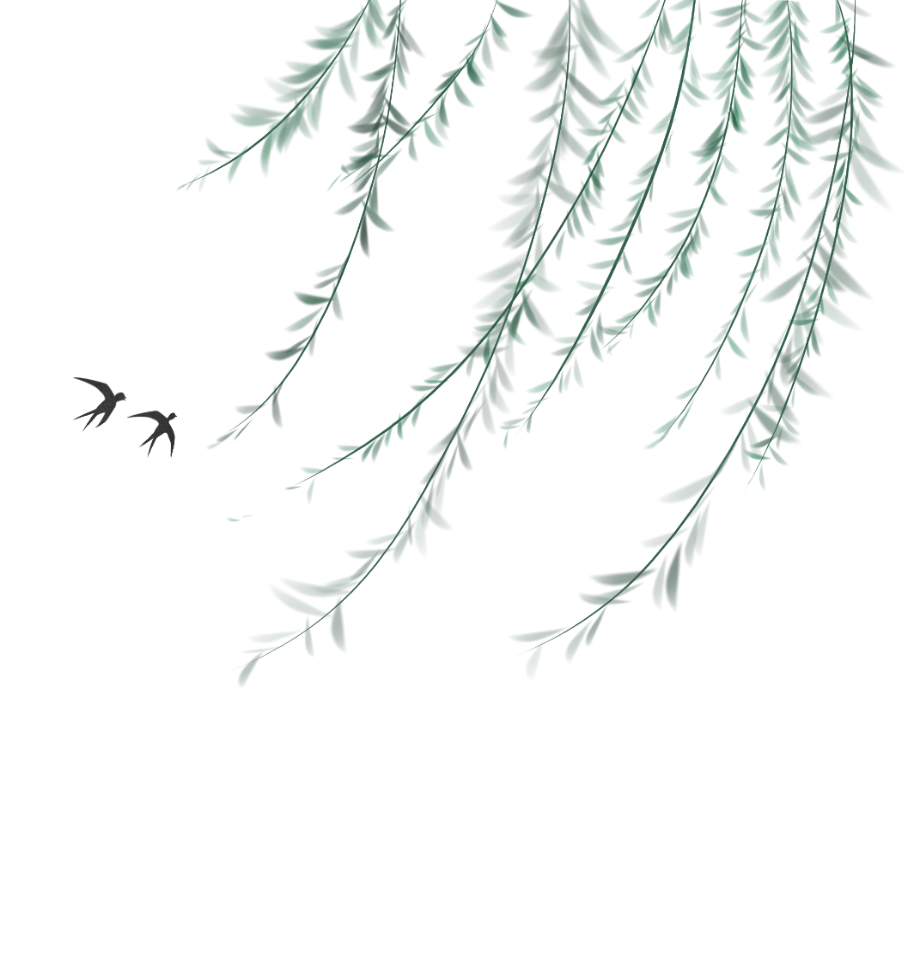 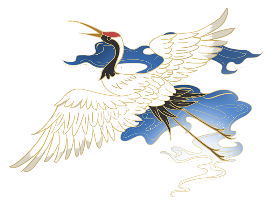 3. Trách nhiệm của người hiền tài đối với đất nước
Đoạn văn 4
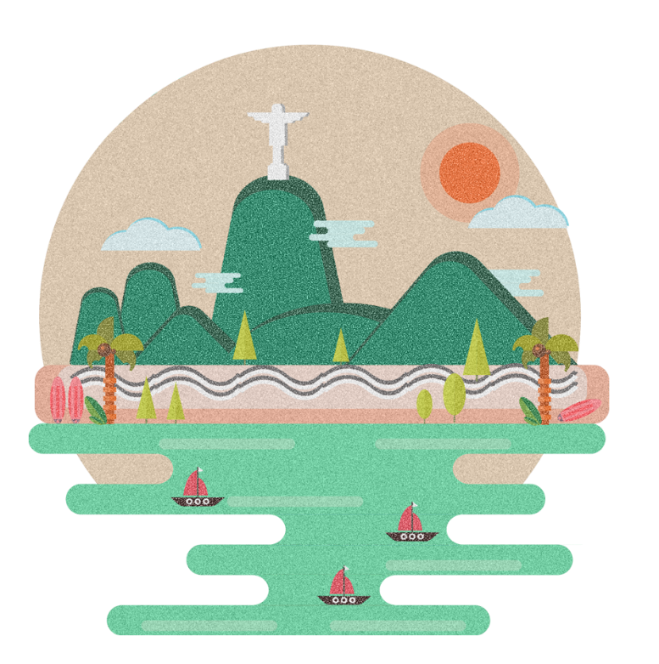 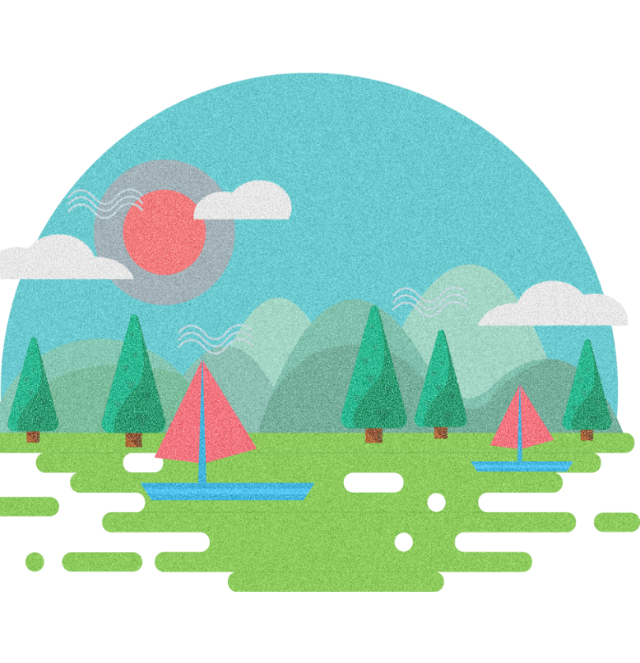 Kết cấu là một câu hỏi tu từ, giống như một lời tự vấn của kẻ sĩ trước sự tôn vinh và kì vọng của triều đình, của nhân dân
Hoặc có thể, câu hỏi là một lời khích lệ, động viên người hiền tài tiếp tục ra sức báo đáp
Trong mạch lập luận của toàn bài, đoạn 4 có vai trò chuyển mạch lập luận để đi vào nội dung đoạn 5 tự nhiên.
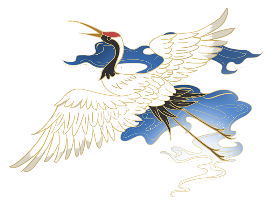 4. Cách triển khai luận điểm
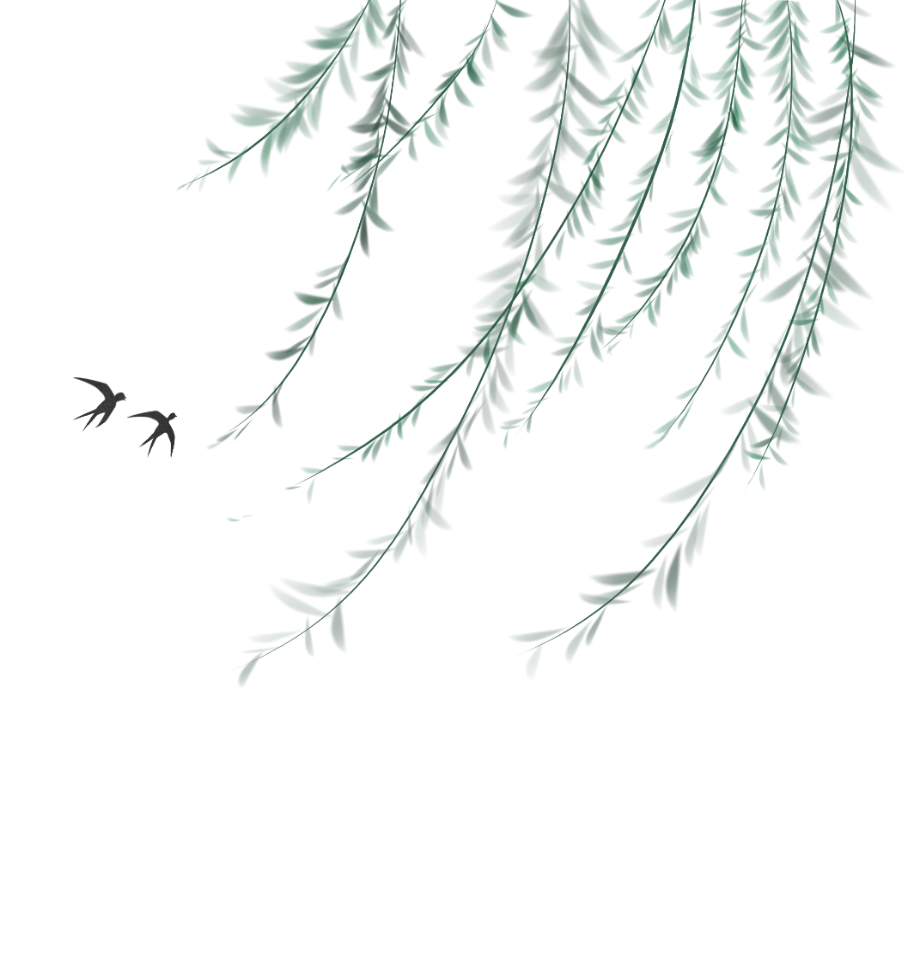 Khi viết bài văn bia, tác giả đã thể hiện ít nhất hai tư cách: một là của người truyền đạt “thánh ý”, hai là của kẻ sĩ được trọng dụng, thường suy nghĩ về việc báo đáp. Việc thống nhất hai tư cách đó đã chi phối như thế nào đến cách triển khai luận điểm của tác giả?
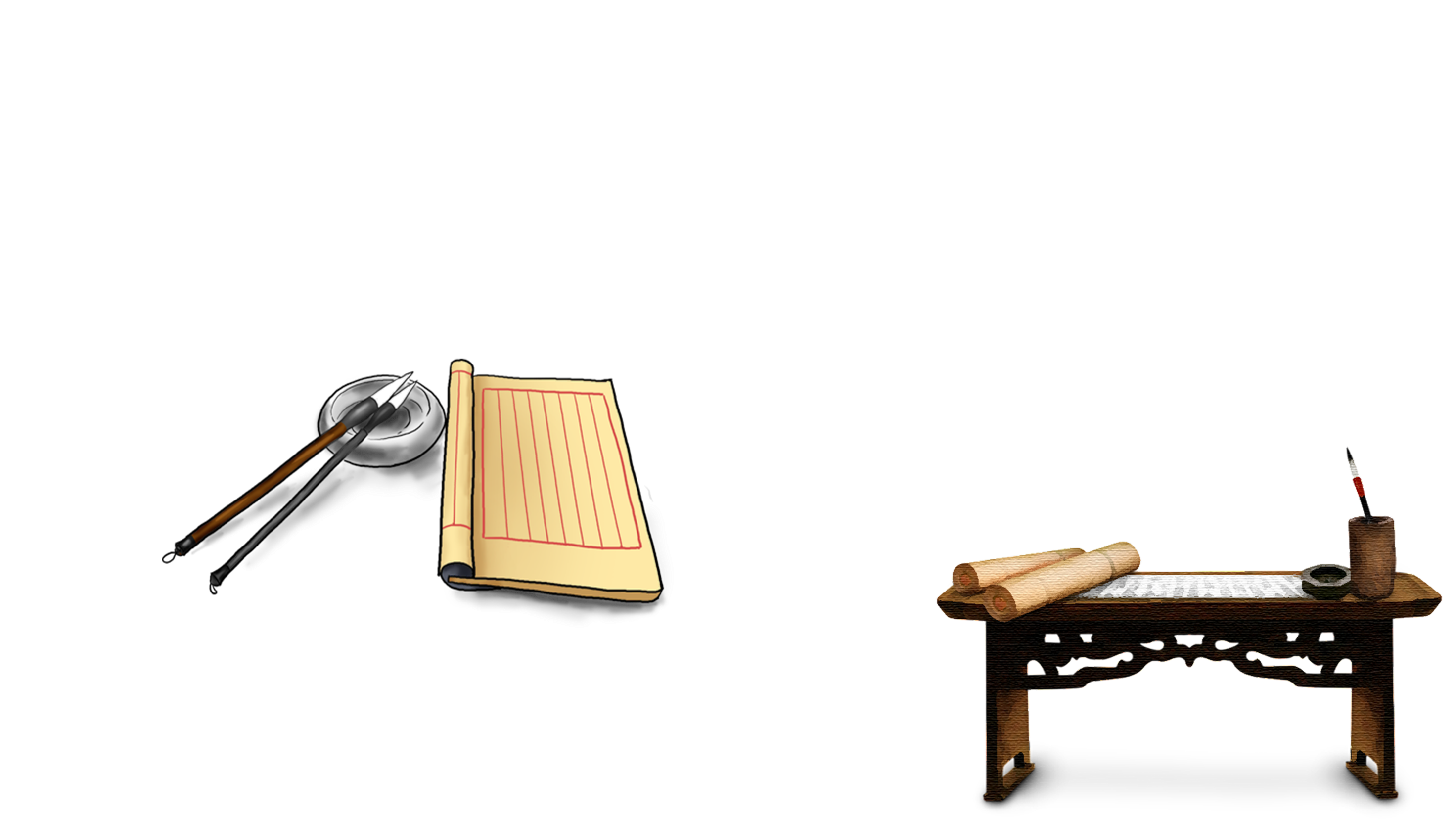 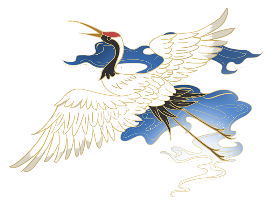 4. Cách triển khai luận điểm
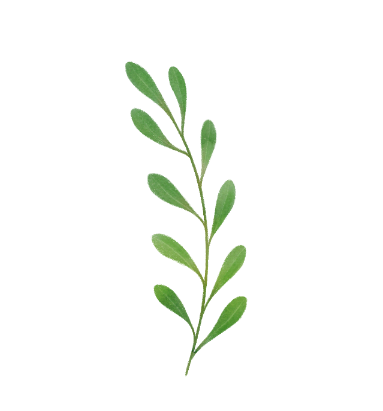 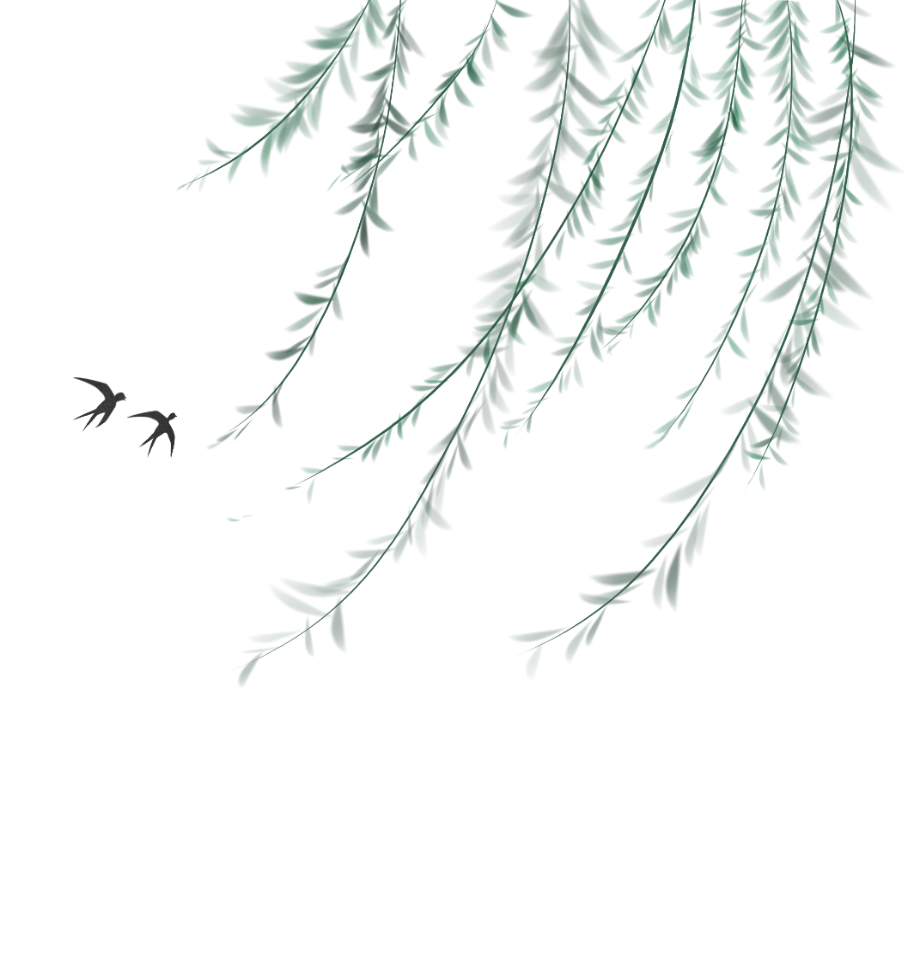 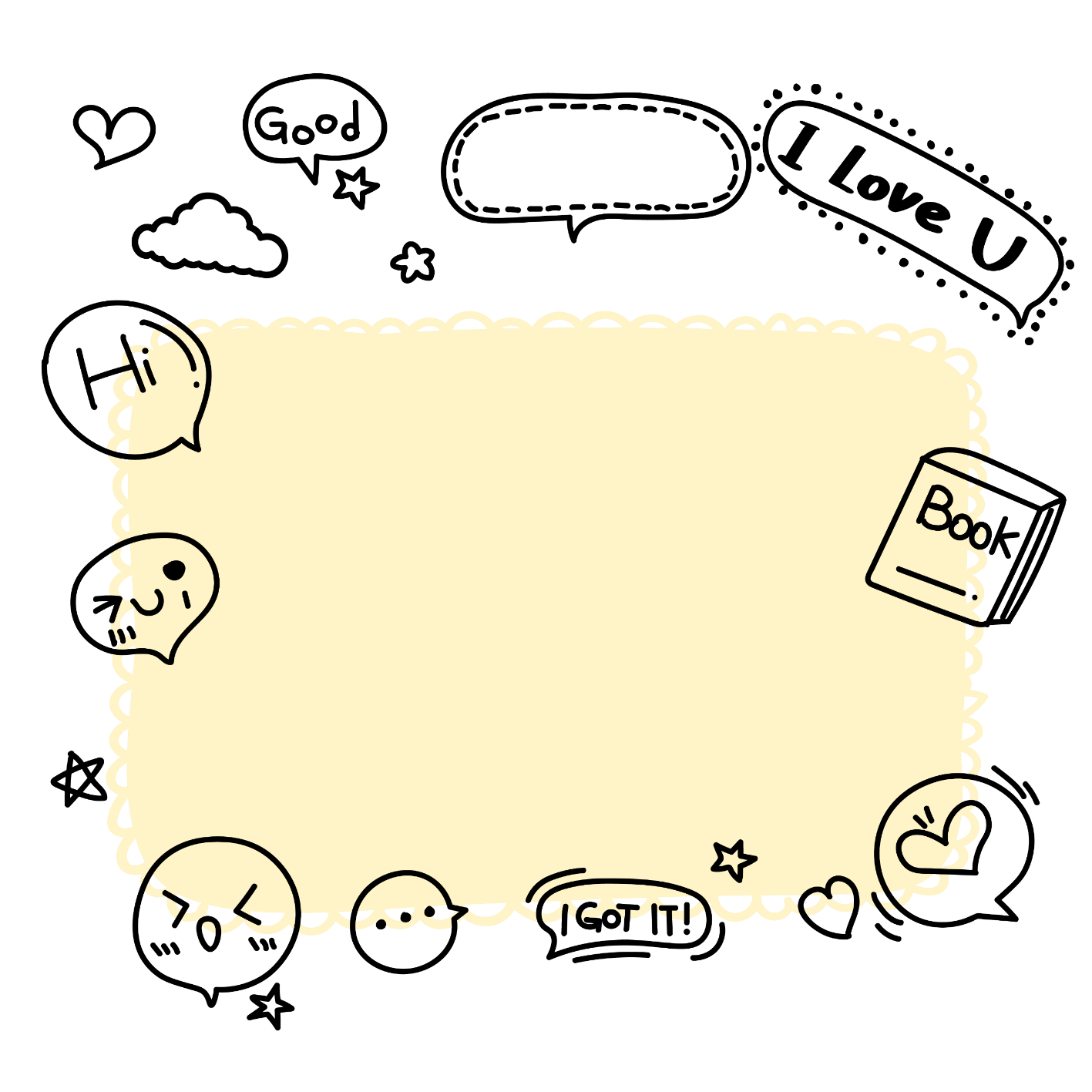 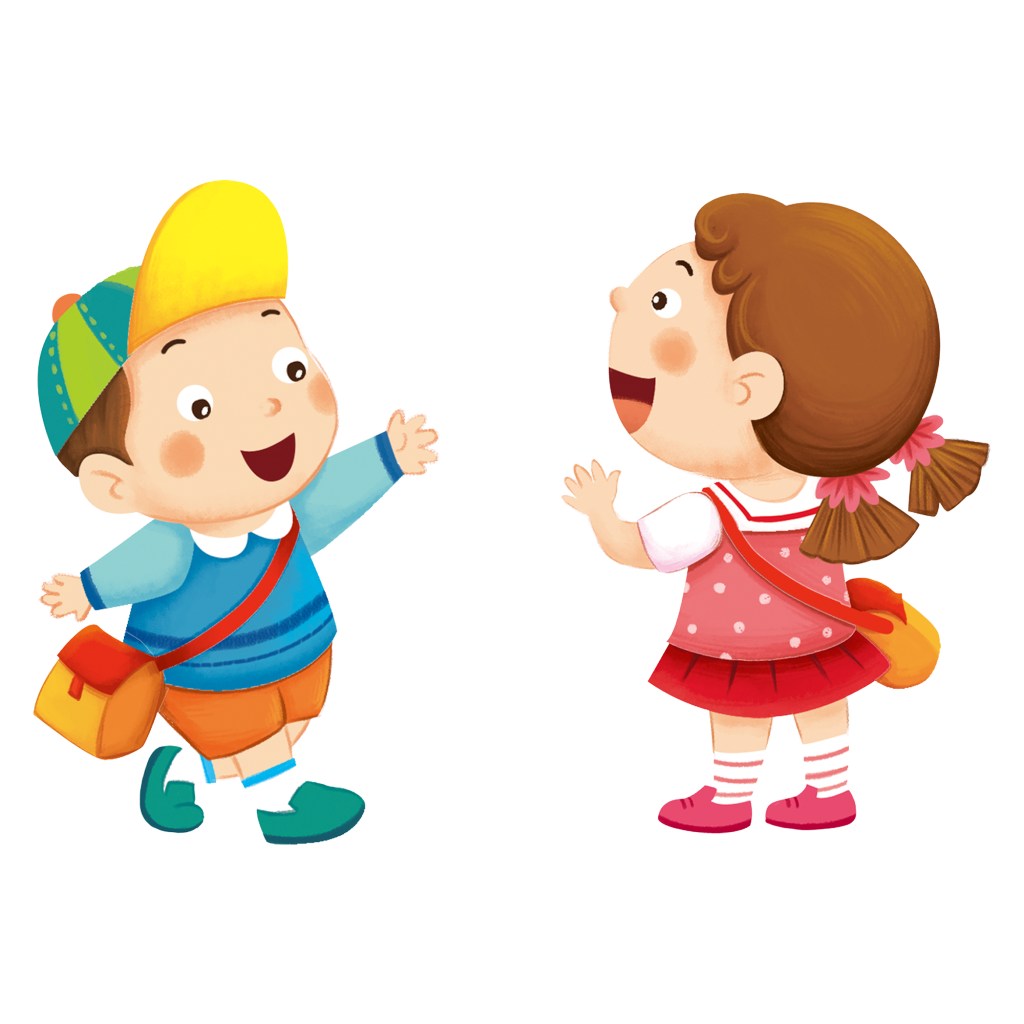 Việc thống nhất hai tư cách của người viết trong bài văn khiến cho cách triển khai luận điểm trong bài trở nên uyển chuyển, linh hoạt, vừa xác quyết rắn rỏi, dứt khoát, vừa thiết tha, giàu cảm xúc, hết sức thuyết phục
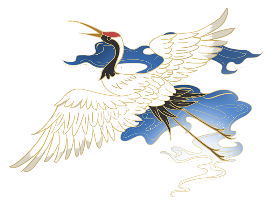 5. Mở rộng, kết nối
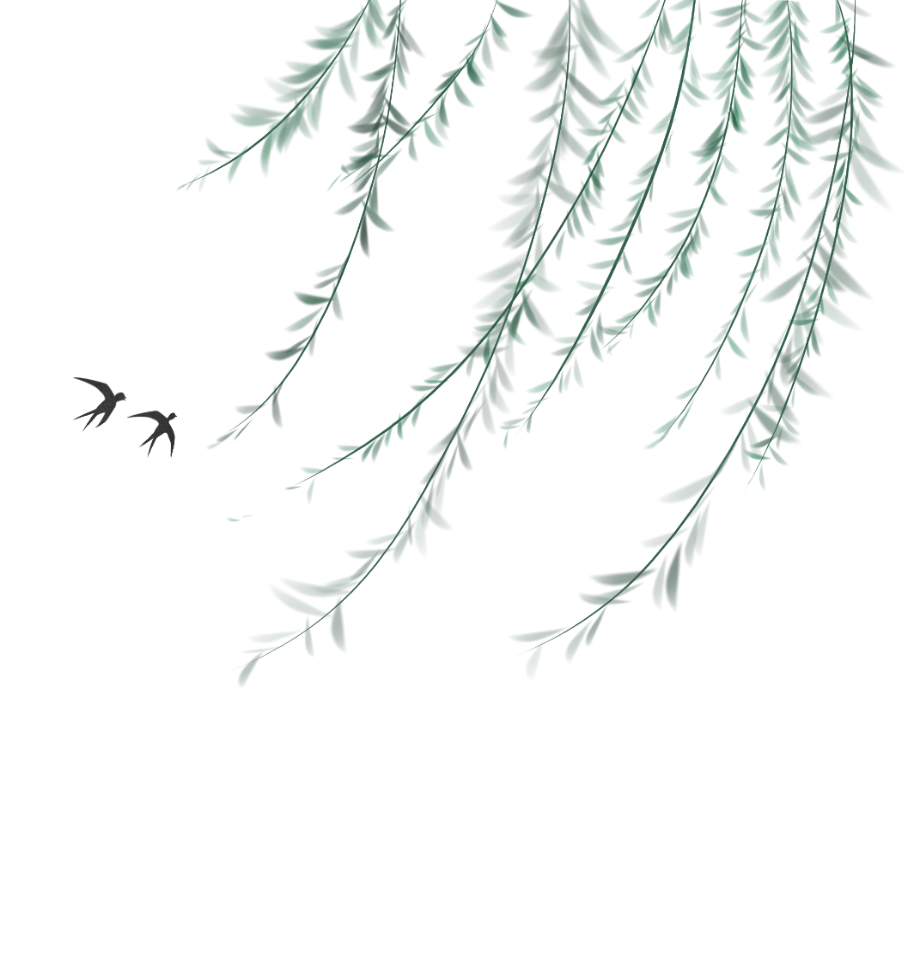 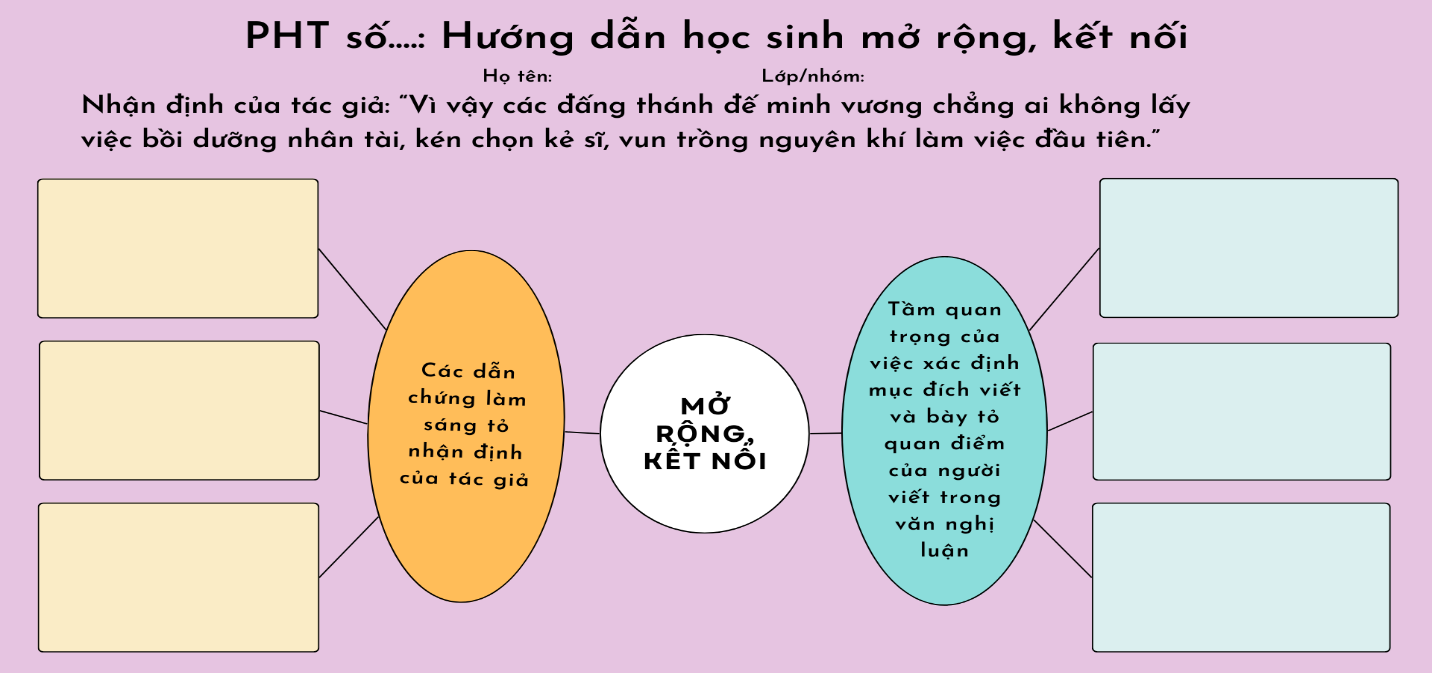 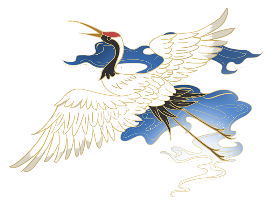 a) Dẫn chứng làm sáng tỏ nhận định
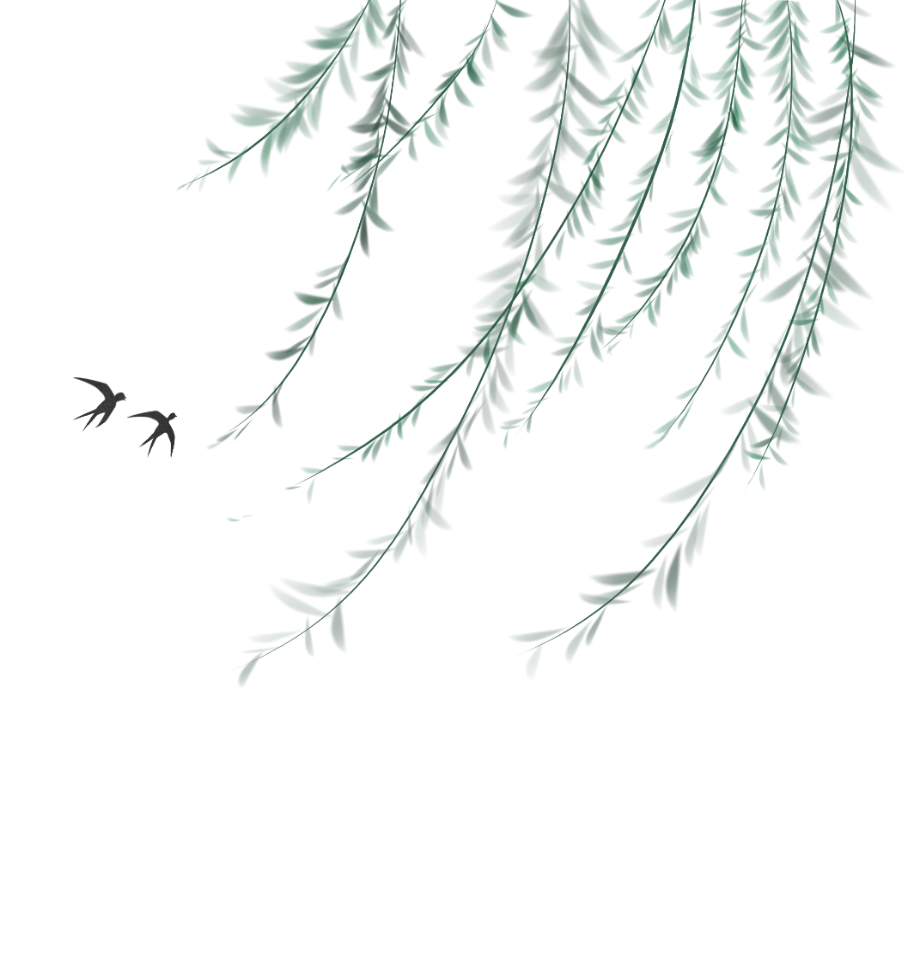 01
02
Trong “Chiếu lập học” của Hoàng đế Quang Trung do Nguyễn Thiếp phụng soạn, có viết “Lập quốc dĩ giáo học vi tiên. Bình trị nhân tài vi bản”
Sau này Bác Hồ từng khẳng định: 
+ “Một dân tộc dốt là một dân tộc yếu”
+  “Non sông Việt Nam có trở nên tươi đẹp được hay không, ...của các em”. 
+ “Vì lợi ích mười năm thì phải trồng cây. Vì lợ ích trăm năm thì phải trồng người”
[Speaker Notes: dựng nước lấy việc học làm đầu, cầu trị lấy người tài làm gấp).]
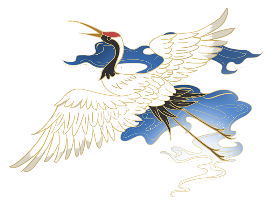 b) Tầm quan trọng
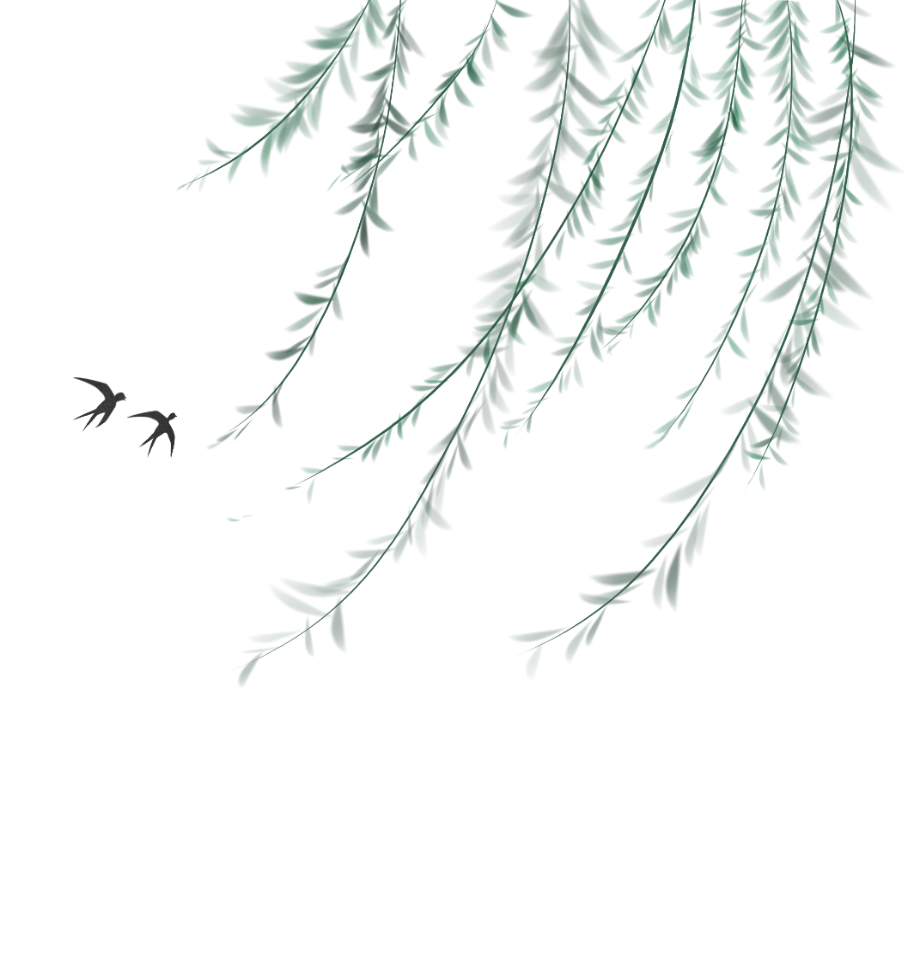 1
Triển khai ý rõ ràng, logic khiến người đọc dễ hình dung, không gặp khó khăn để tìm ý chính của bài viết.
2
Lí lẽ, luận cứ minh bạch, khách quan
3
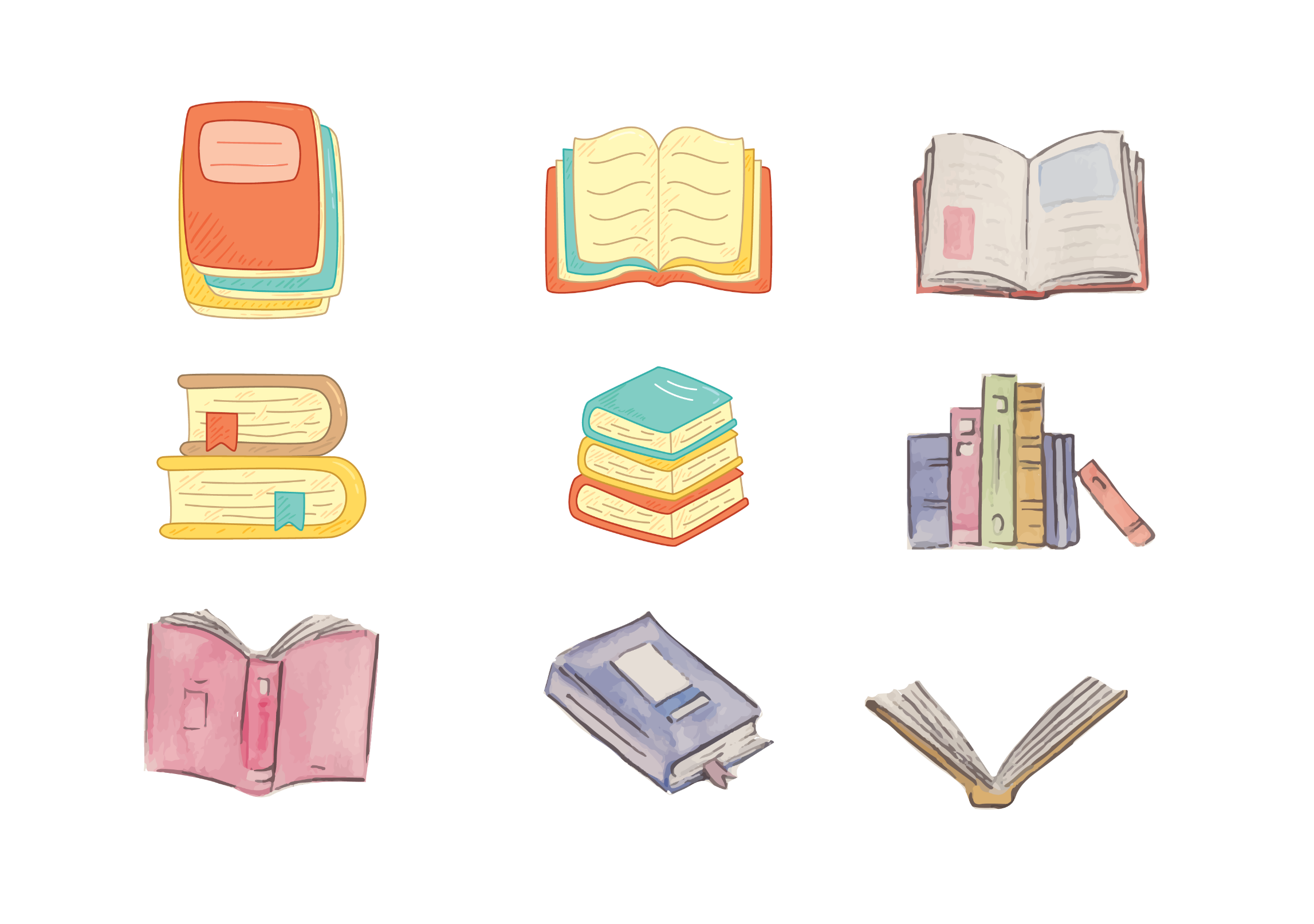 Hiểu được nội dung mà người viết hướng đến.
[Speaker Notes: Nguyễn Nhâm 0981713891- 0366.698.459.]
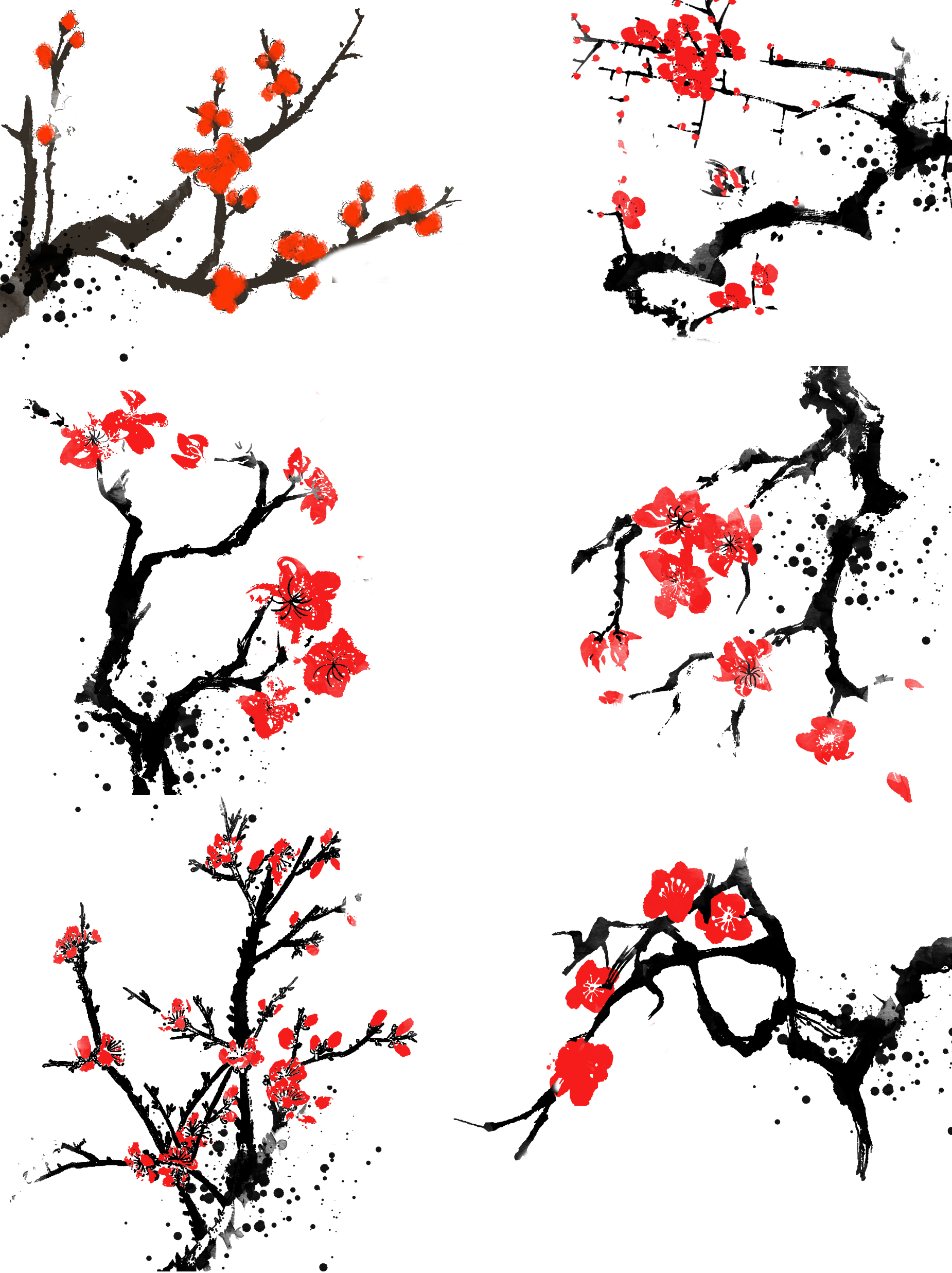 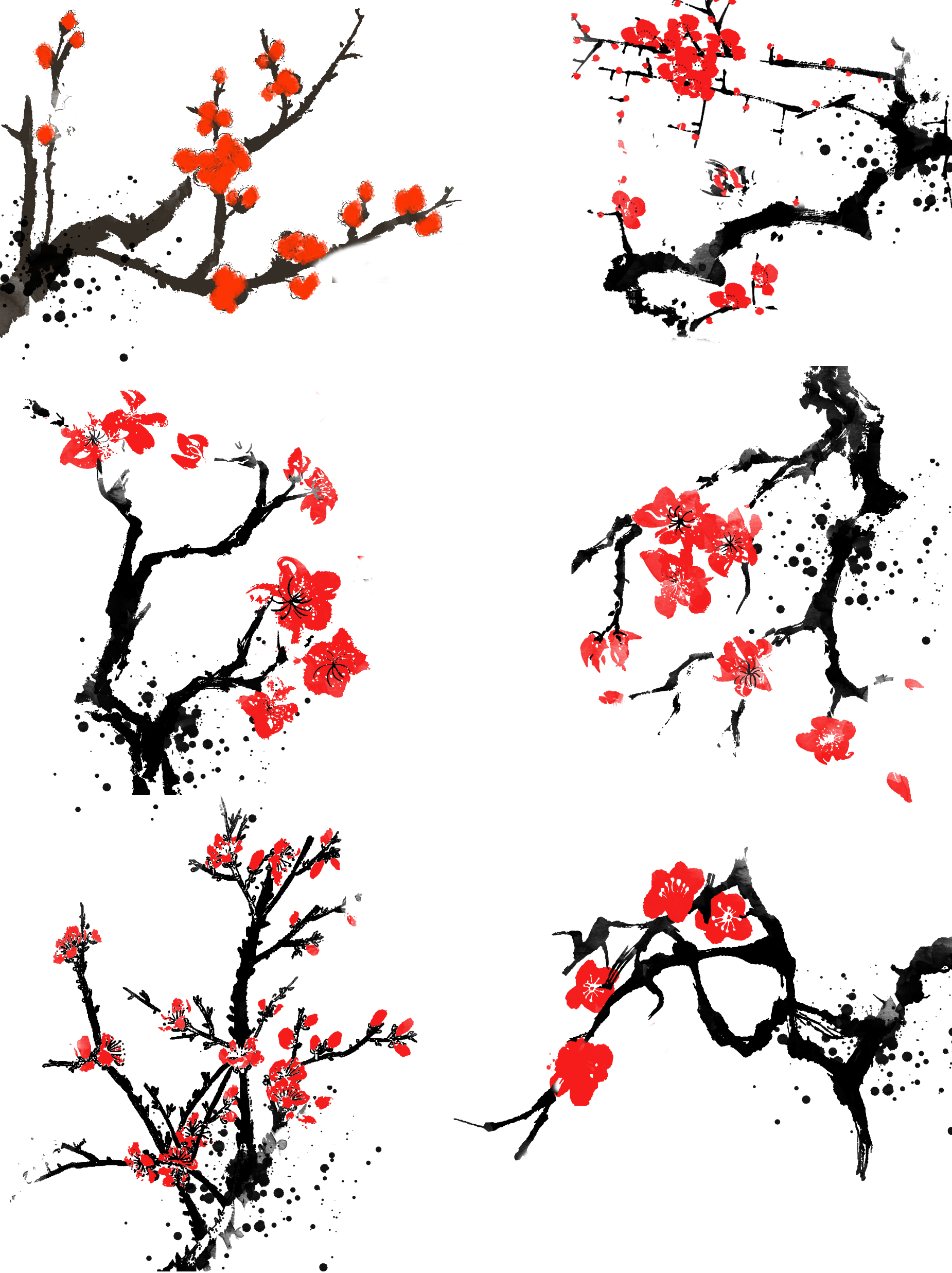 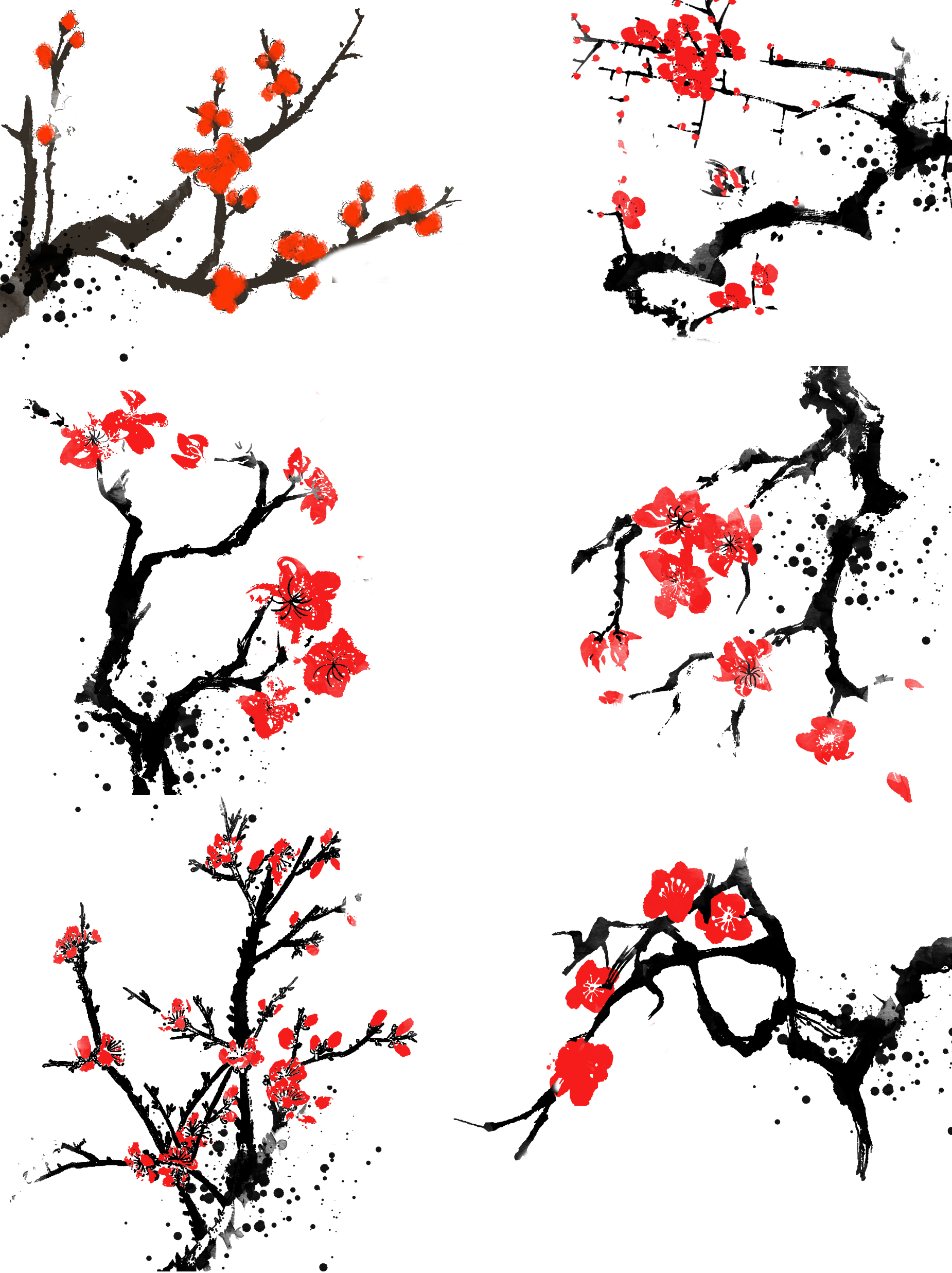 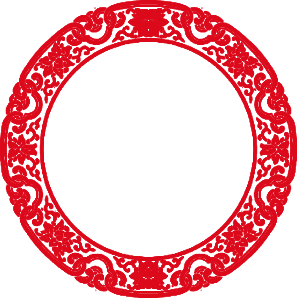 III.
Tổng kết
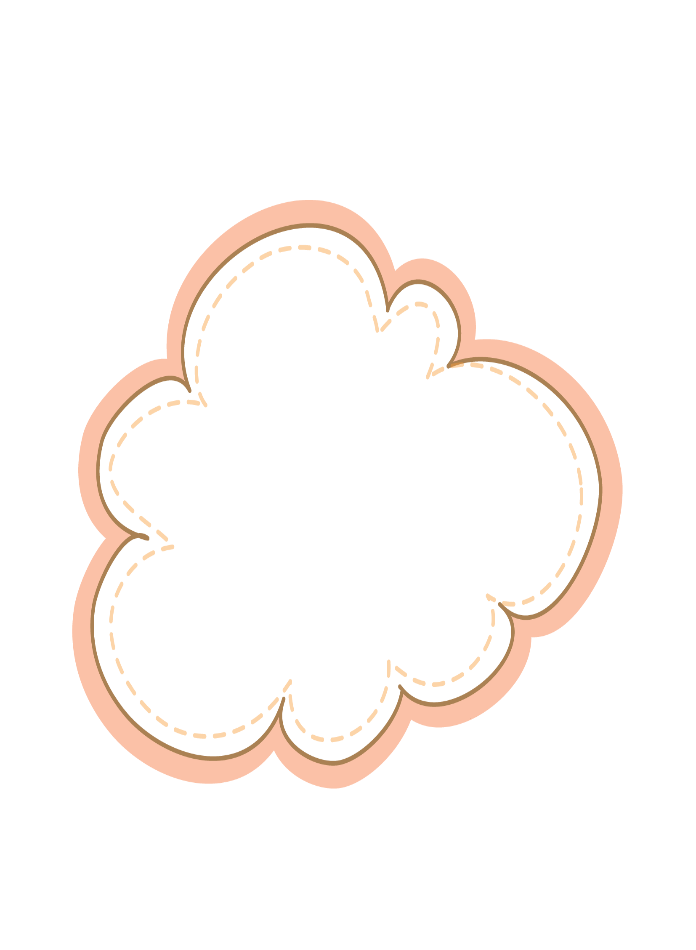 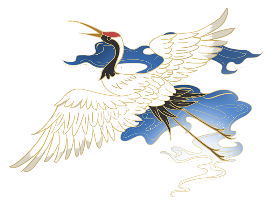 III. Tổng kết
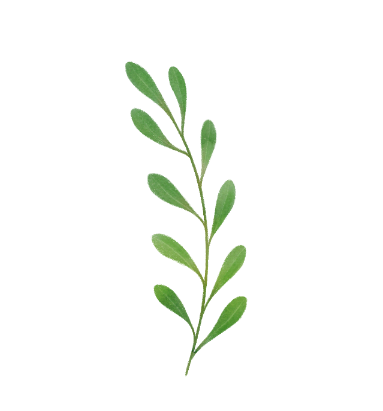 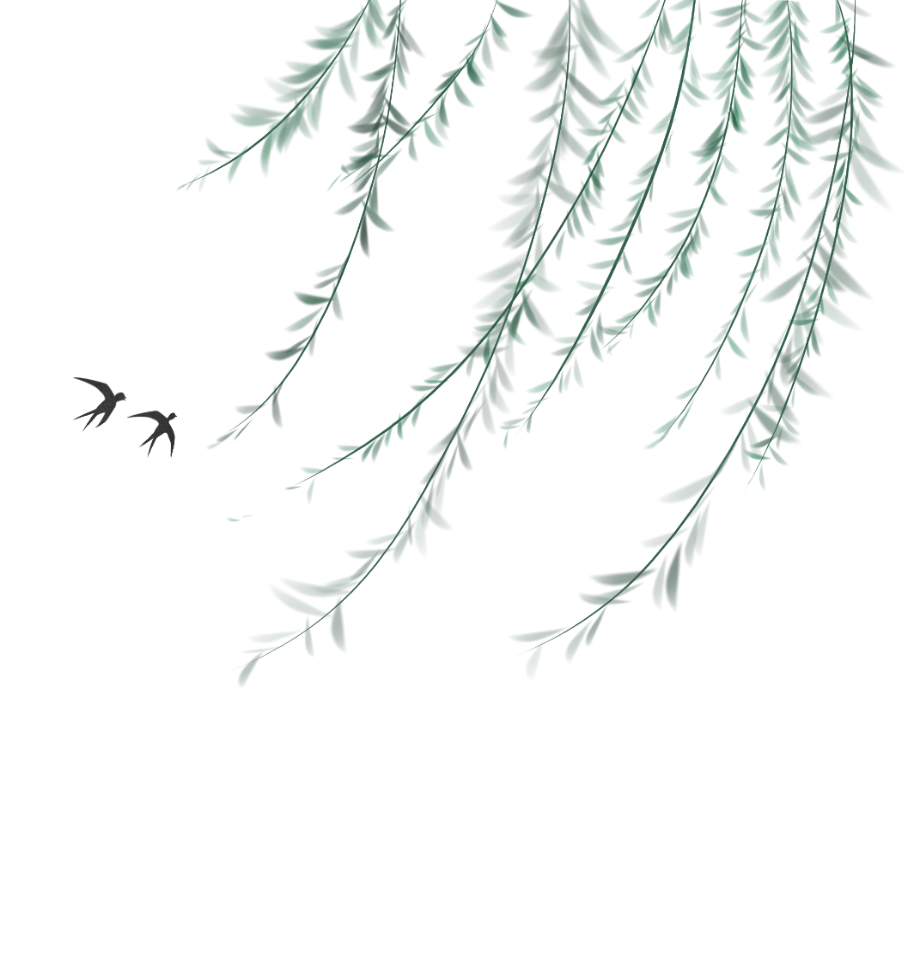 Khái quát giá trị nội dung,  đặc sắc nghệ thuật của văn bản?
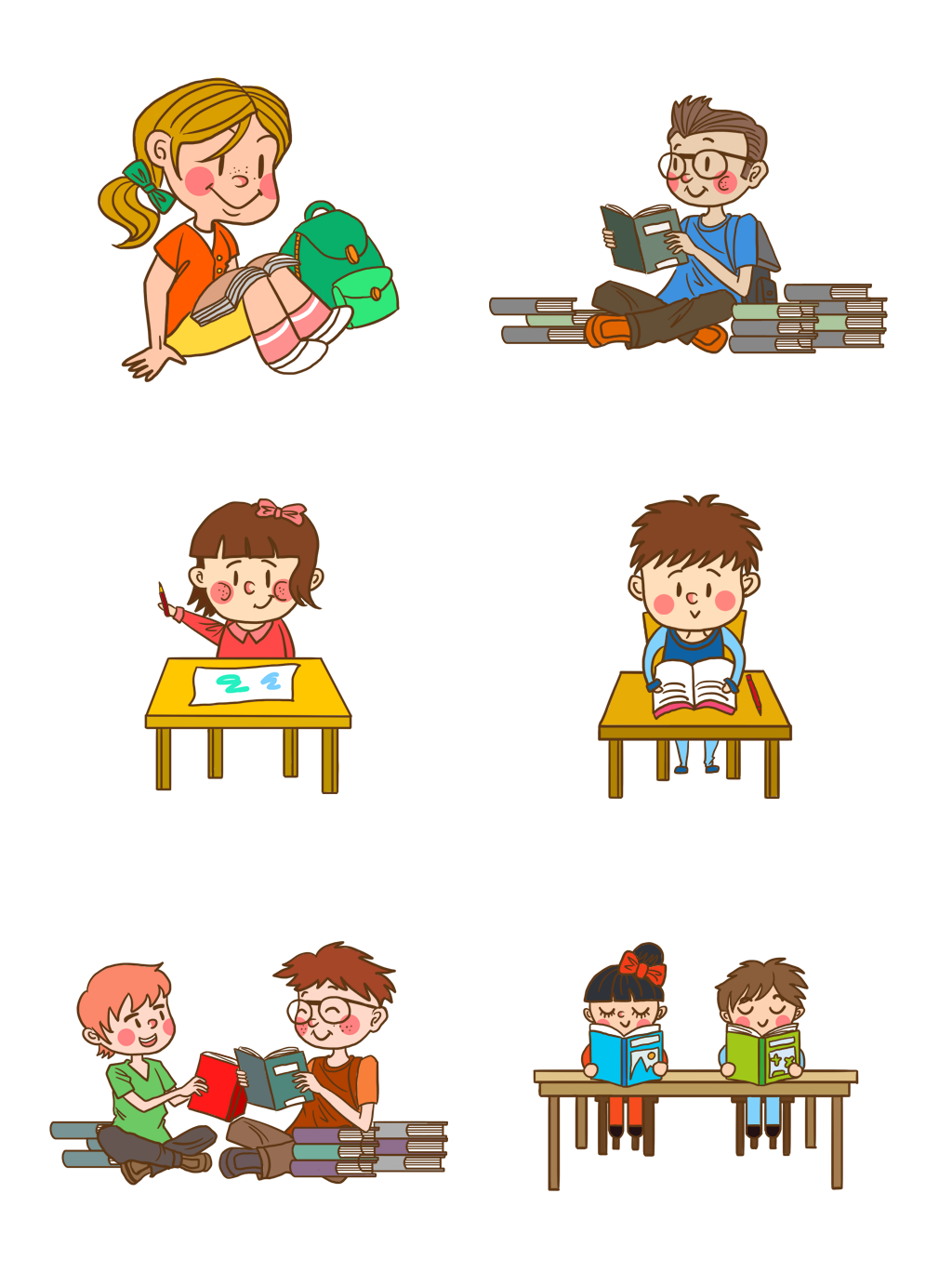 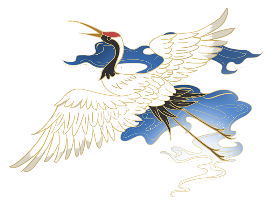 1. Nội dung
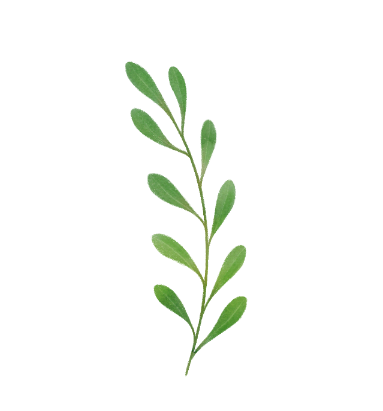 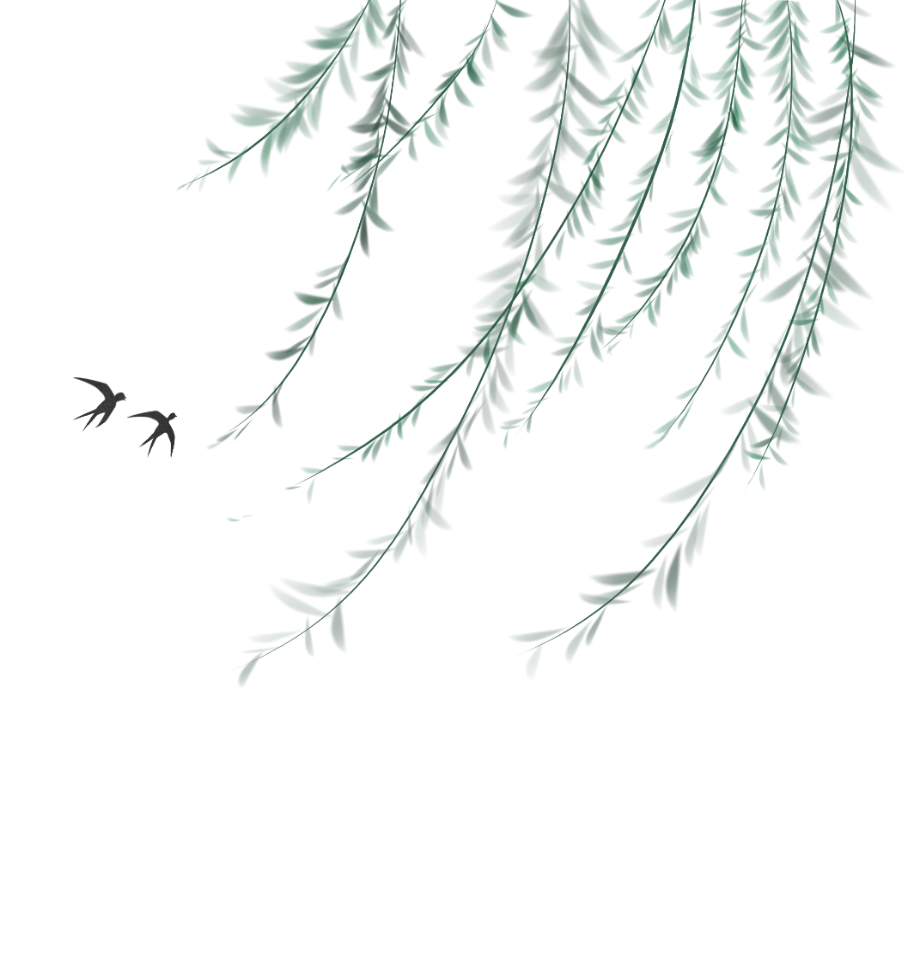 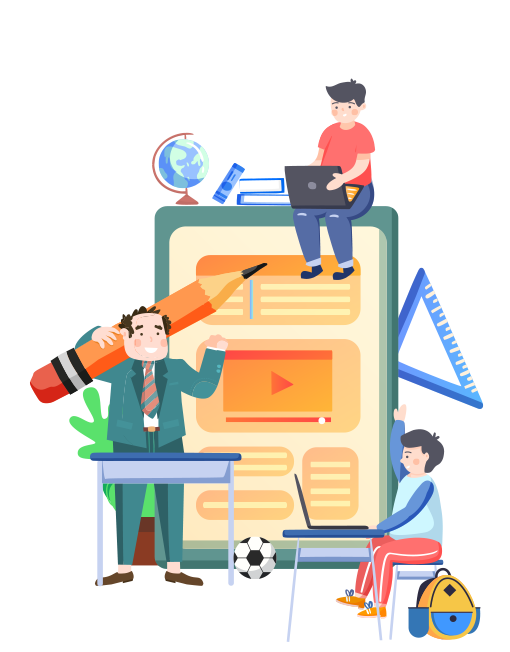 Tầm quan trọng của những người tài năng đức độ
Ý nghĩa gửi gắm khích lệ kẻ sĩ đương thời rèn đức, luyện tài, đồng thời thể hiện tấm lòng của tác giả đối với đất nước.
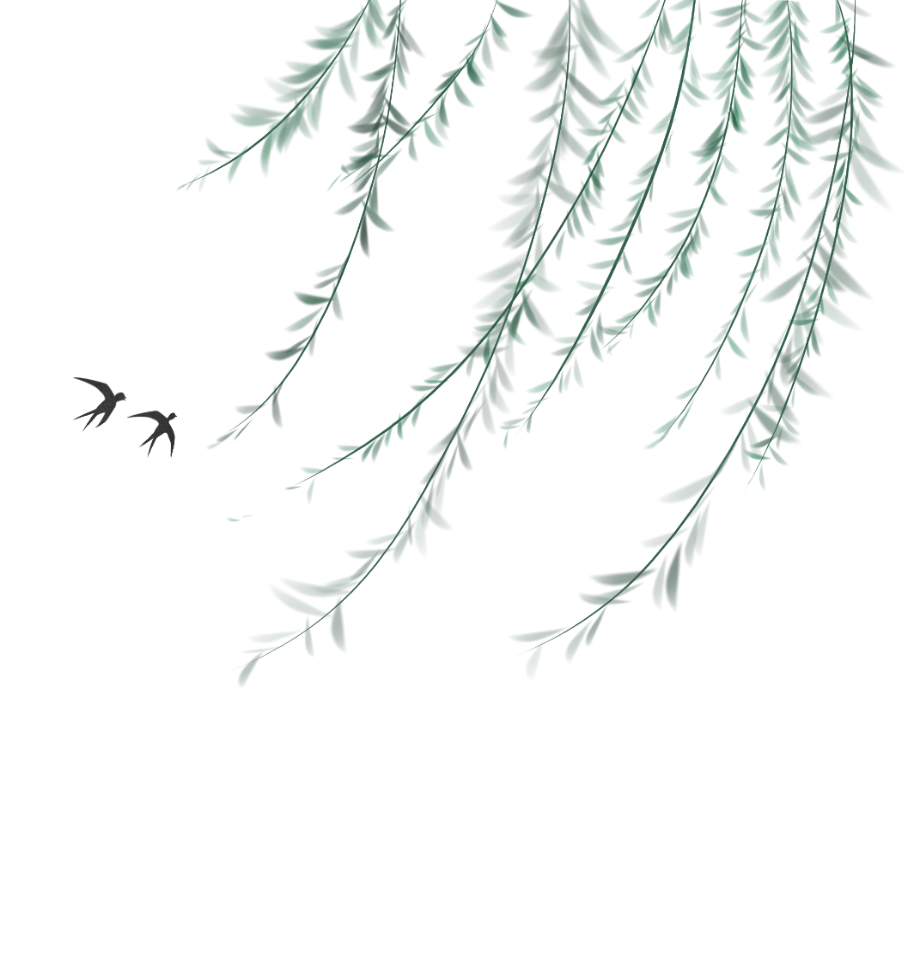 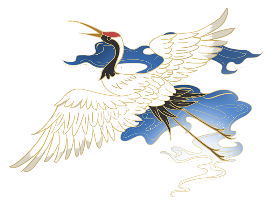 2. Nghệ thuật
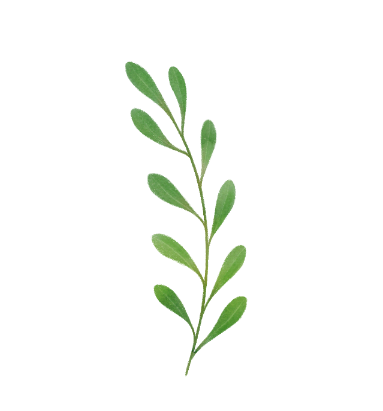 02
01
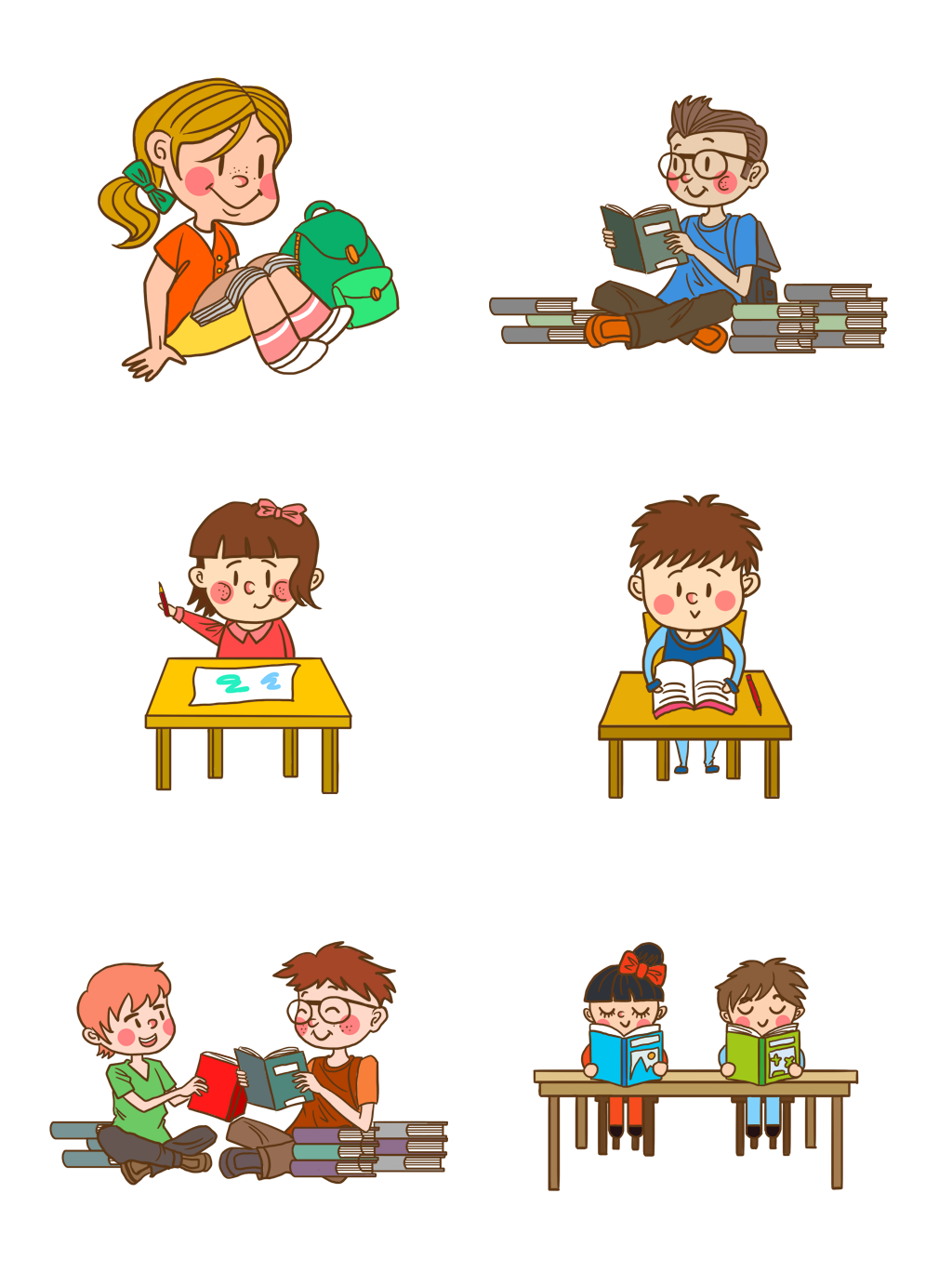 Lập luận chặt chẽ; 
Luận điểm, luận cứ rõ ràng
Lời lẽ sắc sảo, thấu tình đạt lý.
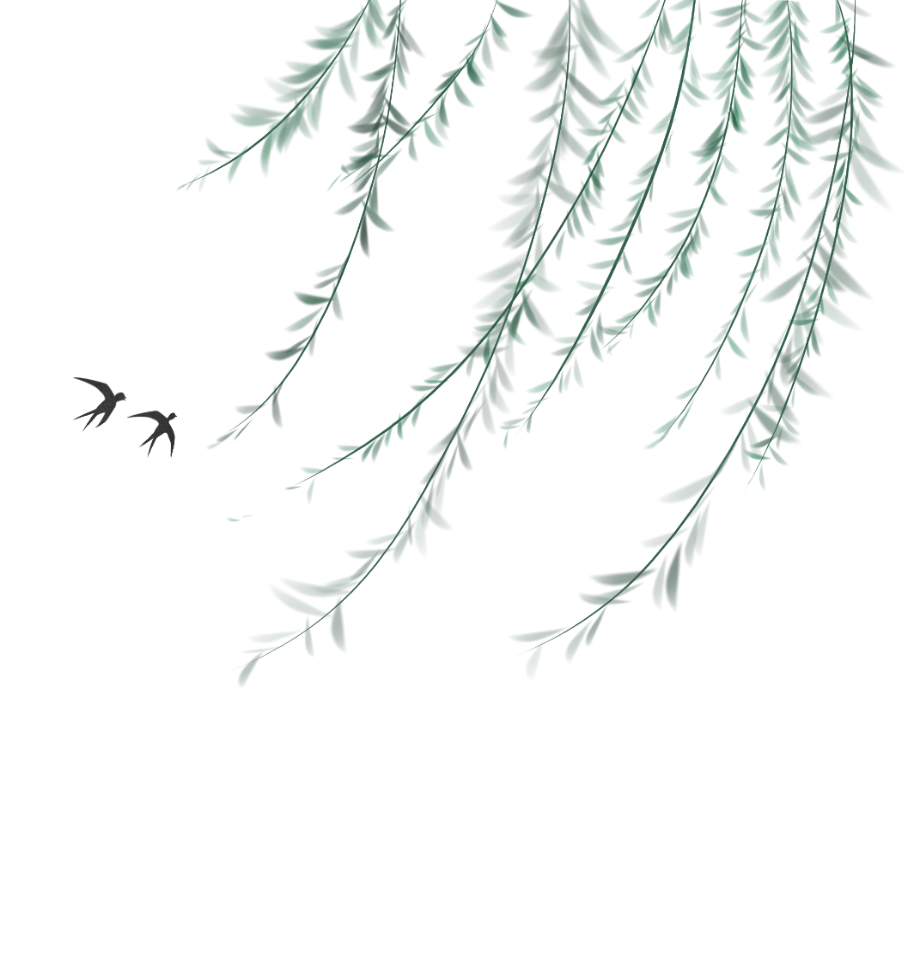 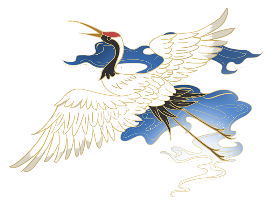 III. Tổng kết
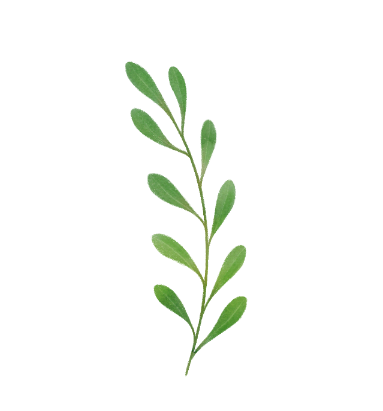 [Speaker Notes: Nguyễn Nhâm 0981713891- 0366.698.459. Thầy cô thực hiện đúng như cam kết, chỉ sử dụng cho cá nhân , không tự ý chia sẻ dưới bất kì hình thức nào]
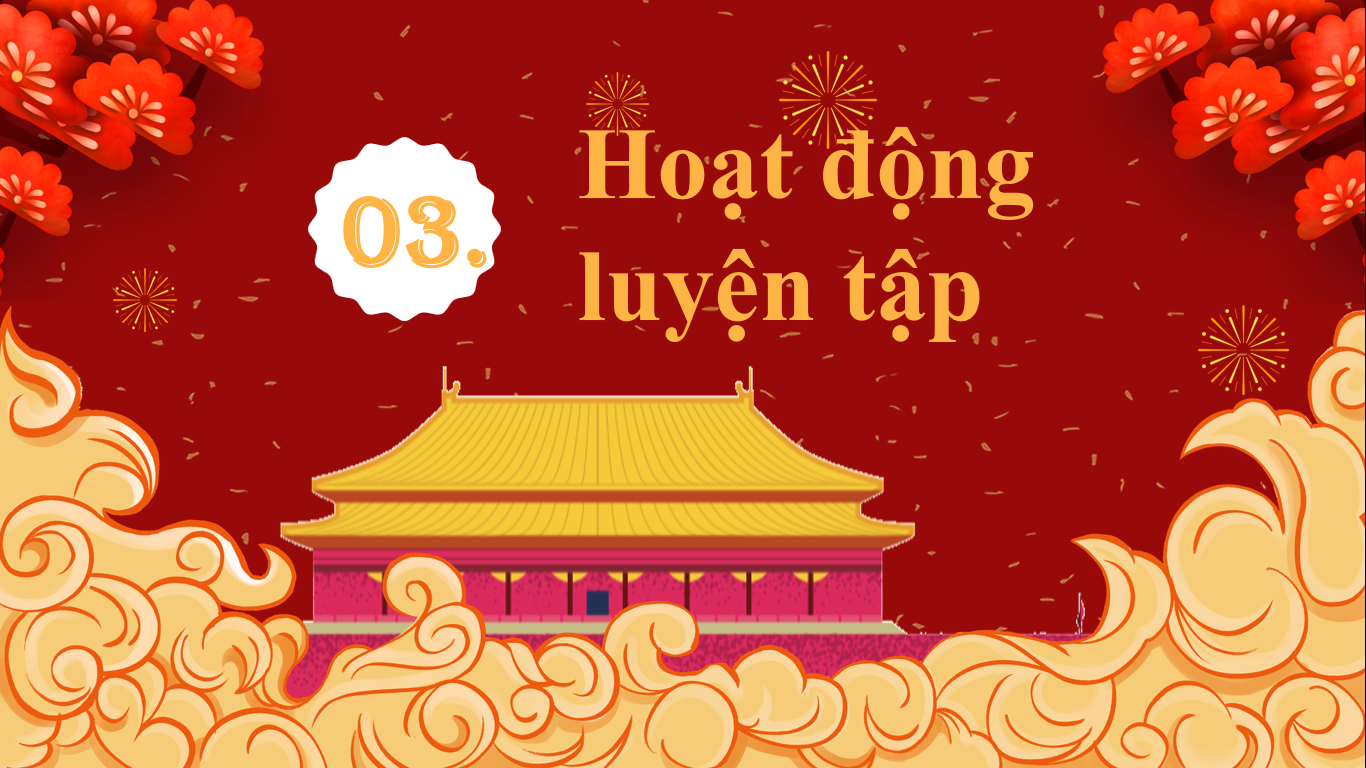 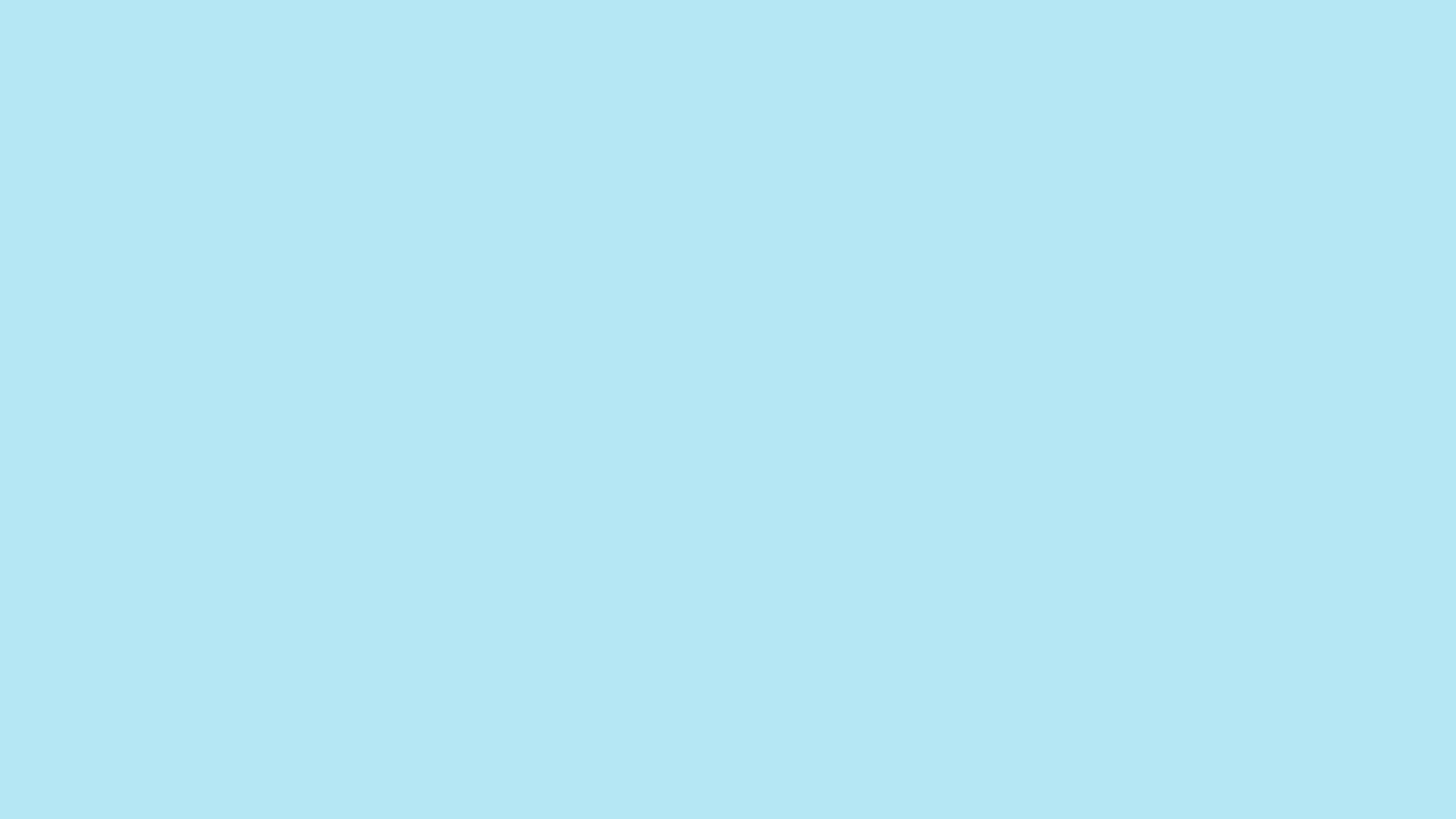 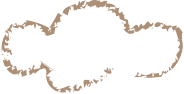 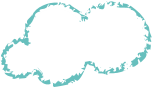 Ô CHỮ BÍ MẬT
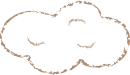 1
Vận dụng
2
3
4
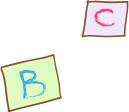 5
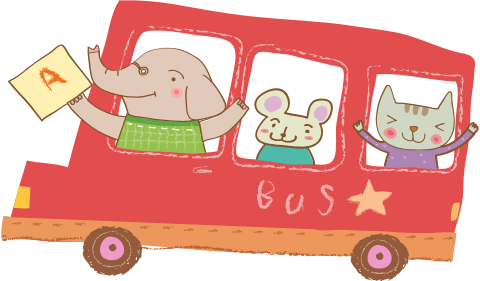 6
7
8
9
10
11
12
13
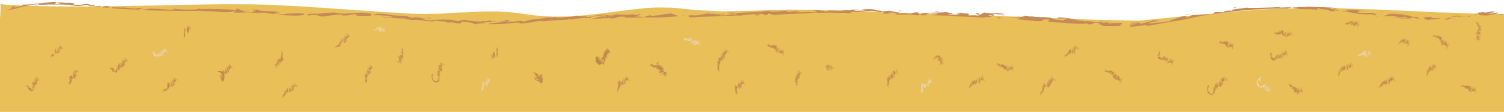 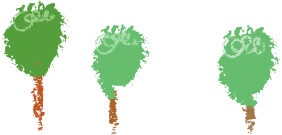 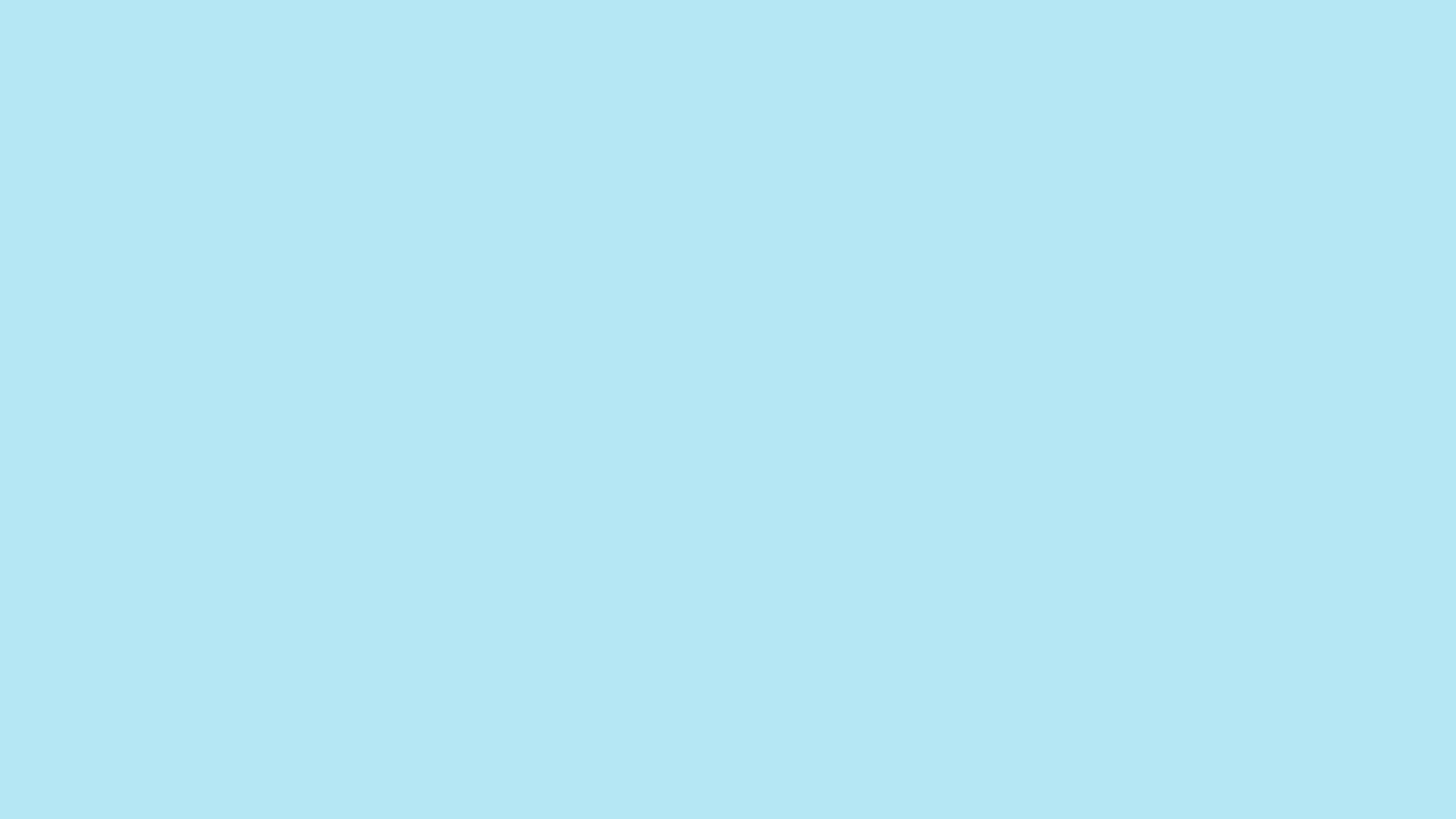 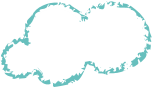 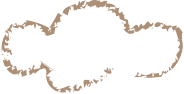 1
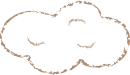 Hàng ngang số 1: Thân Nhân Trung soạn Bài kí đề danh tiến sĩ khoa thi nào? (8 kí tự)
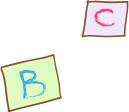 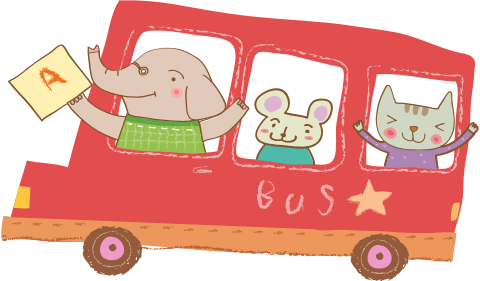 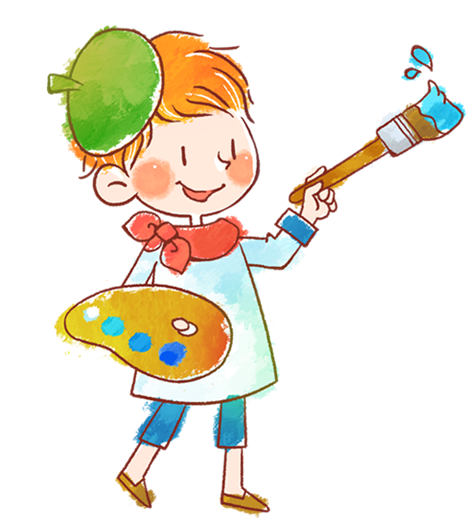 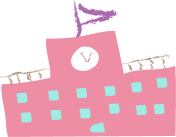 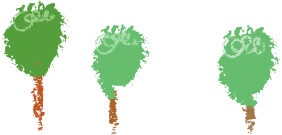 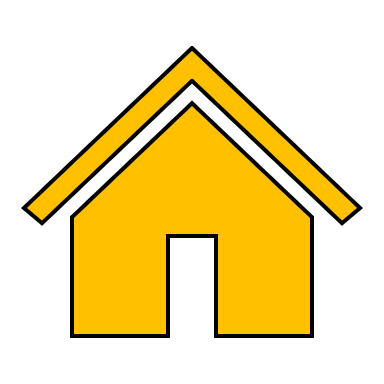 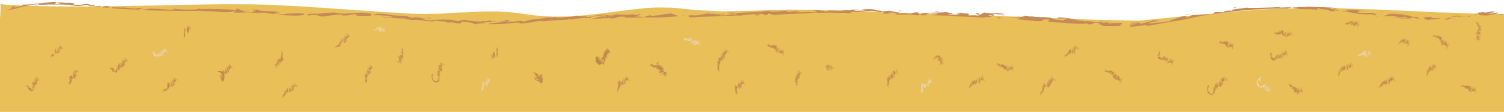 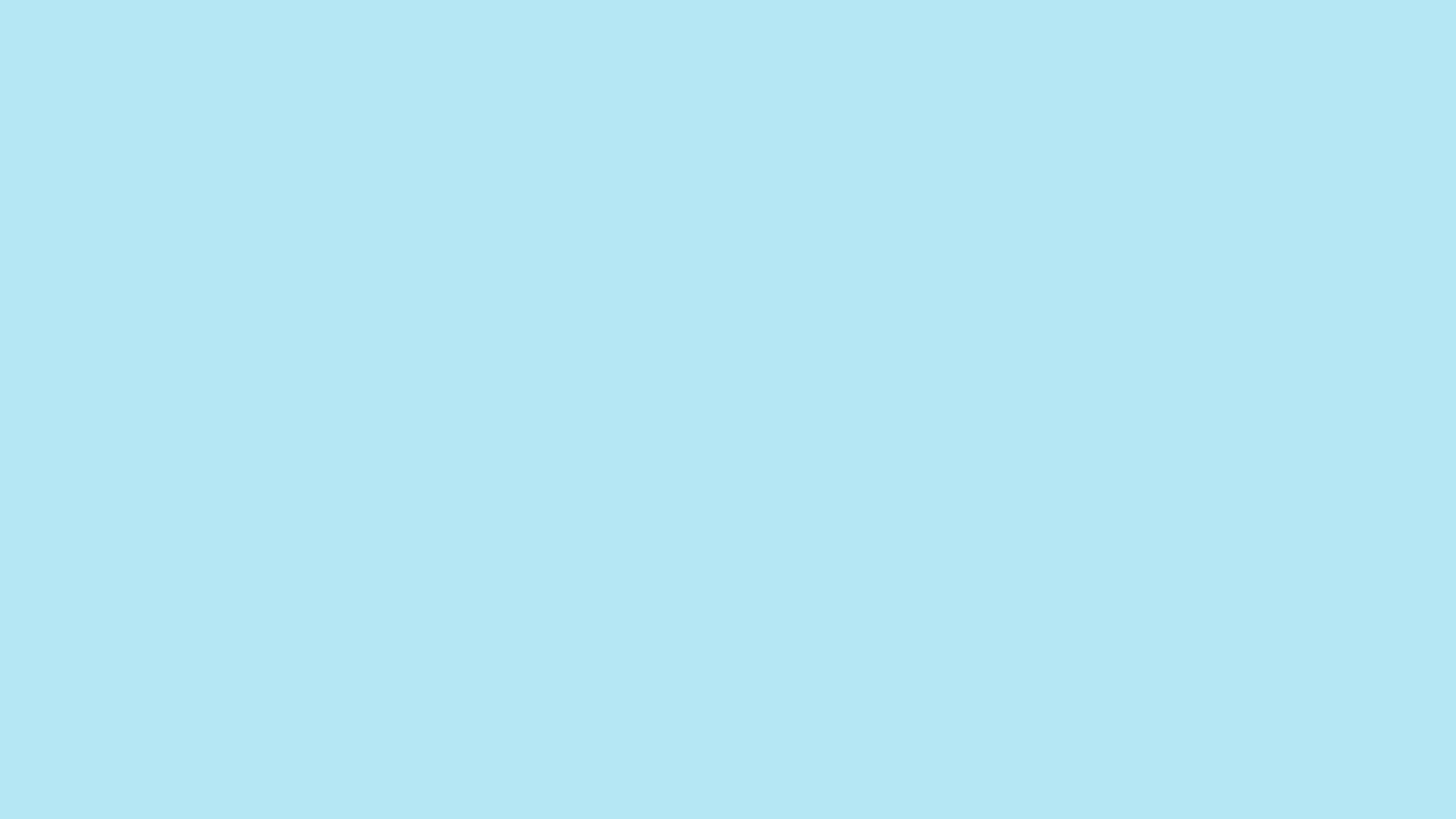 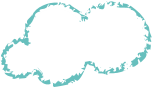 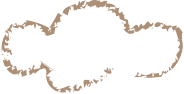 2
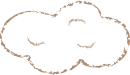 Hàng ngang số 2: Điền từ còn thiếu vào câu văn: ”Triều đình mừng được..., không có việc gì không làm đến mức cao nhất”
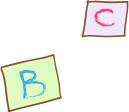 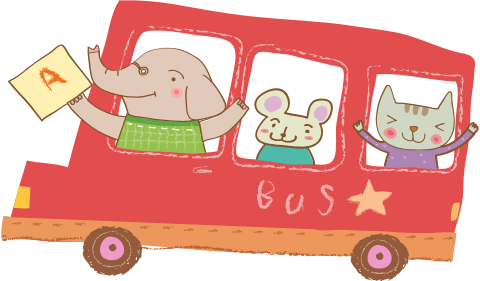 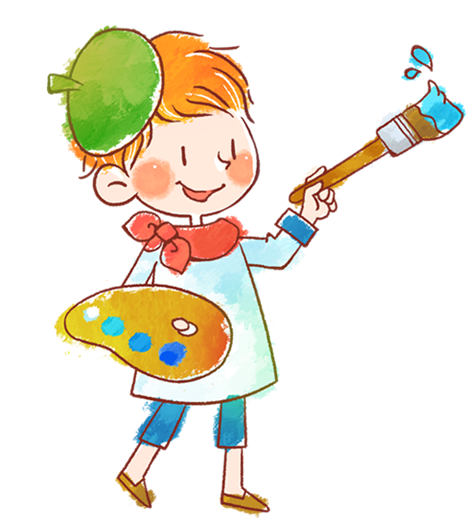 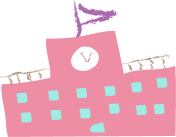 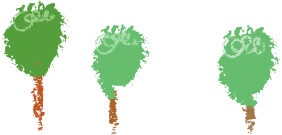 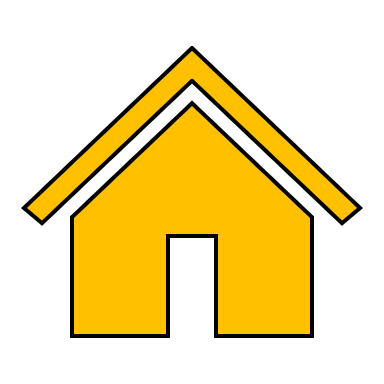 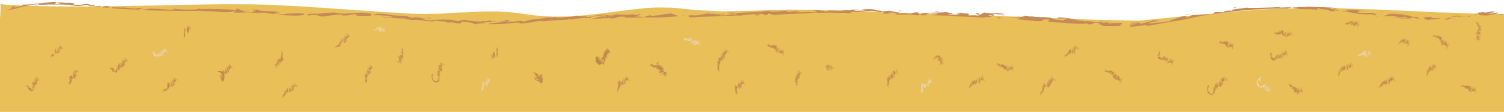 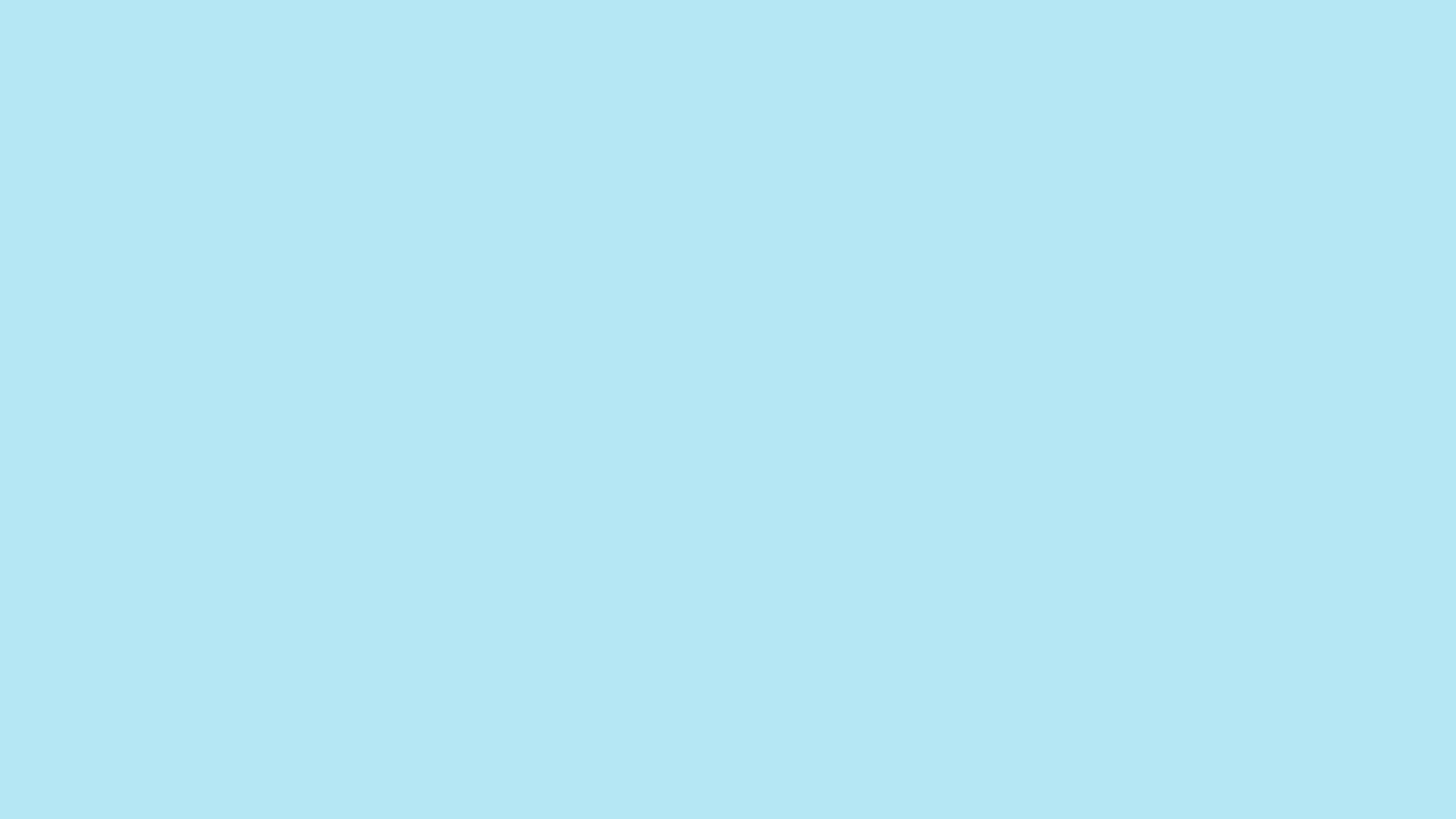 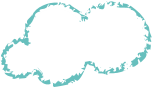 3
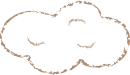 Hàng ngang số 3: Tiệc mừng người mới thi đỗ tiến sĩ gọi là gì? (9 kí tự)
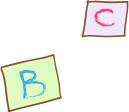 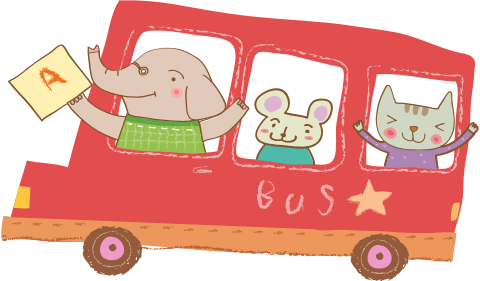 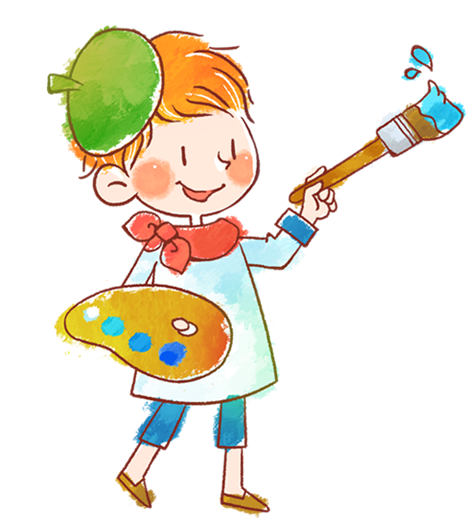 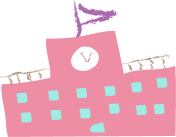 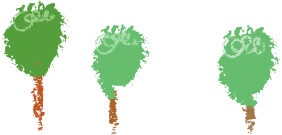 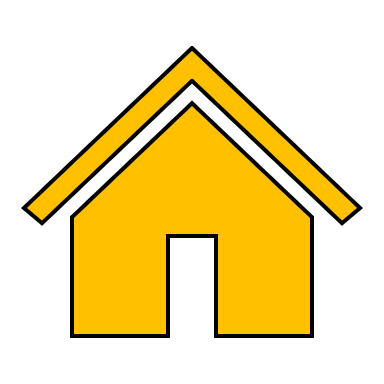 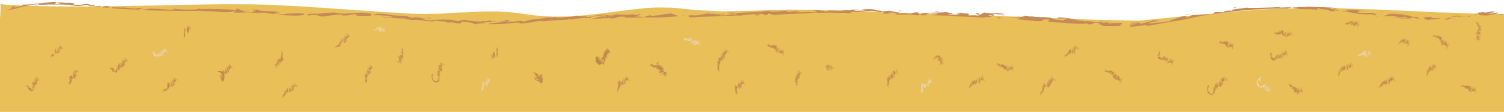 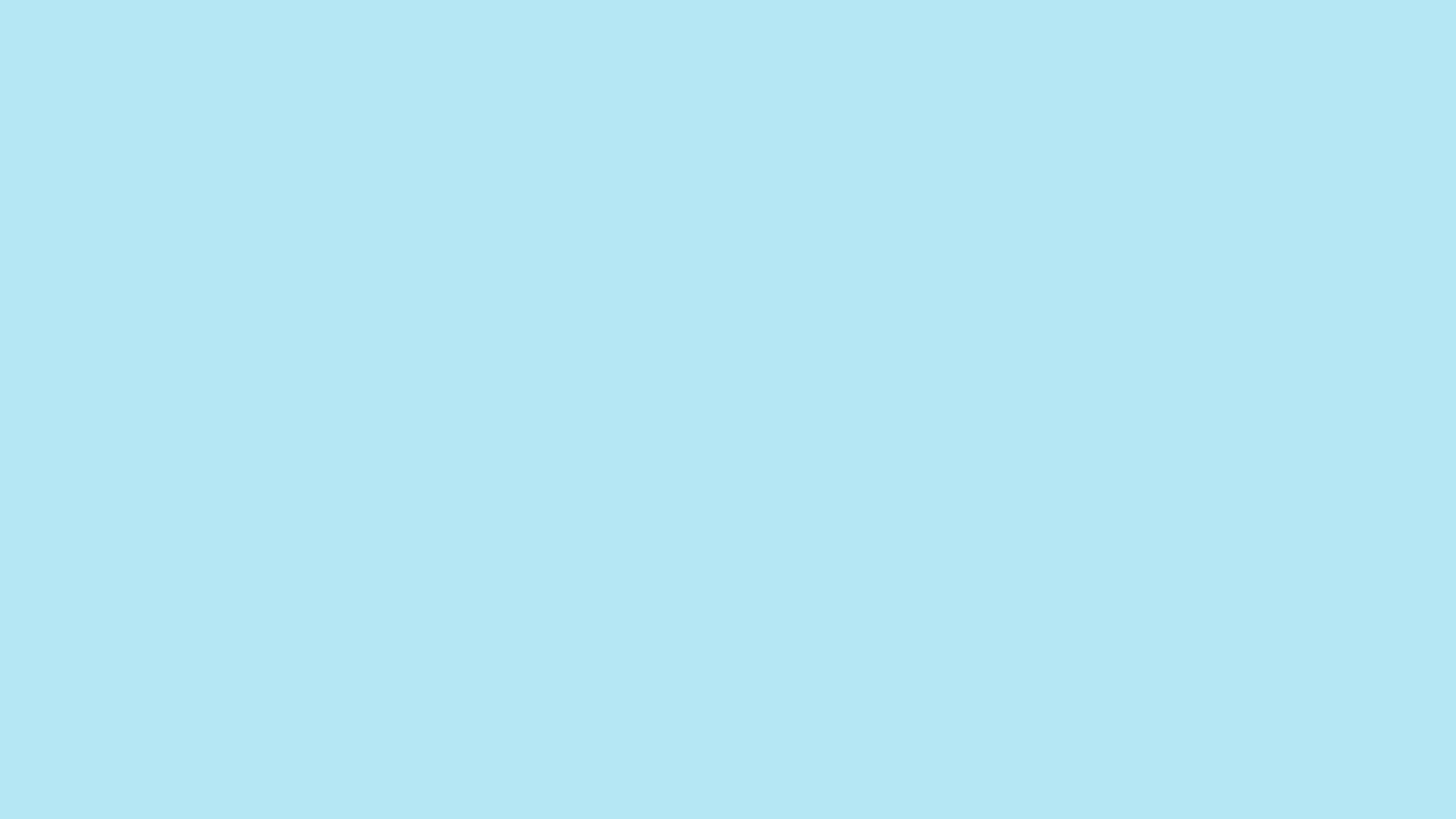 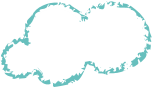 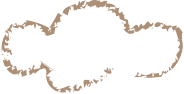 4
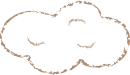 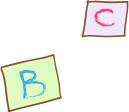 Hàng ngang số 4: Bậc cai trị tài giỏi, sáng suốt được gọi là gì? (16 kí tự)
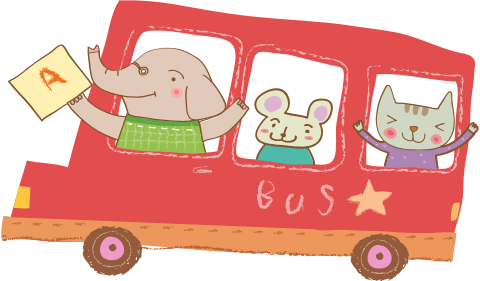 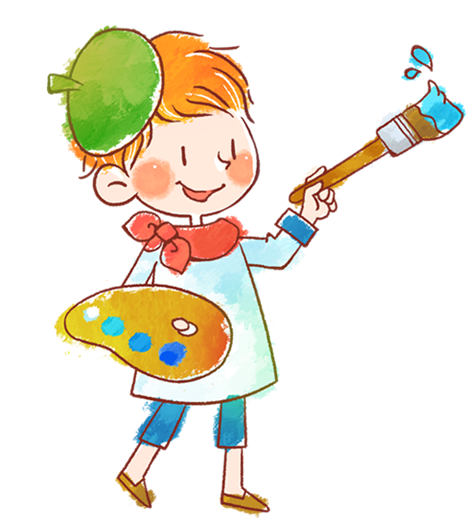 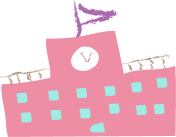 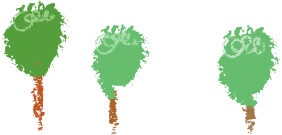 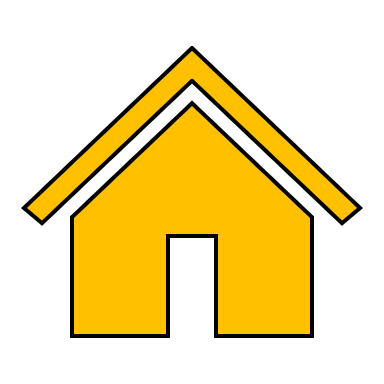 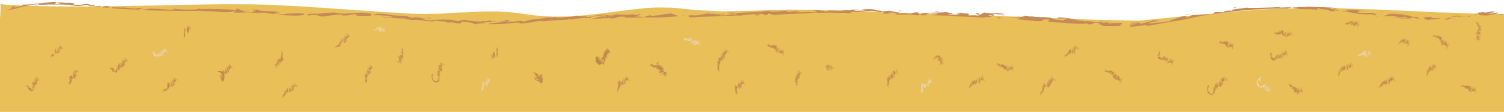 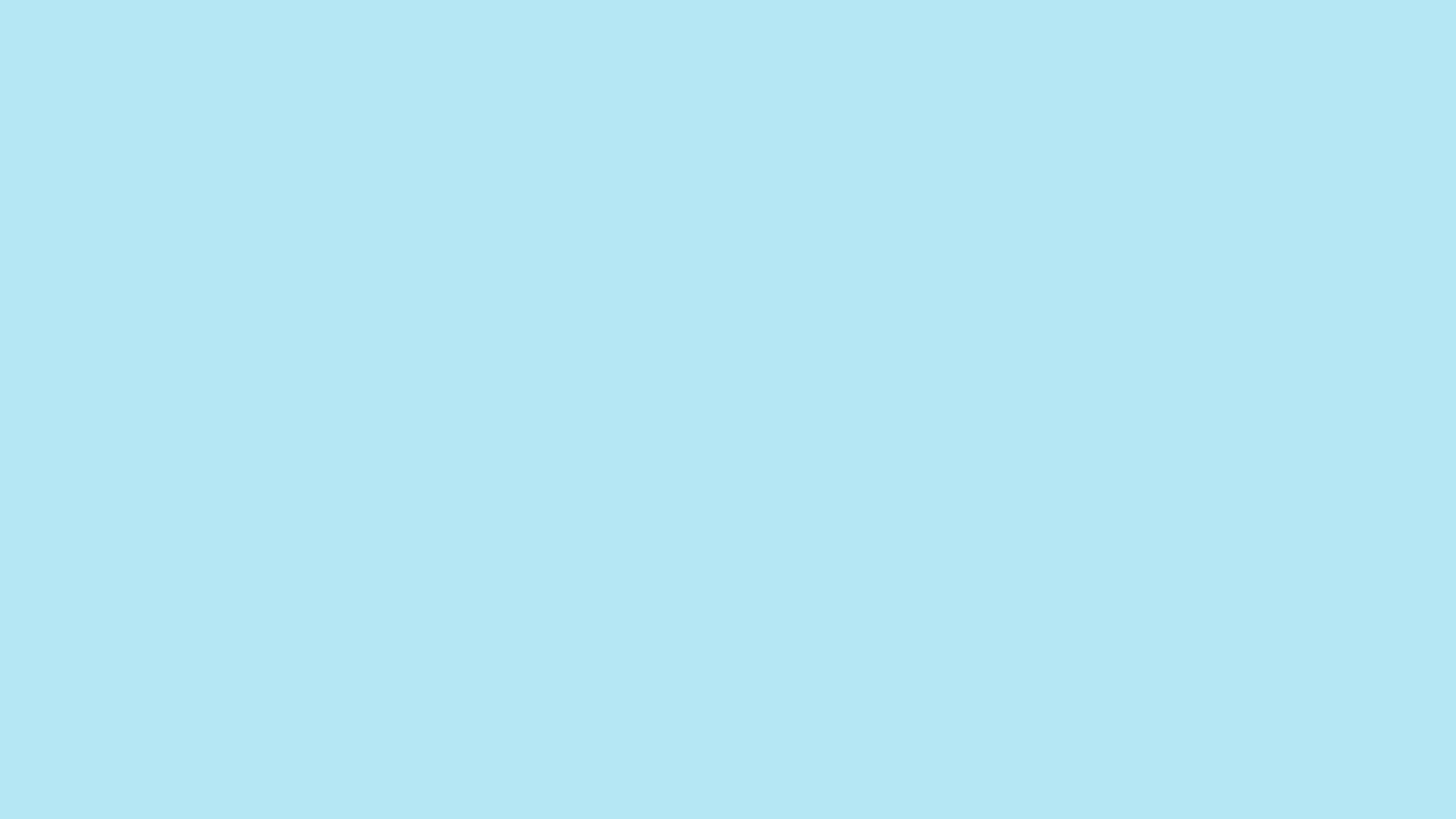 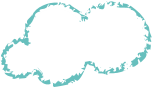 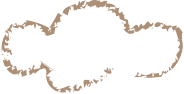 5
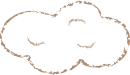 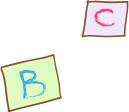 Hàng ngang số 5: Sắp xếp các kí tự: /o/đ/ạ/ứ/đ/c để tạo thành từ có nghĩa
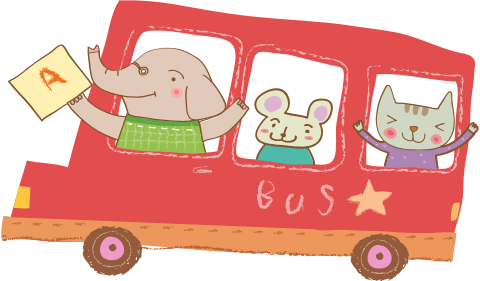 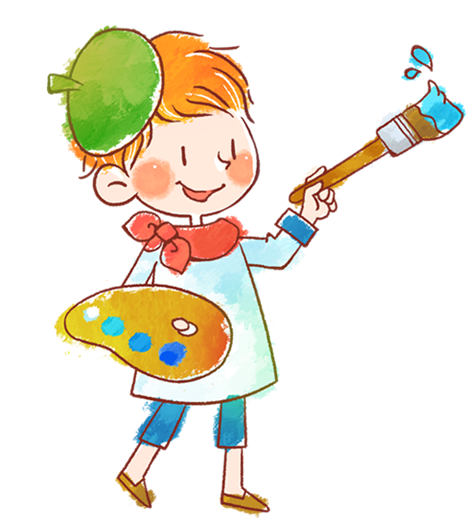 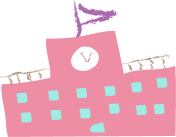 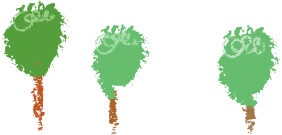 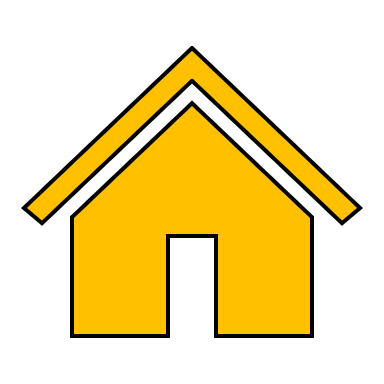 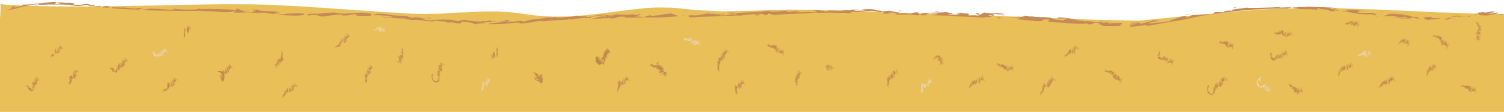 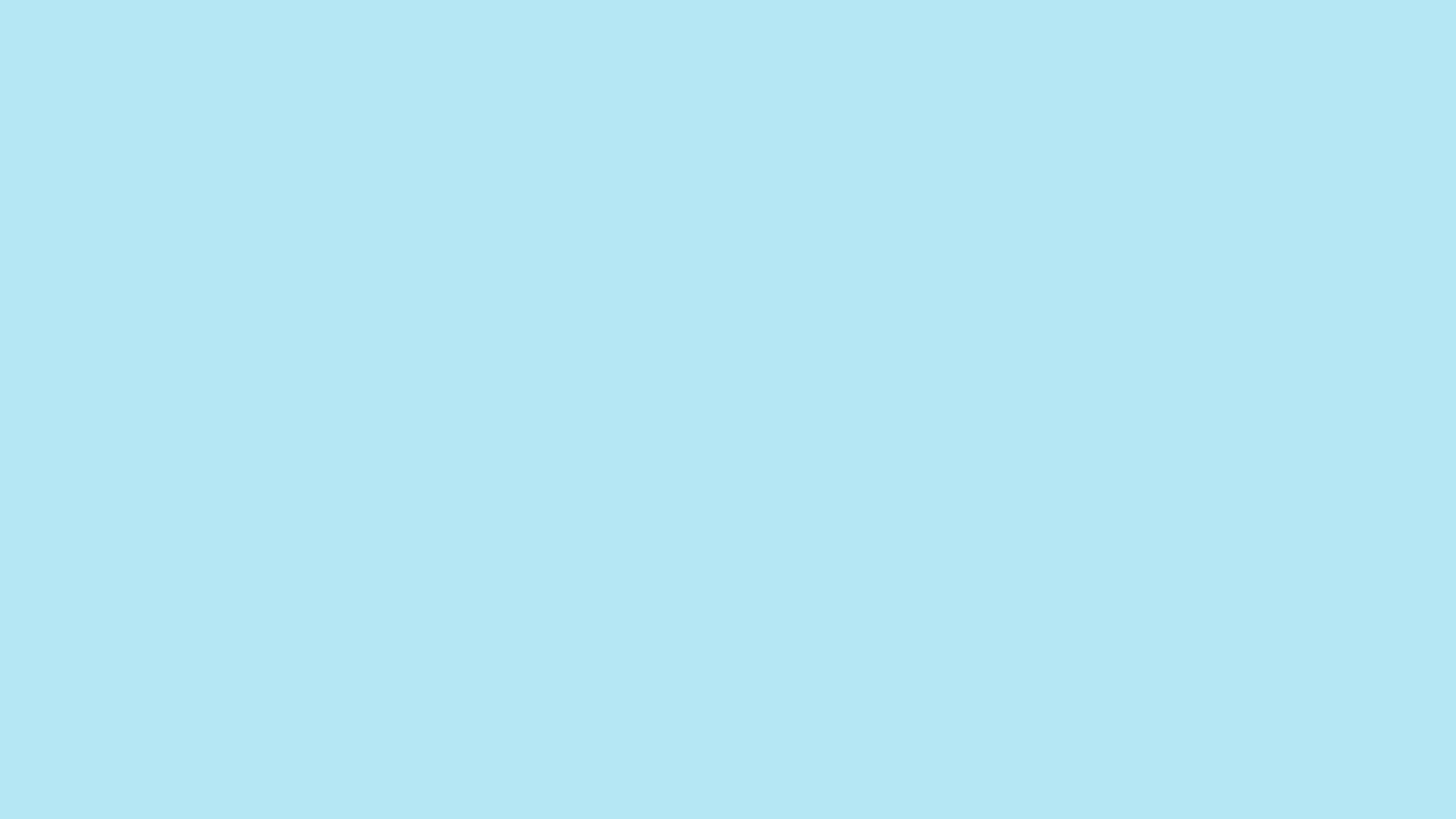 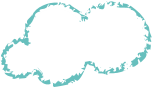 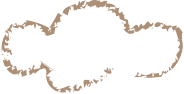 6
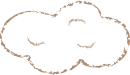 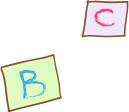 Hàng ngang số 6: Chức tước và cấp bậc gọi chung là gì?
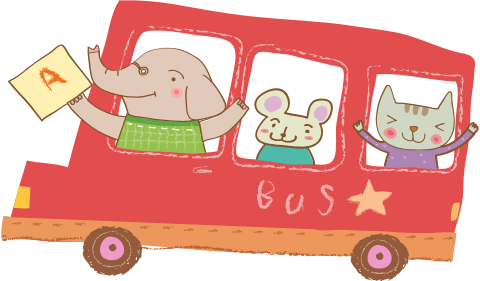 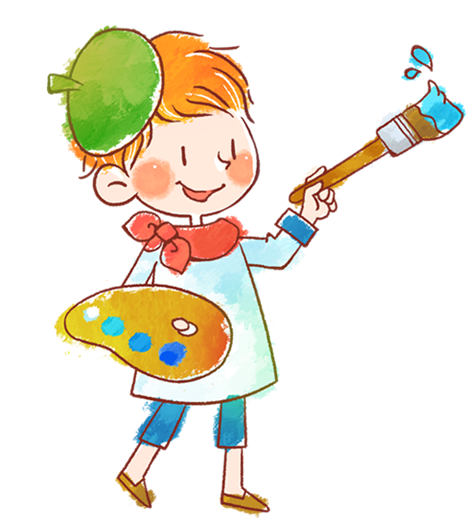 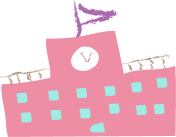 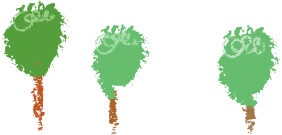 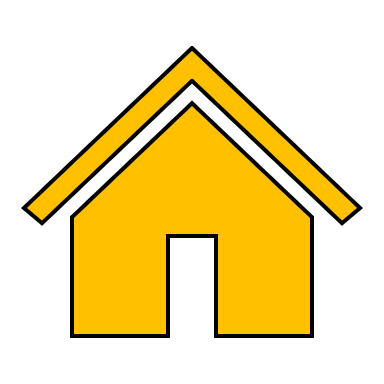 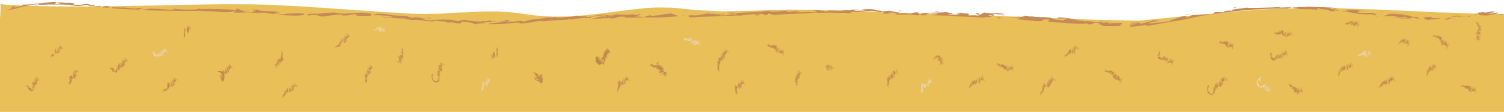 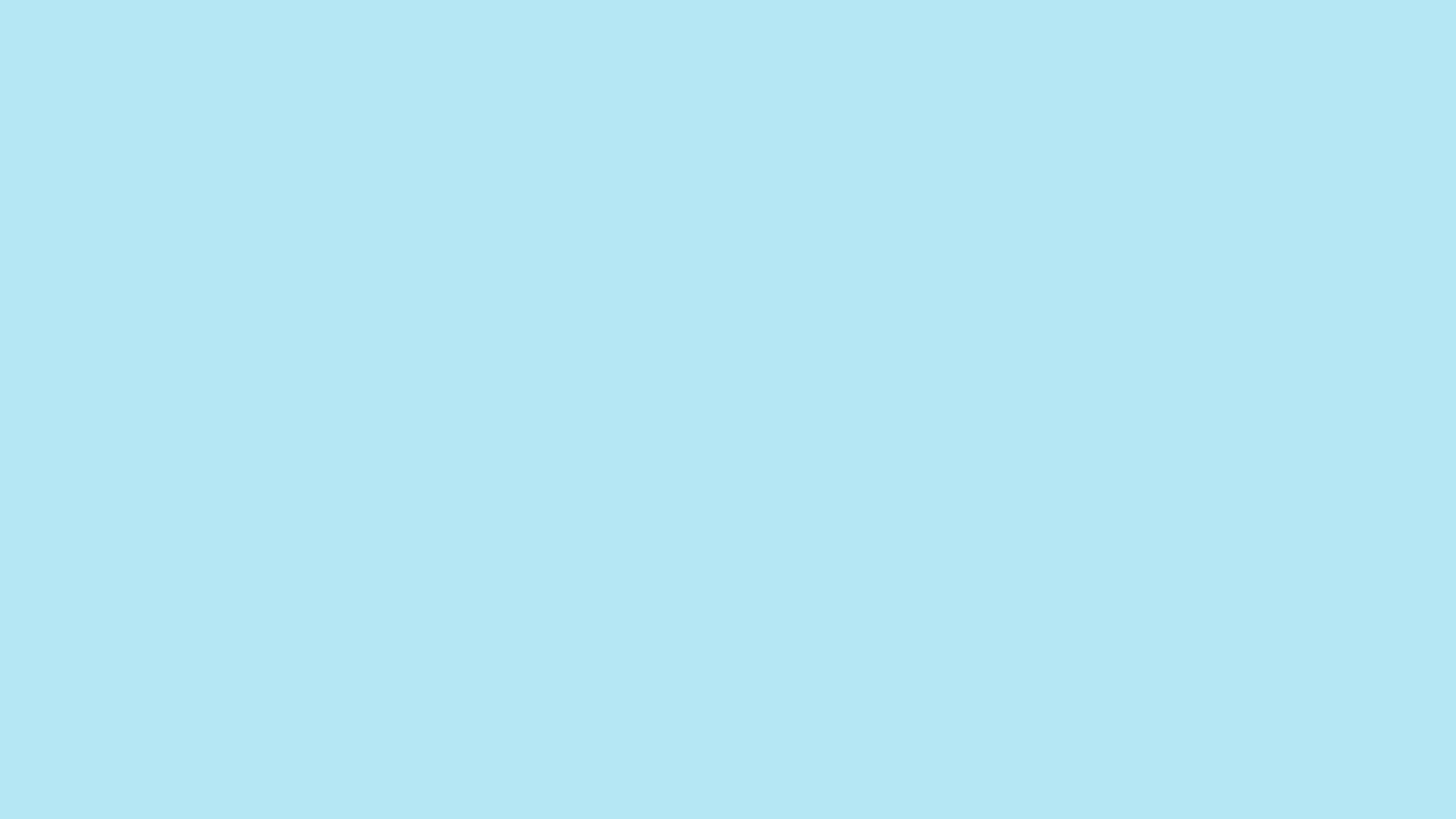 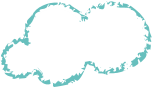 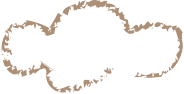 7
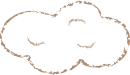 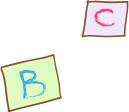 Hàng ngang số 7: Tên địa điểm được vua Lý Thánh Tông xây để thờ Khổng Tử và các bậc hiền triết Nho giáo?
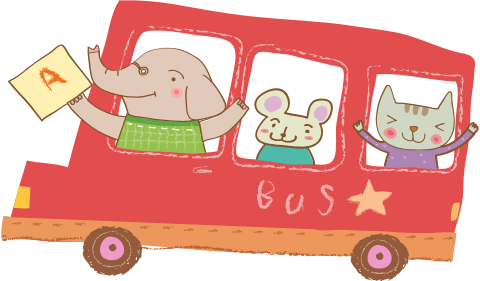 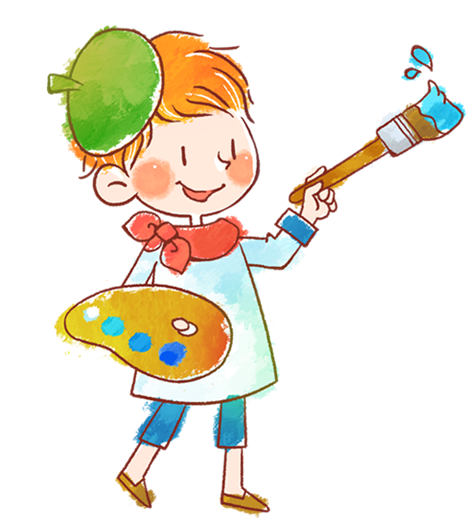 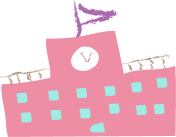 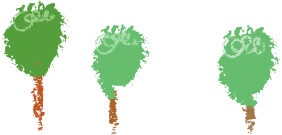 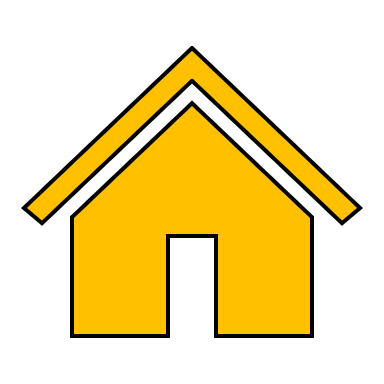 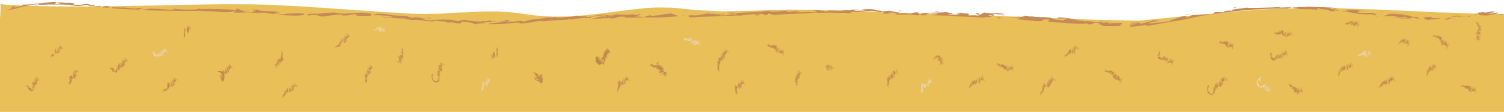 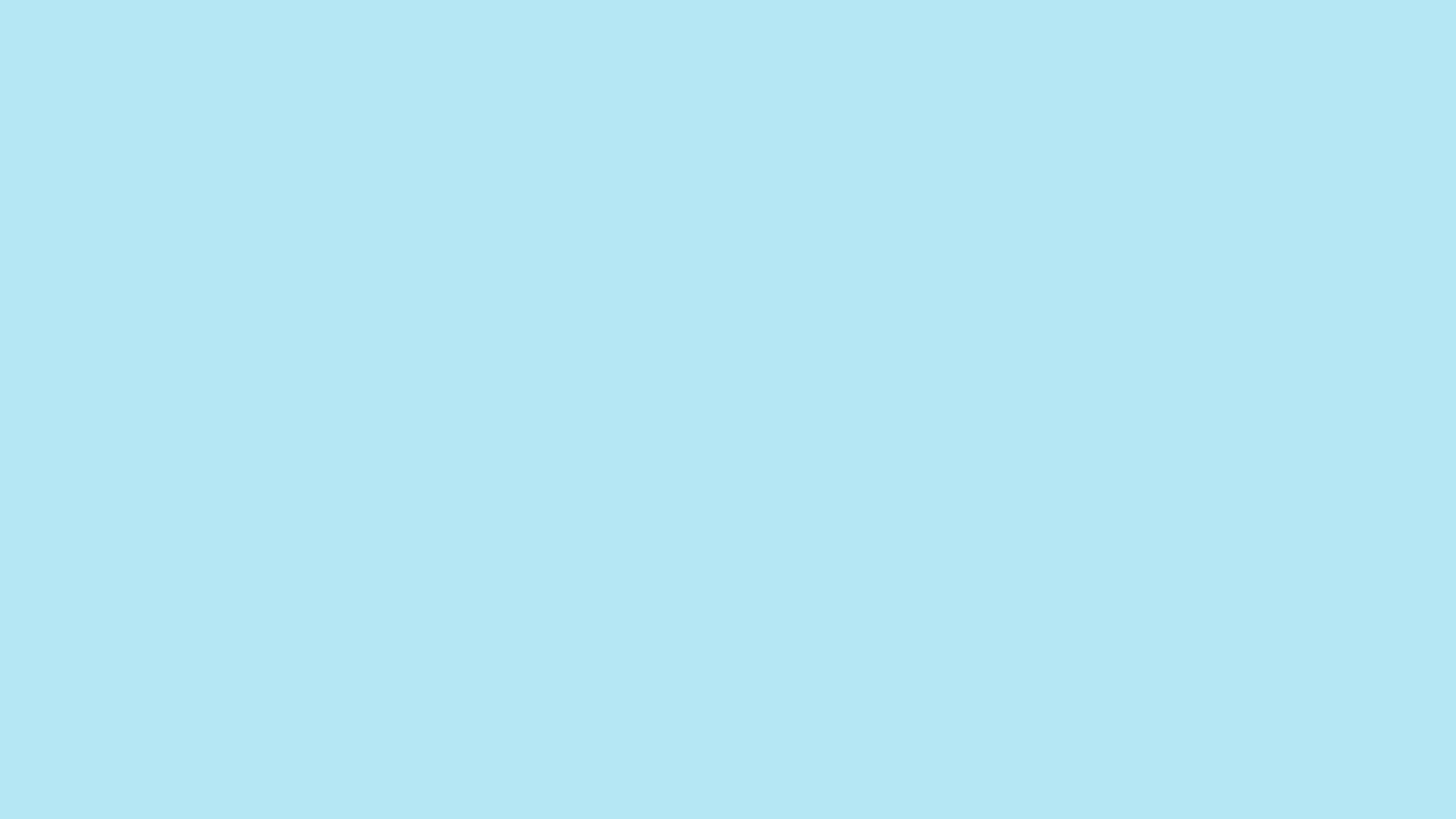 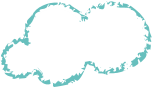 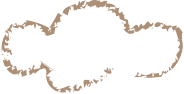 8
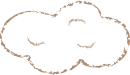 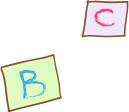 Hàng ngang số 8: Sắp xếp các kí tự: ổ/h/t/n/h/ẹ   để tạo thành từ có nghĩa
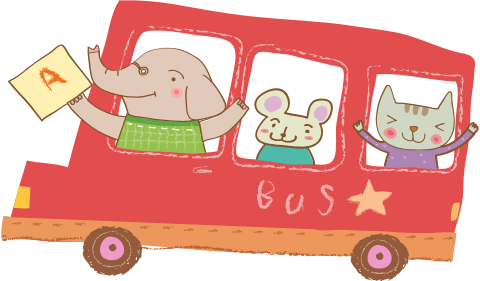 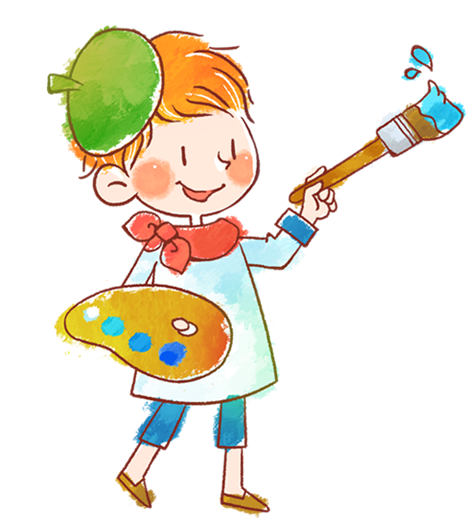 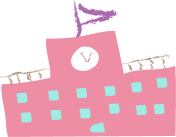 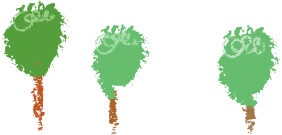 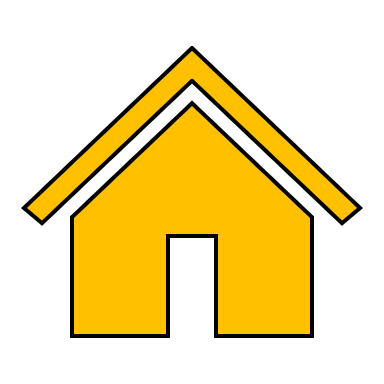 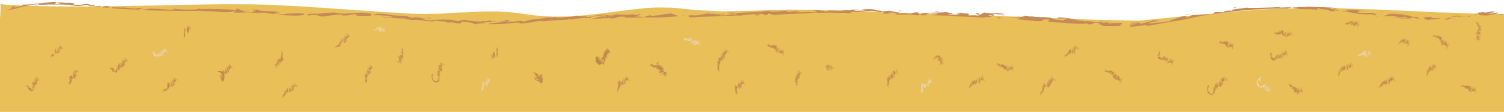 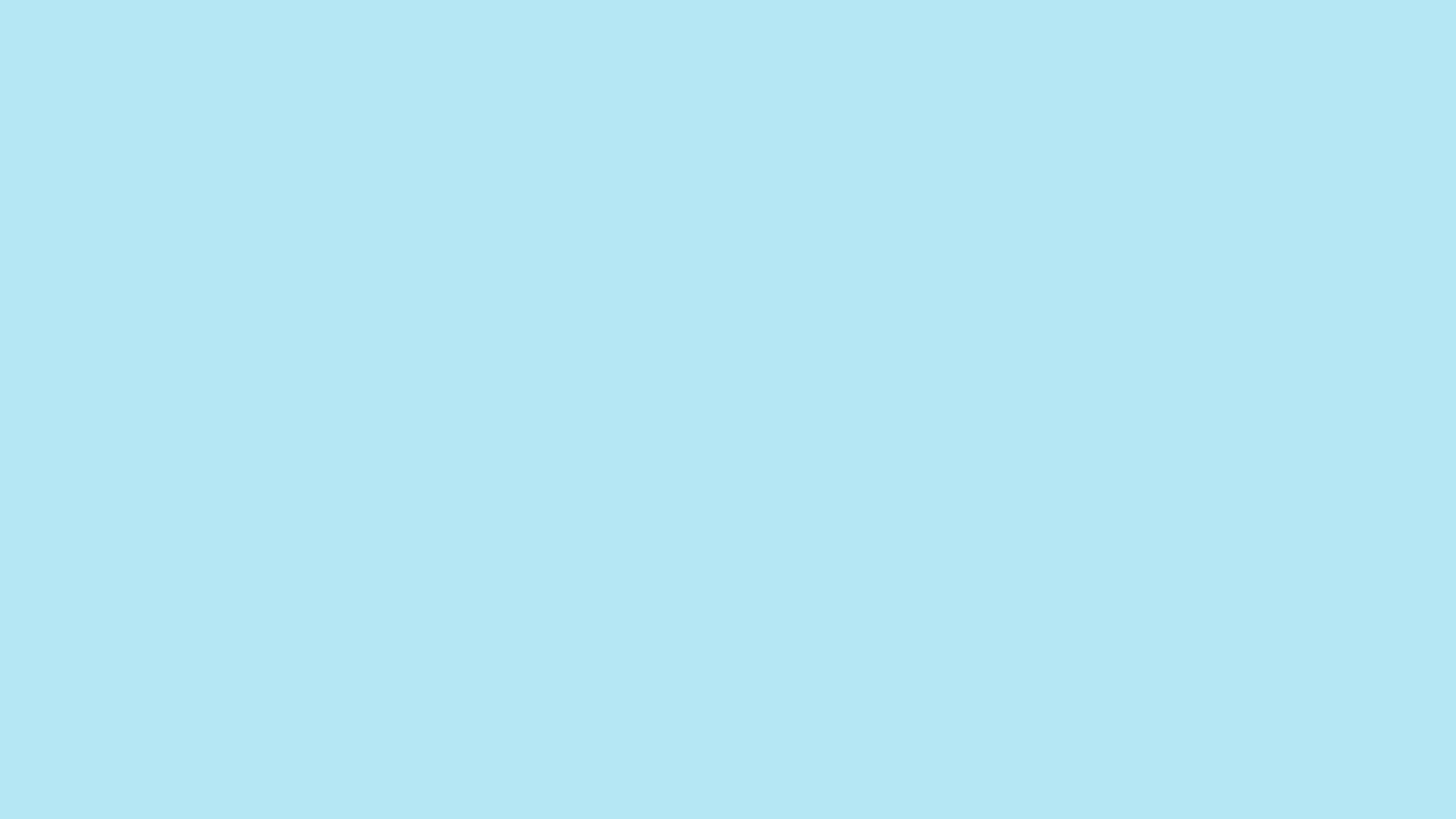 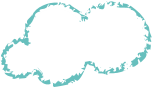 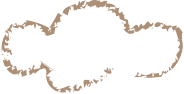 9
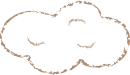 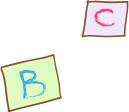 Hàng ngang số 9: Tên ngọn tháp được nhắc đến trong văn bản?
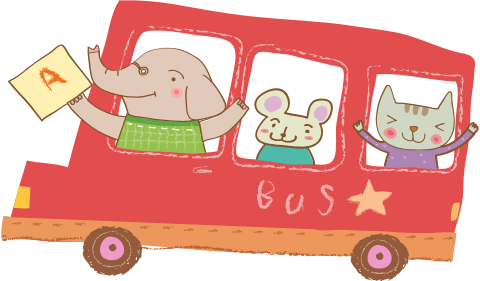 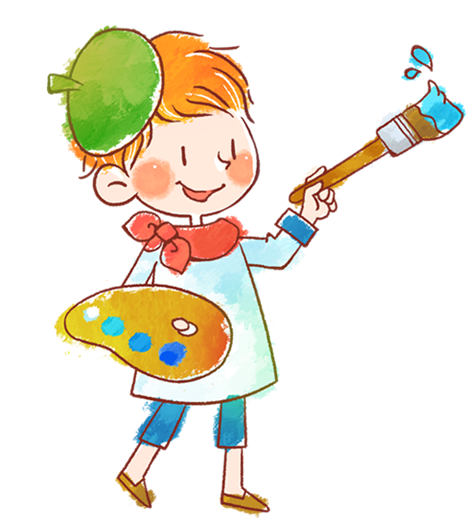 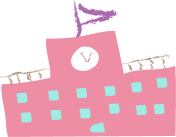 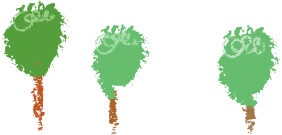 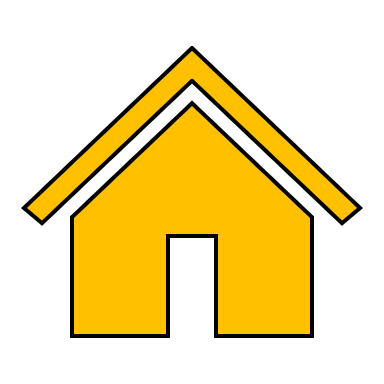 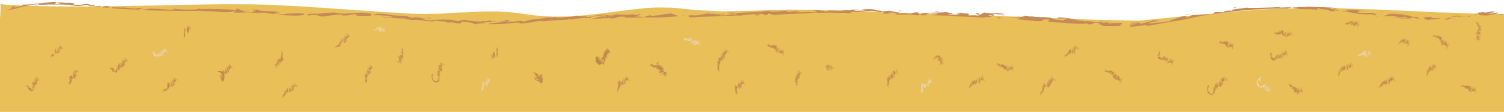 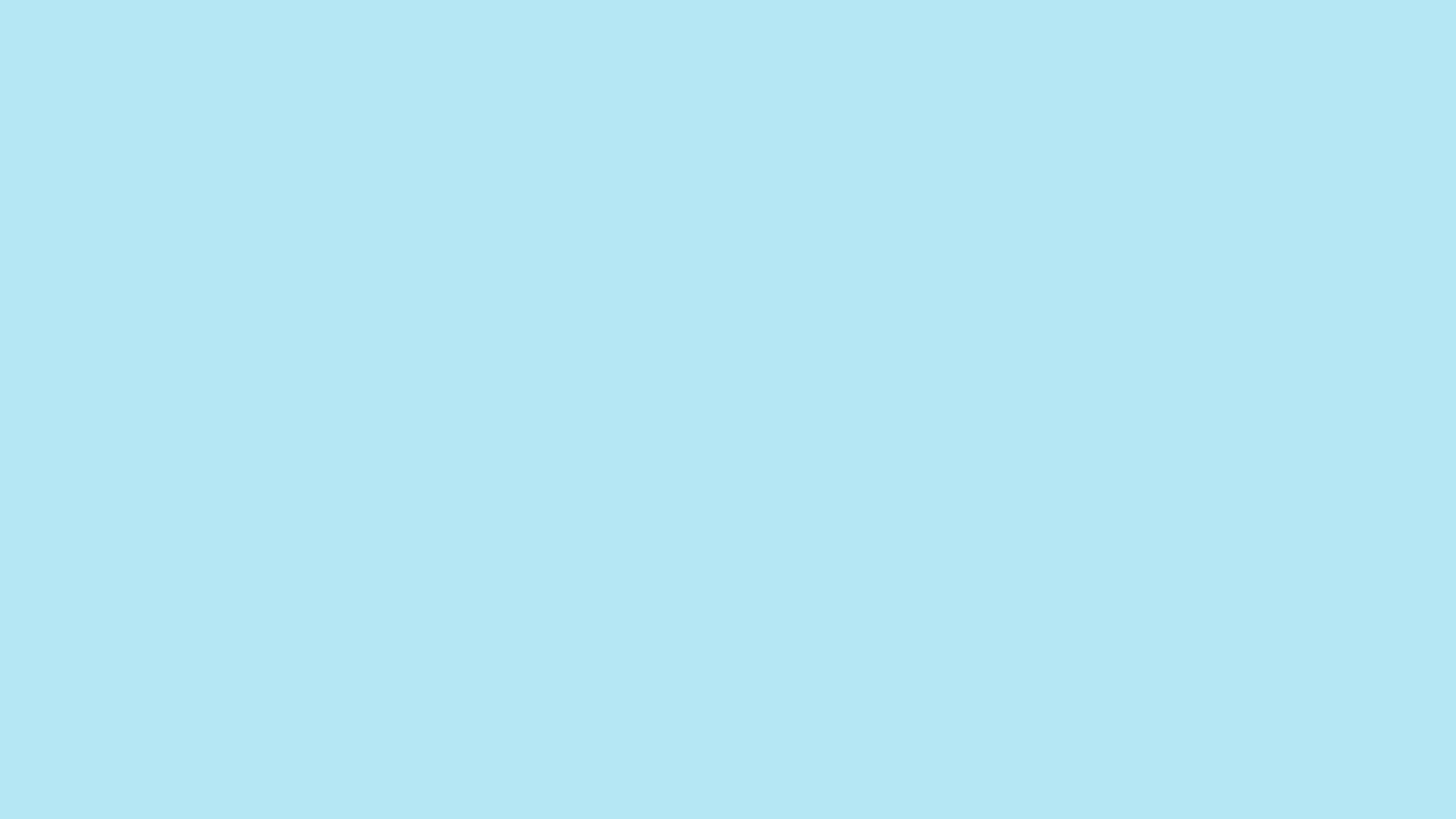 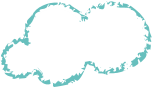 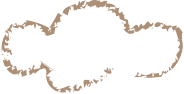 10
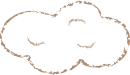 Hàng ngang số 10: Vị vua nào ra lệnh cho Thân Nhân Trung soạn Bài kí đề danh tiến sĩ khoa Nhâm Tuất?
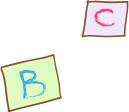 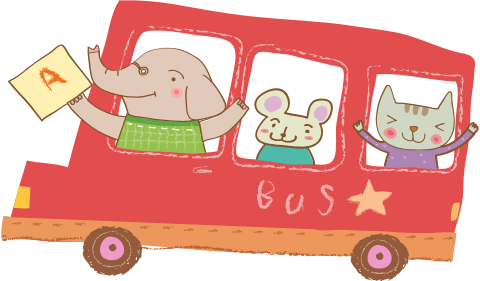 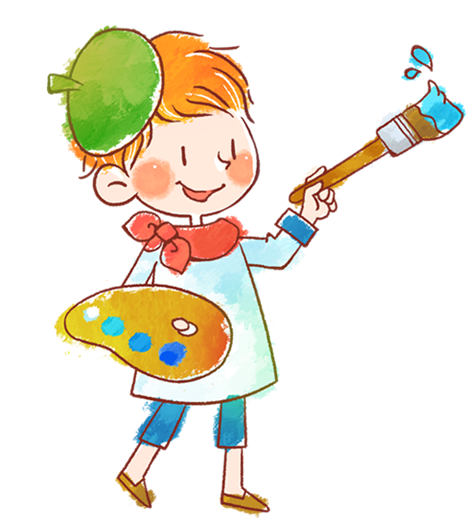 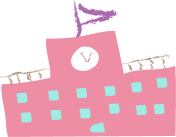 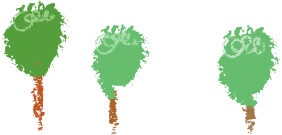 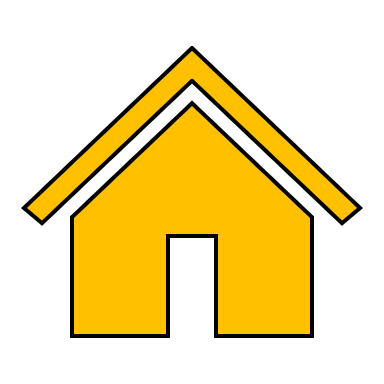 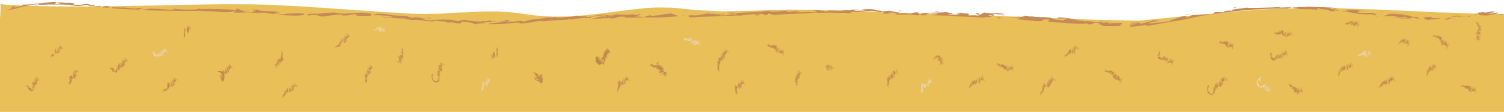 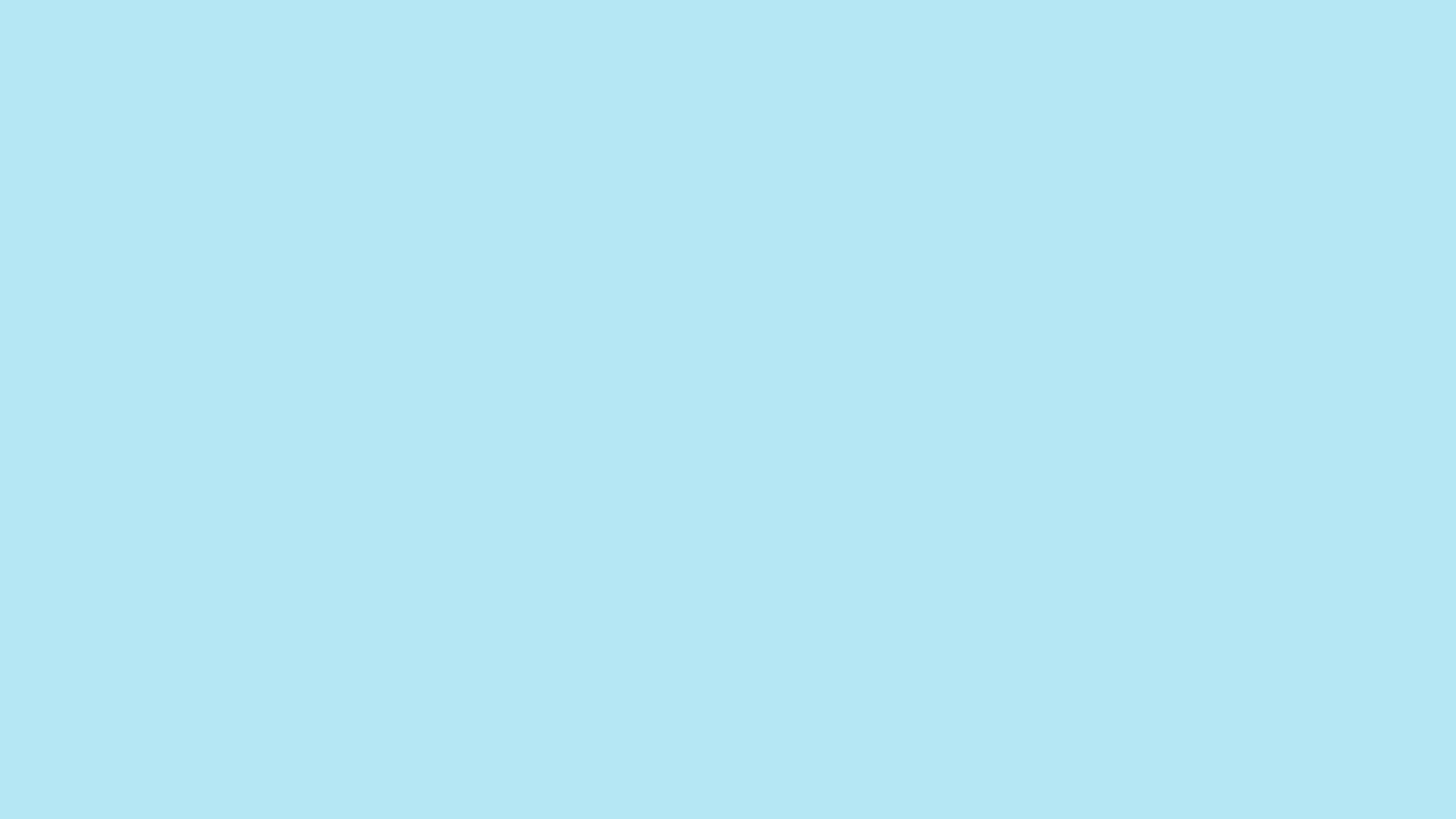 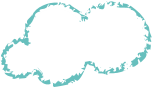 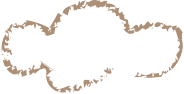 11
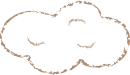 Hàng ngang số 11: Tên niên hiệu vua Lê Thái Tông từ năm 1440 đến 1442?
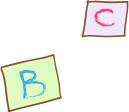 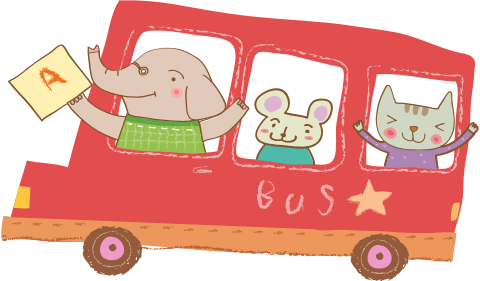 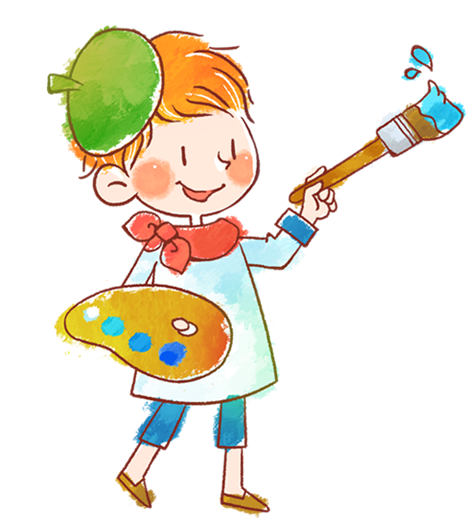 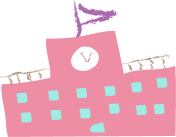 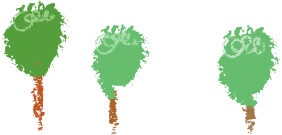 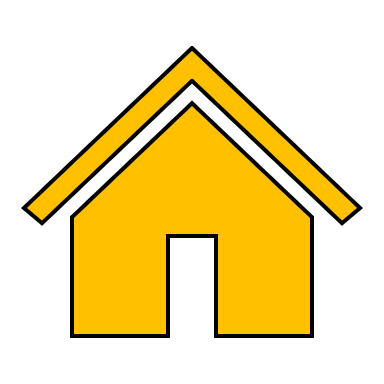 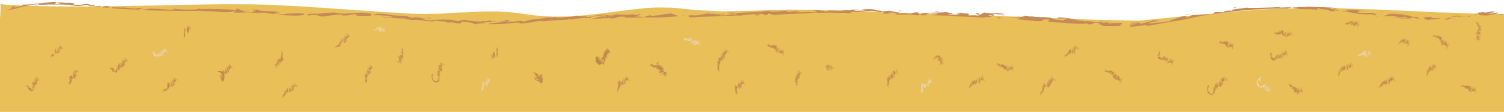 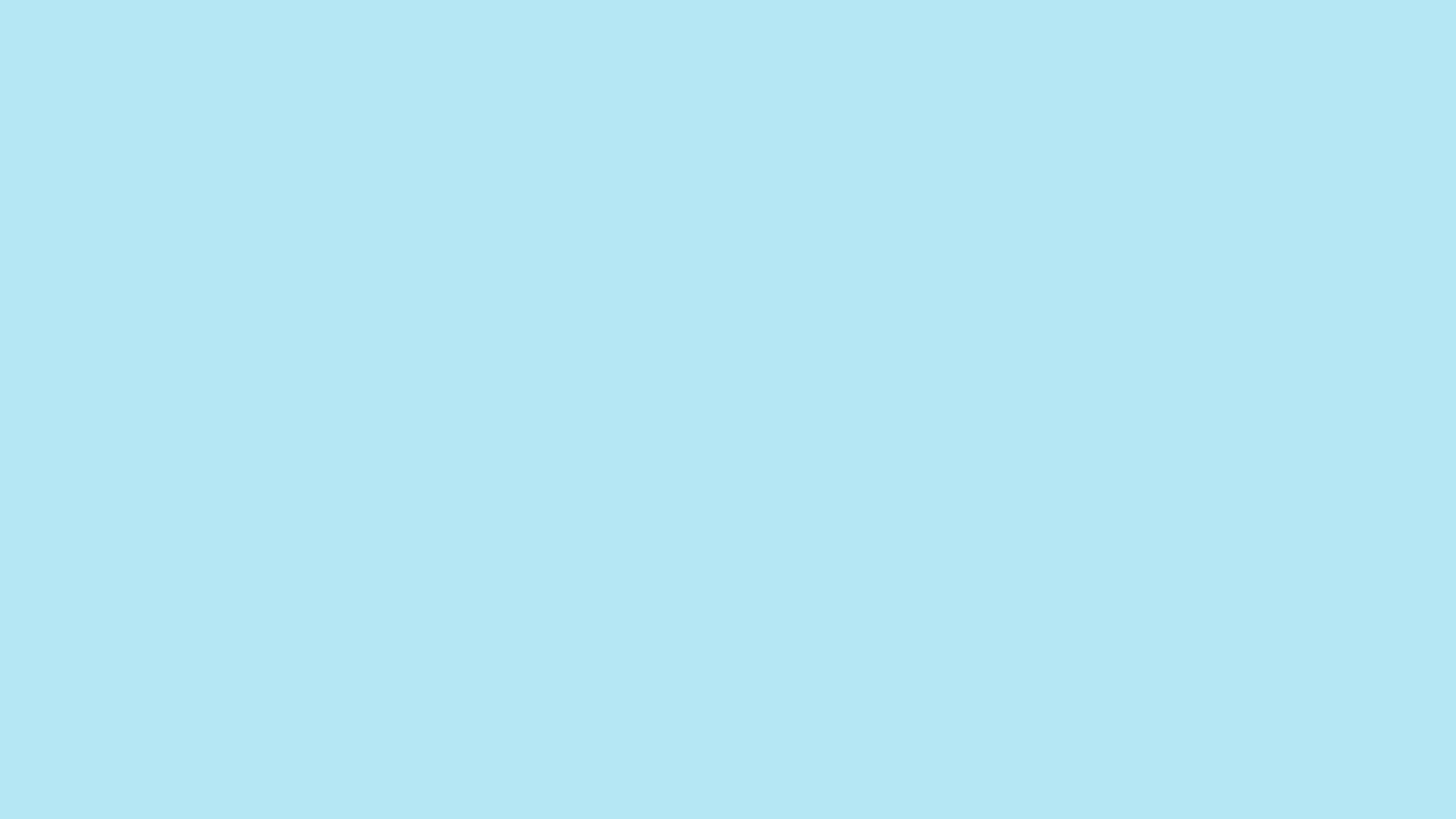 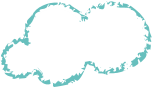 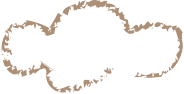 12
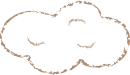 Hàng ngang số 12: Điền từ còn thiếu vào câu văn: Thế thì việc dựng tấm bia đá này lợi ích rất nhiều: kẻ ác lấy đó..., người thiện theo đó mà gắng”.
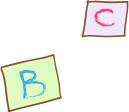 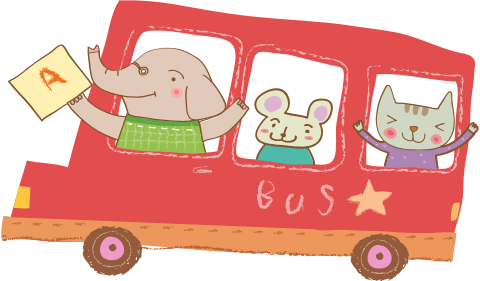 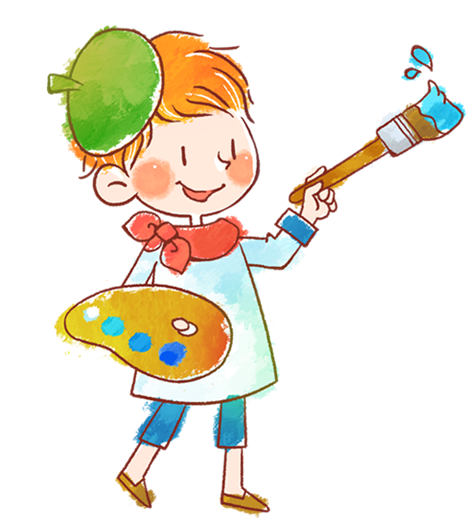 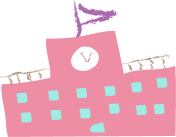 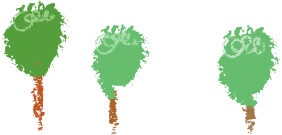 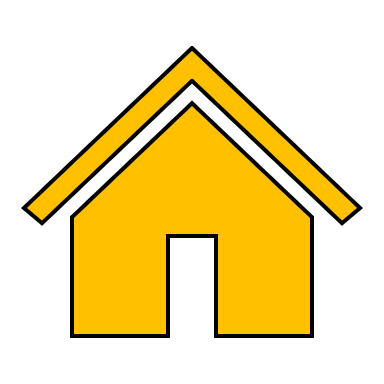 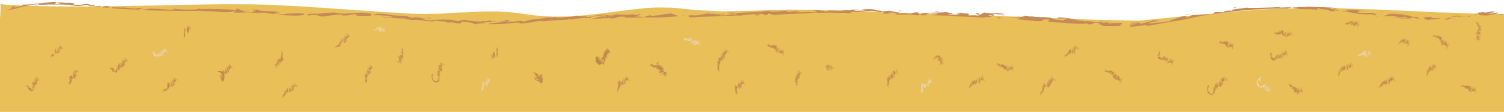 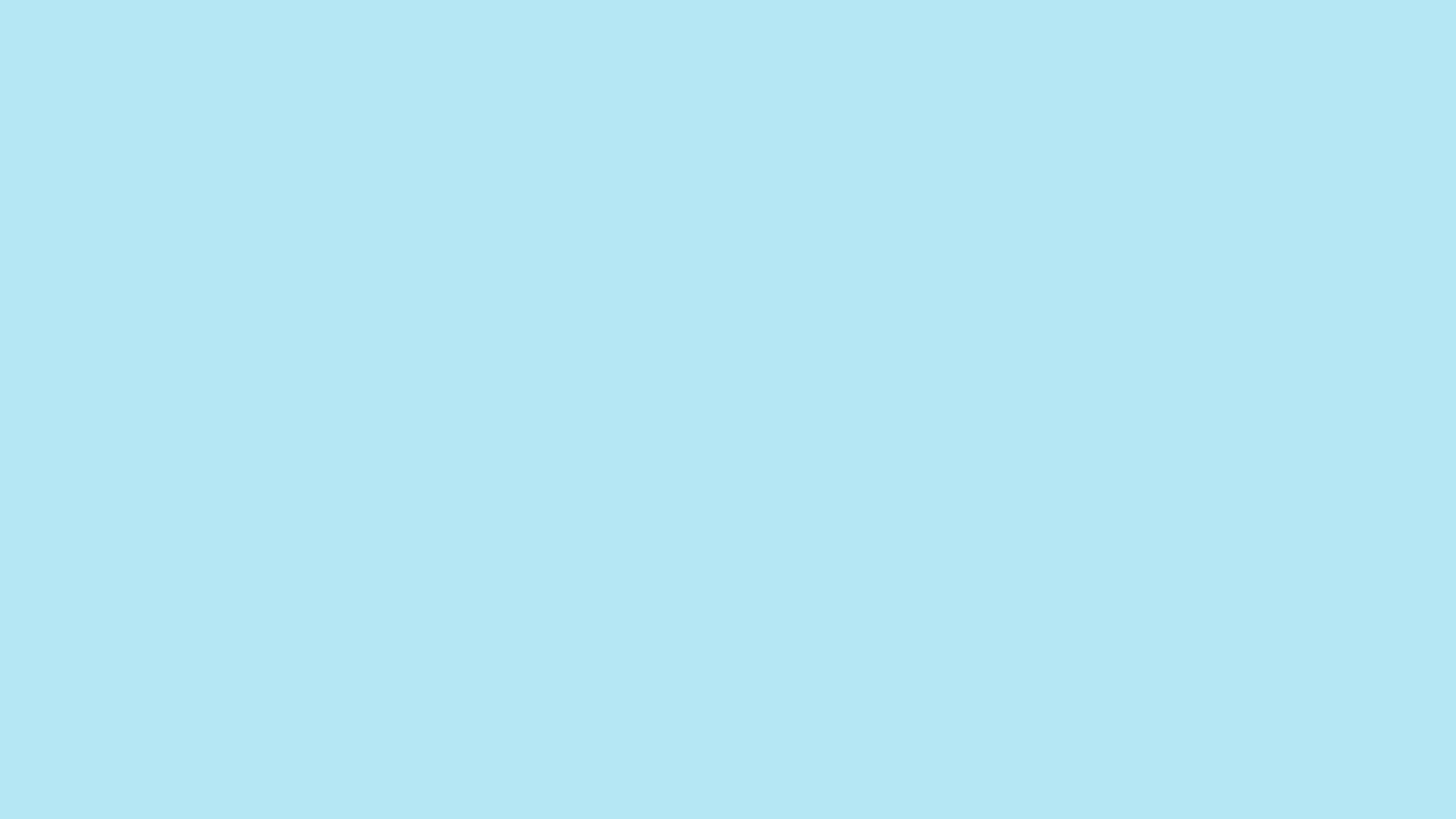 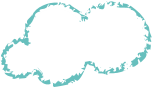 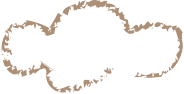 13
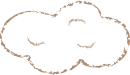 Hàng ngang số 13: Vận mệnh đất nước còn được gọi là gì?
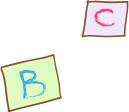 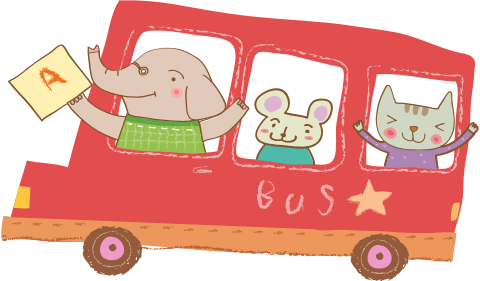 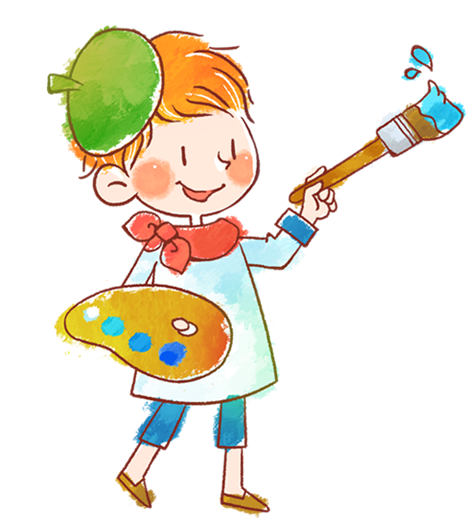 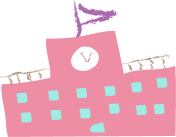 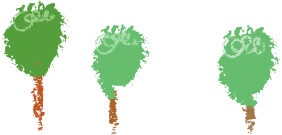 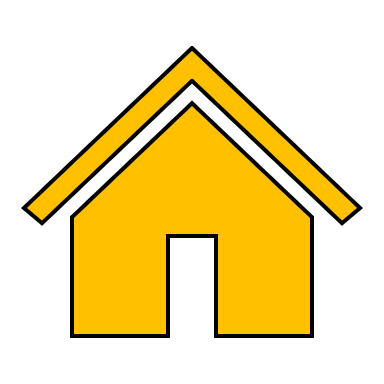 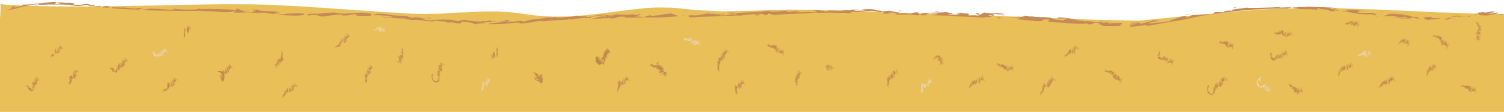 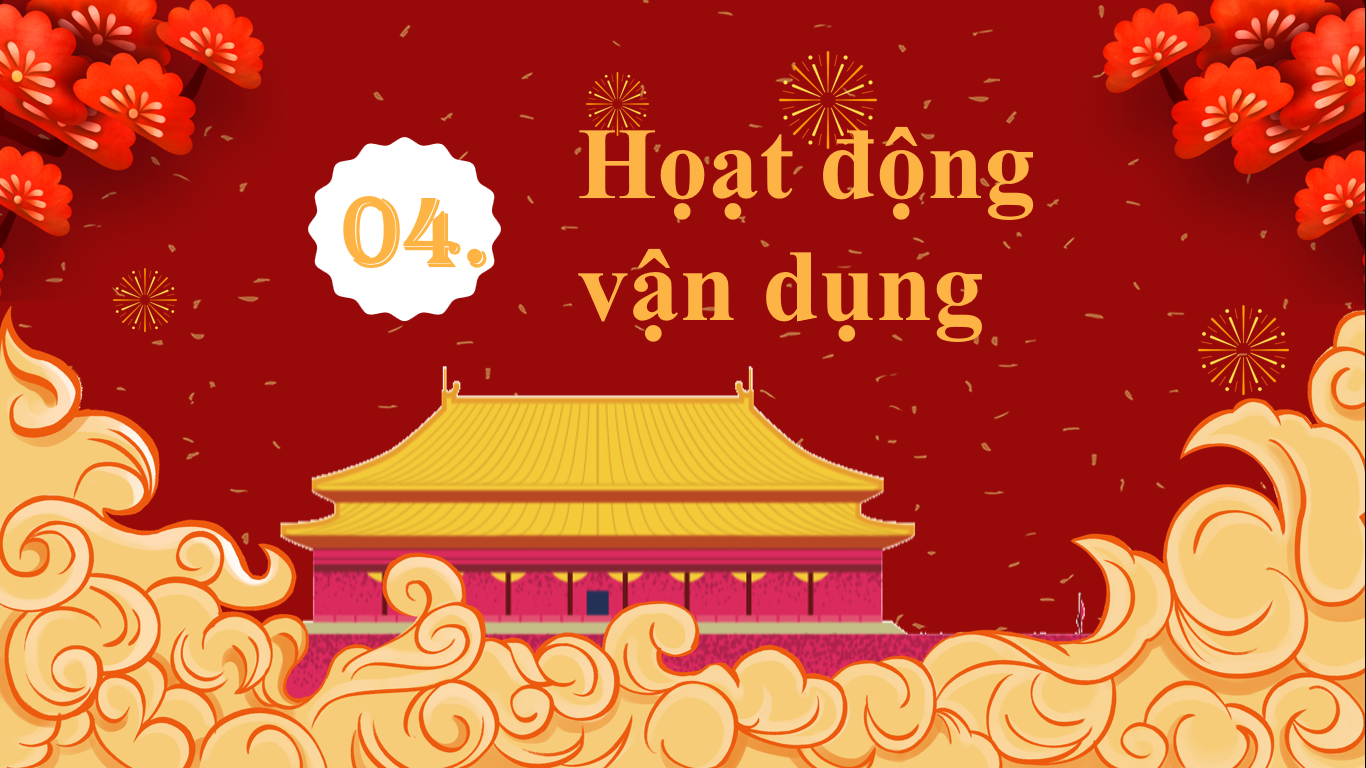 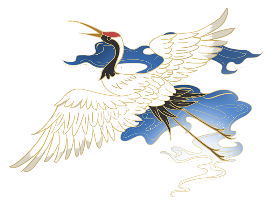 Hoạt động vận dụng
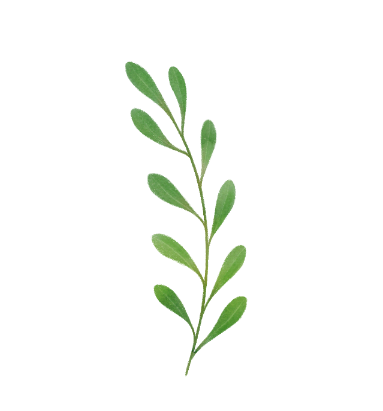 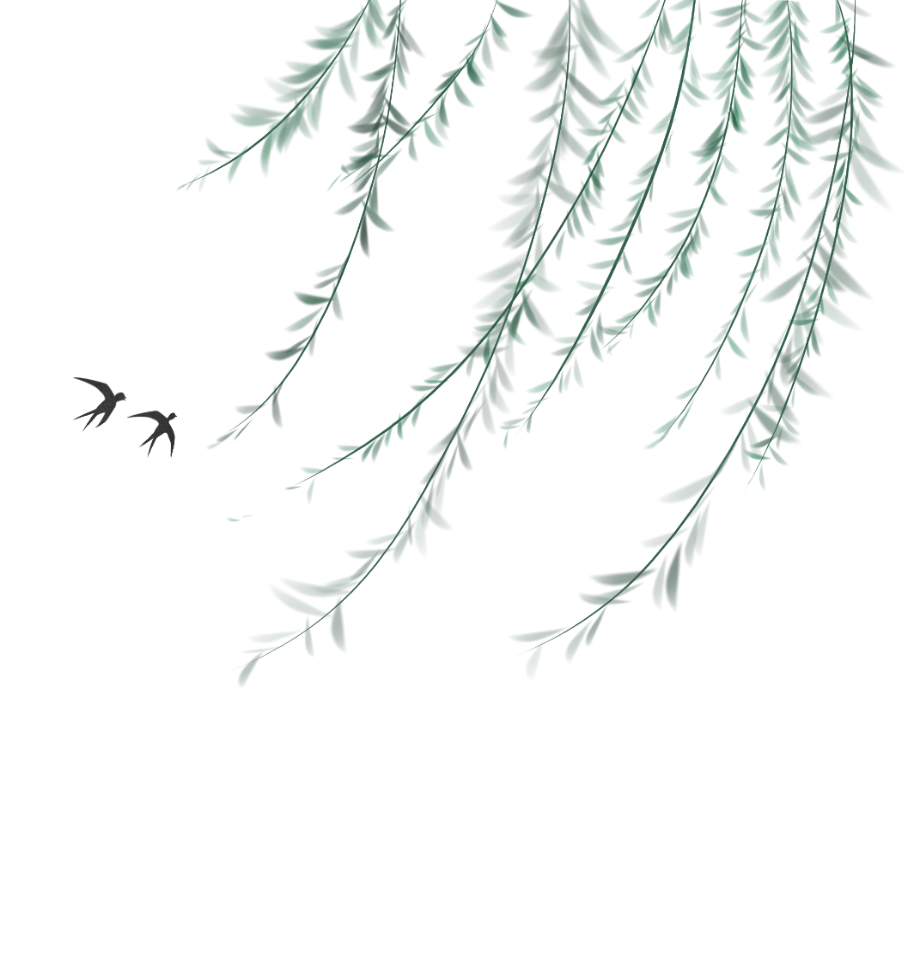 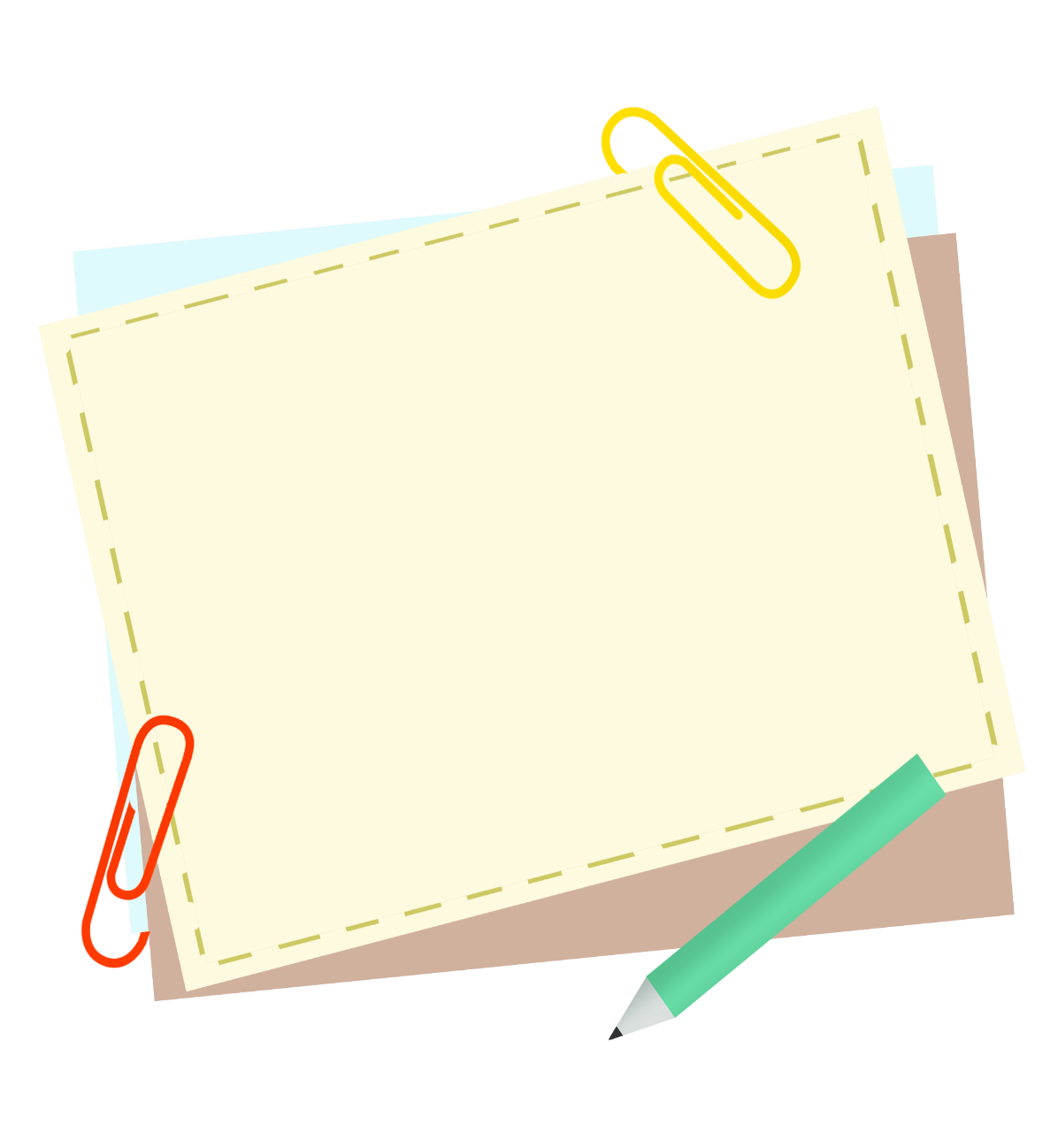 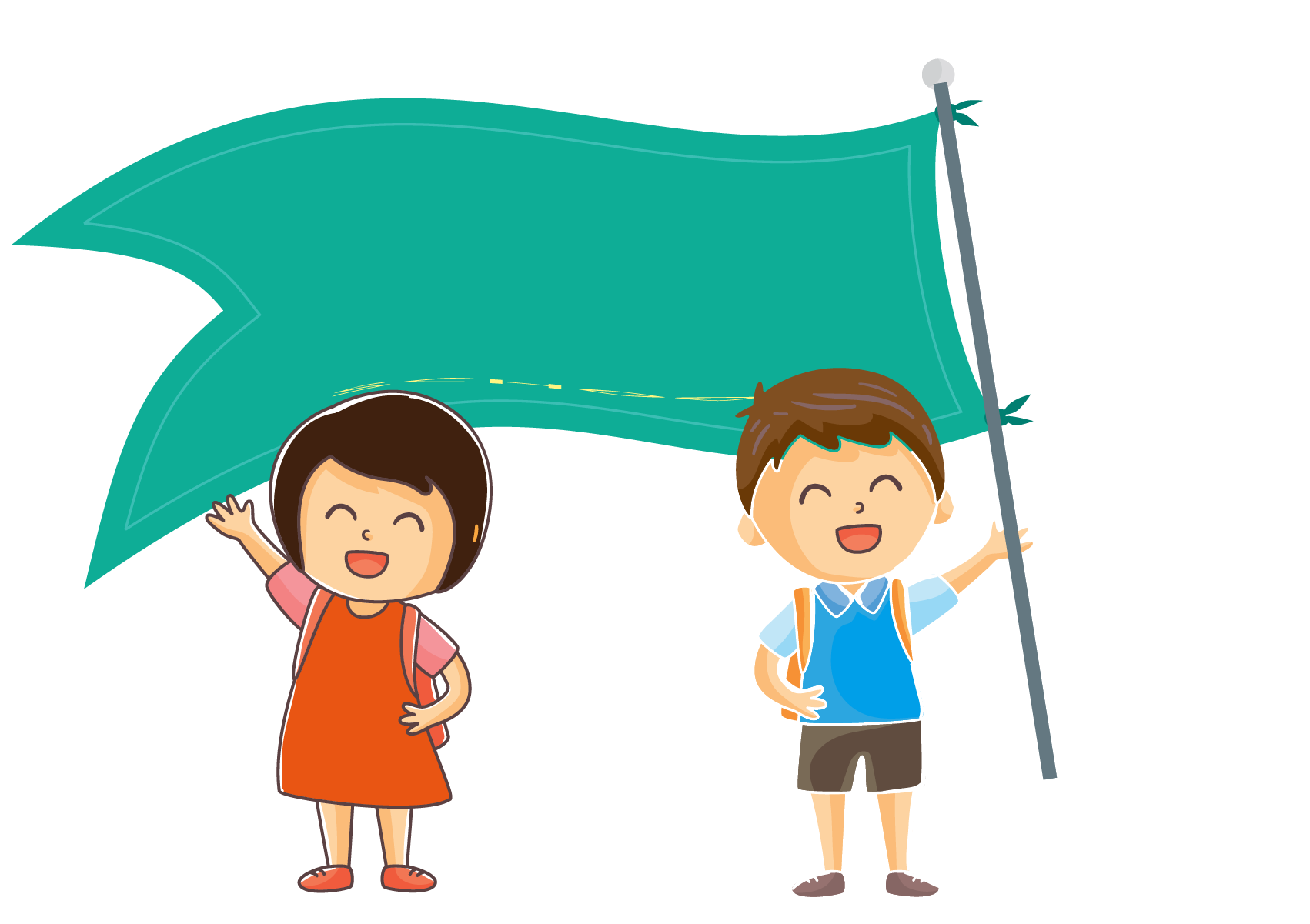 Viết đoạn văn (khoảng 150 chữ) nêu suy nghĩ của bạn về sự cần thiết của việc trọng dụng hiền tài